Relativistic spin-hydrodynamics from entropy current analysis and Kubo relations:
Sourav Dey


 National Institute of Science Education and  Research
                   
                                   In collaboration with:

      Rajesh Biswas, Samapan Bhadury, Amaresh Jaiswal
                            
                                        4th Feb,2023
         Emergent Topics in Relativistic Hydrodynamics, Chirality,   

                            Vorticity and Magnetic Field
Relativistic hydrodynamics provides an incredibly successful description of the macroscopic dynamics of interacting relativistic many-body systems.	
Applicability of this description ranges from very small systems to very large systems.
QGP in the heavy-ion collision to the expanding universe.
Paul Romatschke Et al. :RELATIVISTIC FLUID DYNAMICS IN AND OUT OF EQUILIBRIUM
Fluid Mechanics, Landau & Lifsitz,Volume 6, S.Weinberg:Gravitation and Cosmology, Sean Hartnoll,A.Lucas,S.Sachdev :Holographic quantum matter
Relativistic hydrodynamics provides an incredibly successful description of the macroscopic dynamics of interacting relativistic many-body systems.	
Applicability of this description ranges from very small systems to very large systems.
QGP in the heavy-ion collision to the expanding universe.


Relativistic hydrodynamics is an effective field theory to describe low energy exitacion or collective dynamics of the systems.
Need to understand which degrees of freedom will participates in this effective dynamics.
Need equation of motion which gives the dynamical evolution of the coarse grained variables.
Paul Romatschke Et al. :RELATIVISTIC FLUID DYNAMICS IN AND OUT OF EQUILIBRIUM
Fluid Mechanics, Landau & Lifsitz,Volume 6, S.Weinberg:Gravitation and Cosmology, Sean Hartnoll,A.Lucas,S.Sachdev :Holographic quantum matter
Relativistic hydrodynamics provides an incredibly successful description of the macroscopic dynamics of interacting relativistic many-body systems.	
Applicability of this description ranges from very small systems to very large systems.
QGP in the heavy-ion collision to the expanding universe.


Relativistic hydrodynamics is an effective field theory to describe low energy exitacion or collective dynamics of the systems.
Need to understand which degrees of freedom will participates in this effective dynamics.
Need equation of motion which gives the dynamical evolution of the coarse grained variables.

Hydrodynamic equations are dictated by the symmetries of the microscopic Hamiltonian:
But not by the precise nature of the short distance d.o.f .
Now microscopic dynamics exhibits-
1.Lorentz symmetry,
2.U(1) symmetry, 
3. Could have other symmetries.
Paul Romatschke Et al. :RELATIVISTIC FLUID DYNAMICS IN AND OUT OF EQUILIBRIUM
Fluid Mechanics, Landau & Lifsitz,Volume 6, S.Weinberg:Gravitation and Cosmology, Sean Hartnoll,A.Lucas,S.Sachdev :Holographic quantum matter
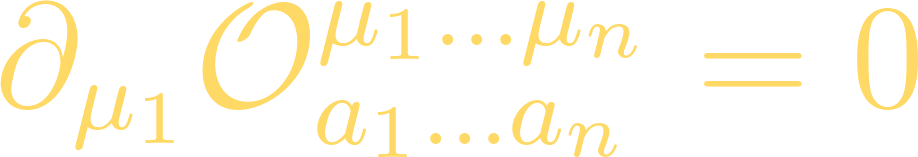 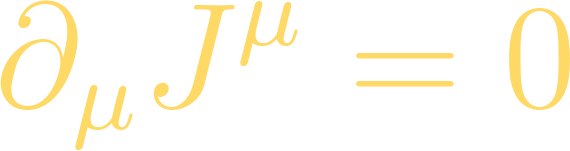 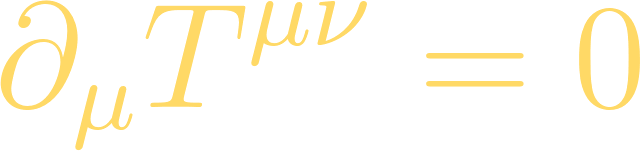 Hydrodynamics framework with spin degrees of freedom:
Equation of motion :
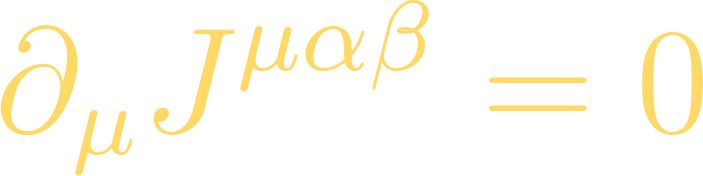 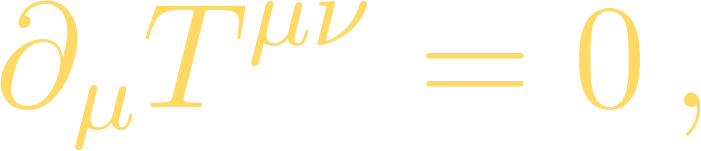 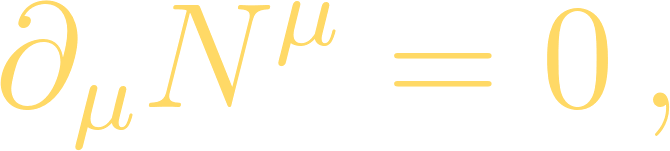 Ambiguity of the spin current
F.J. Belinfante, Physica 6, 887 (1939)
F.J. Belinfante, Physica 7, 449 (1940)
L. Rosenfeld, Mém. Acad. Roy. Belg. 18, 1 (1940)
Total angular momentum:
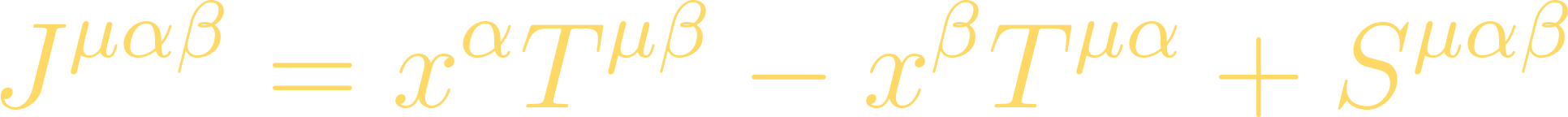 Enrico Speranza Et al.;Spin tensor and pseudo-gauges: from nuclear collisions to gravitational physics;Enrico Speranza
Conservation law:
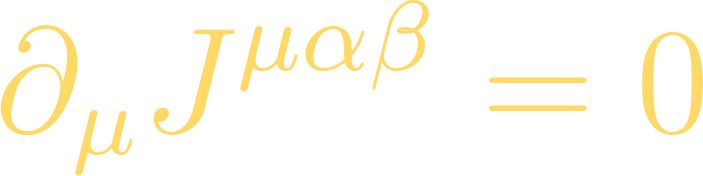 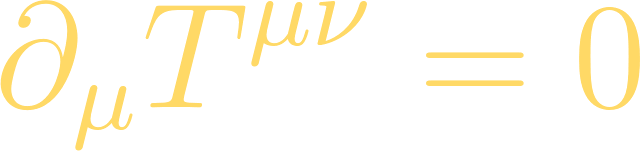 W.Florkowski Et al;[1811.04409 [nucl-th]]
Ambiguity of the spin current
F.J. Belinfante, Physica 6, 887 (1939)
F.J. Belinfante, Physica 7, 449 (1940)
L. Rosenfeld, Mém. Acad. Roy. Belg. 18, 1 (1940)
Total angular momentum:
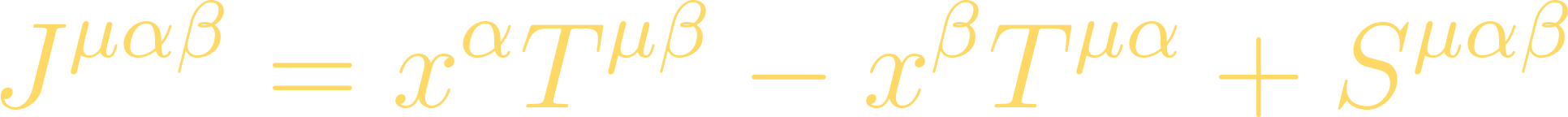 Enrico Speranza Et al.;Spin tensor and pseudo-gauges: from nuclear collisions to gravitational physics;Enrico Speranza
Conservation law:
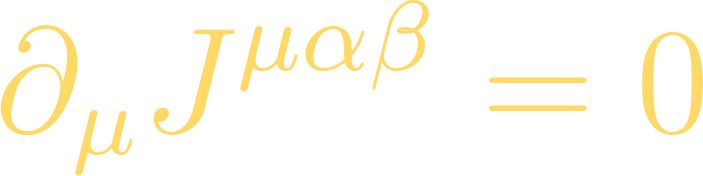 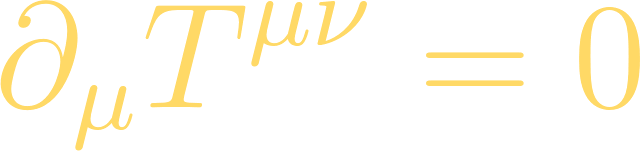 W.Florkowski Et al;[1811.04409 [nucl-th]]
Preserved by:
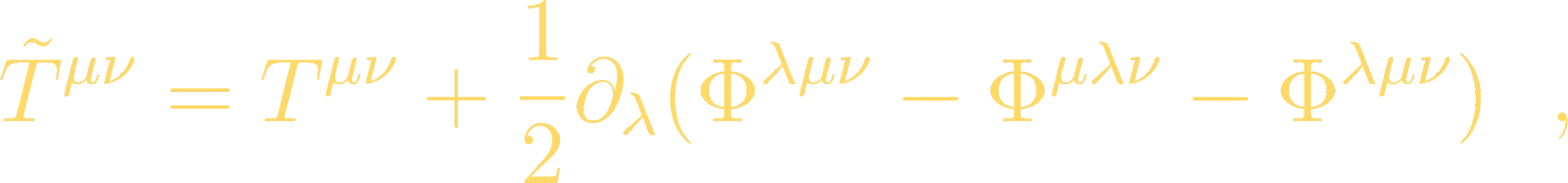 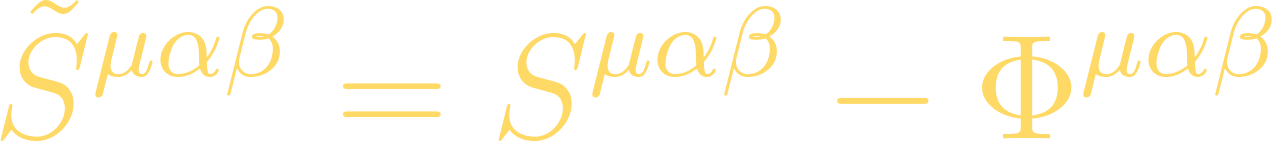 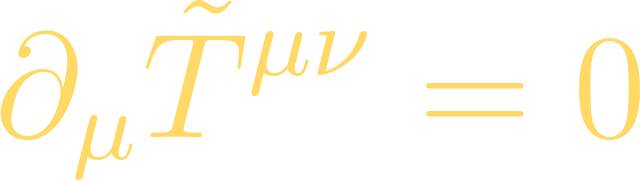 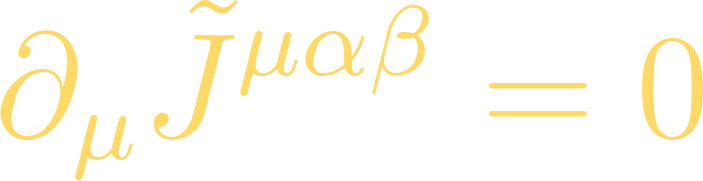 Ambiguity of the spin current
Conservation law:
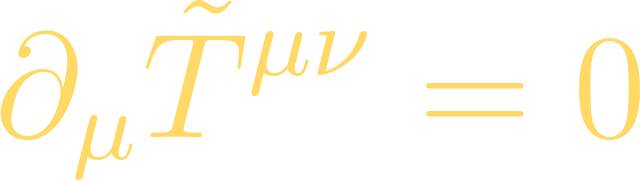 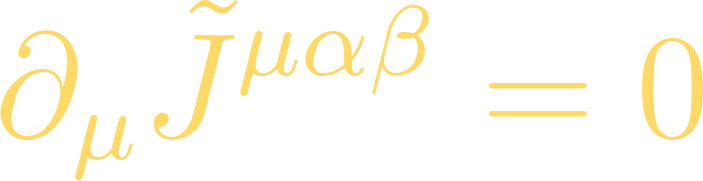 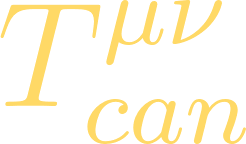 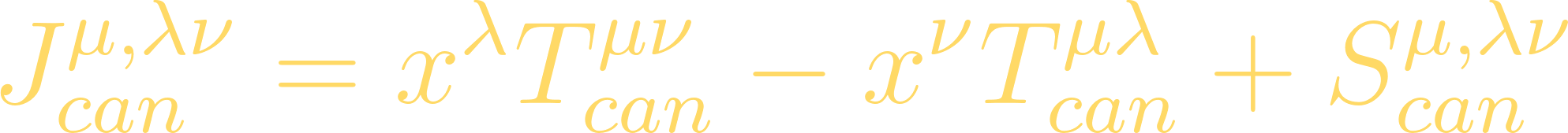 Slide 42: Canonical definition:
Ambiguity of the spin current
Conservation law:
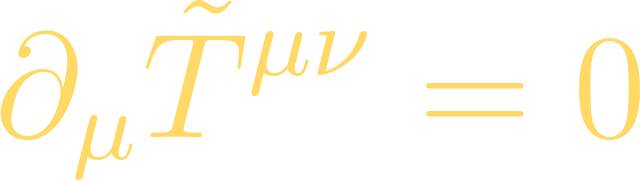 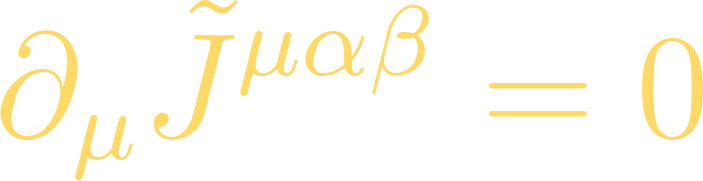 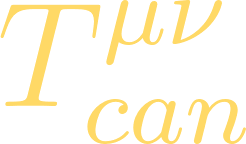 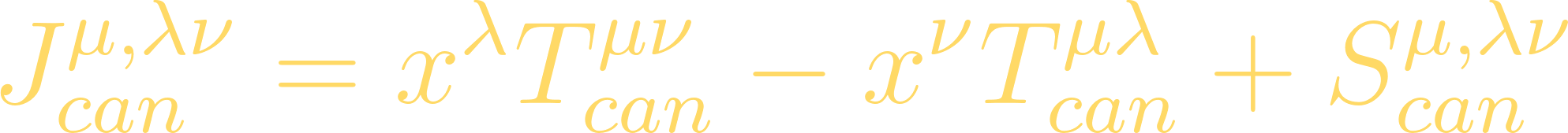 One can make symmetric energy momentum tensor:
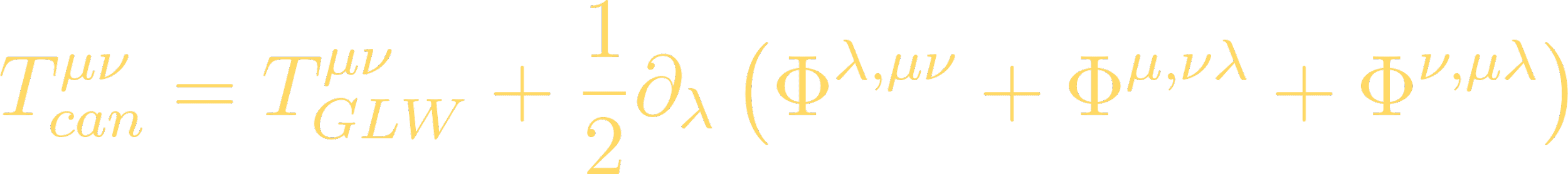 where
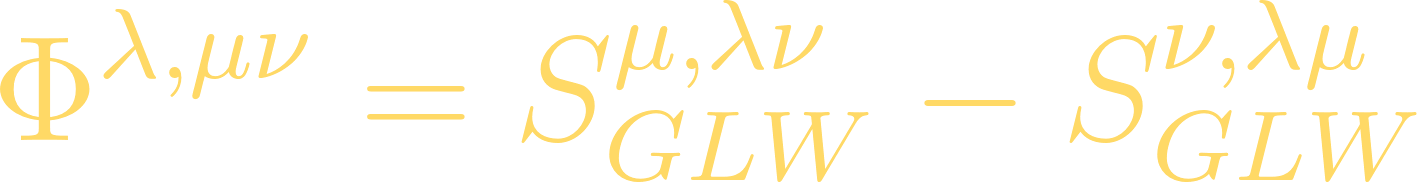 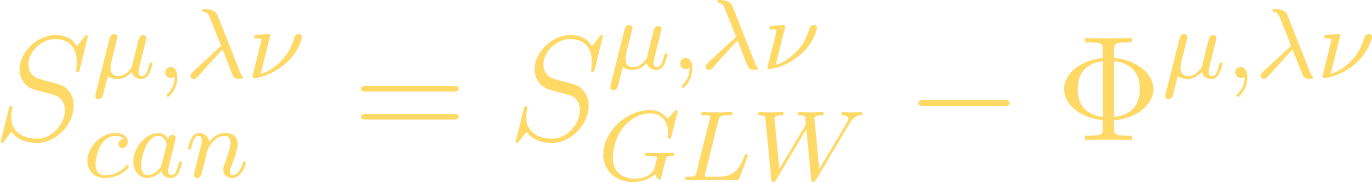 Slide 42: Canonical definition:
Ambiguity of the spin current
Conservation law:
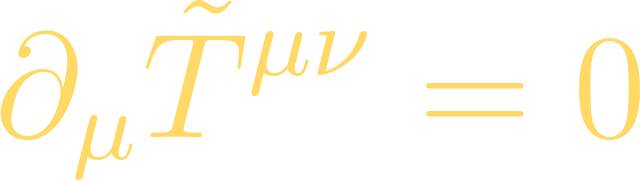 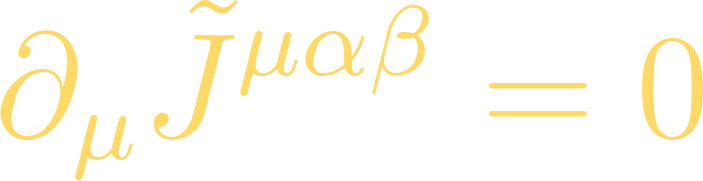 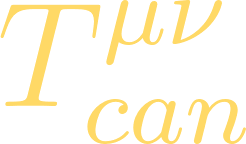 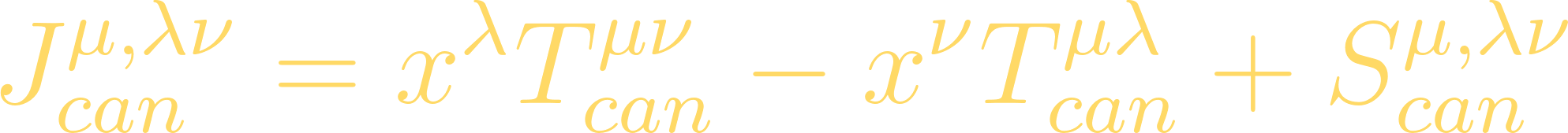 One can make symmetric energy momentum tensor:
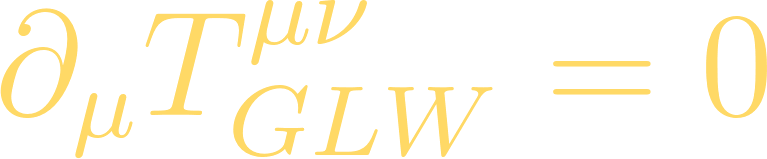 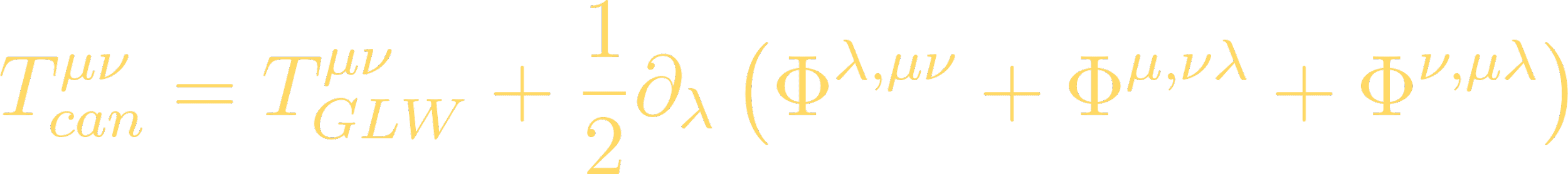 where
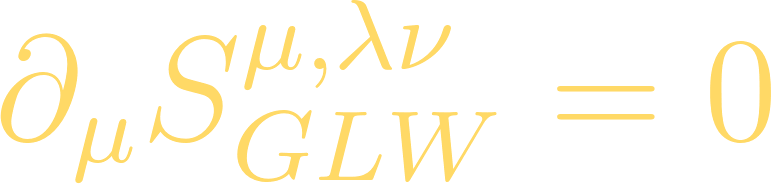 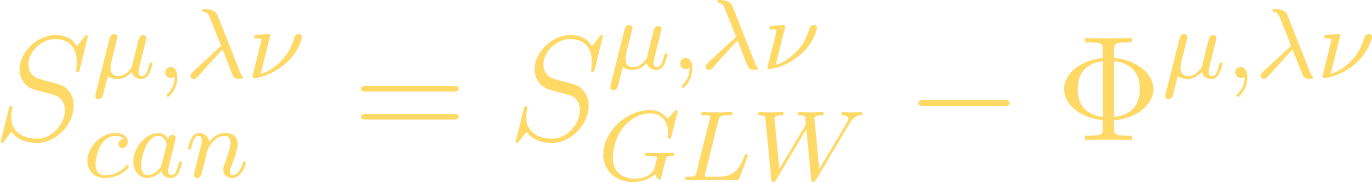 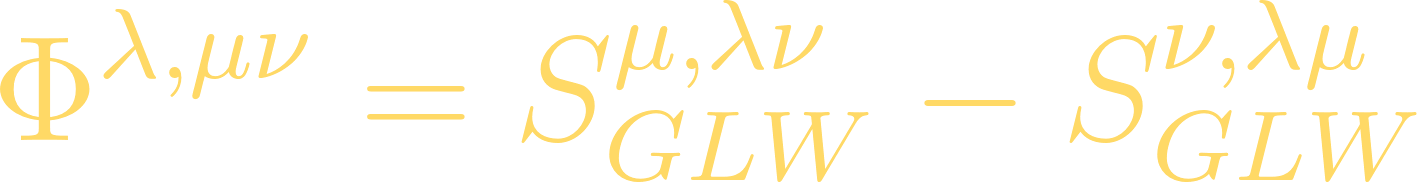 Slide 42: Canonical definition:
Hydrodynamics with the GLW(de Groot-van Leeuwen-van Weert)      choice:
At the equilibrium:
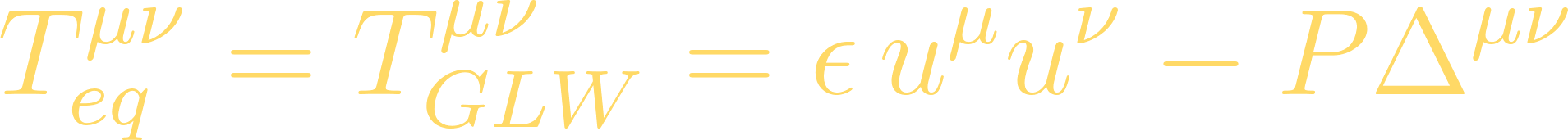 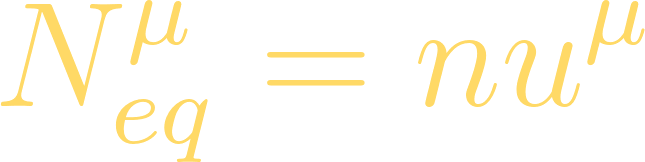 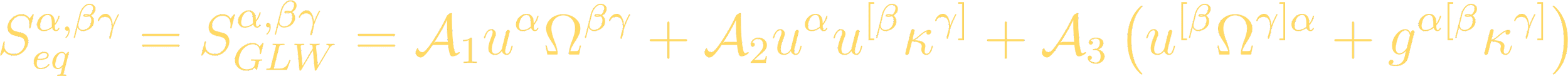 S. Bhadury, W. Florkowski, A. Jaiswal, A. Kumar,
and R. Ryblewski, Phys. Rev. D 103, 014030 (2021),
arXiv:2008.10976 [nucl-th]
W. Florkowski, A. Kumar, and R. Ry-
blewski, Prog. Part. Nucl. Phys. 108, 103709 (2019),
arXiv:1811.04409 [nucl-th].
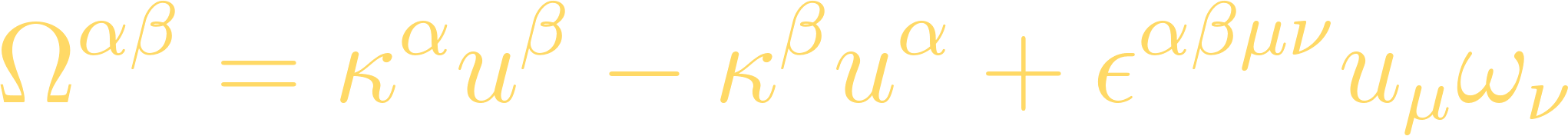 Entropy Current in GLW  :
Even at equilibrium, entropy flux is present:
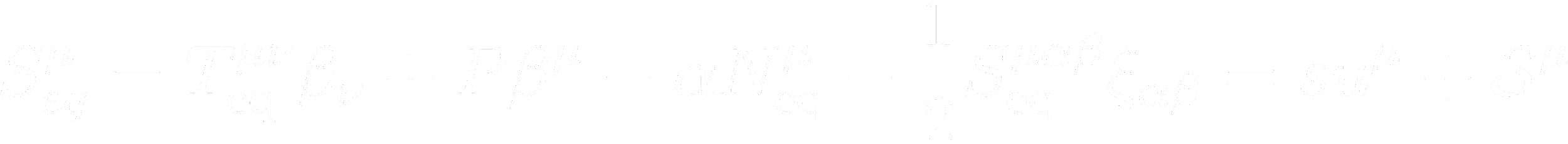 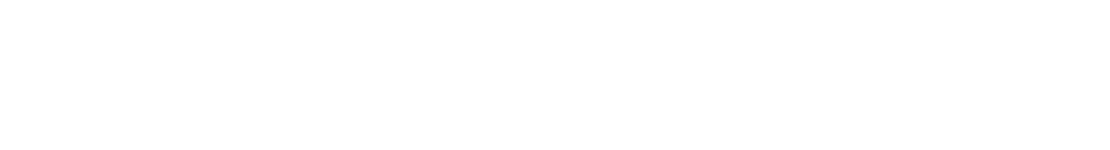 Entropy Current in GLW approach :
Even at equilibrium, entropy flux is present:
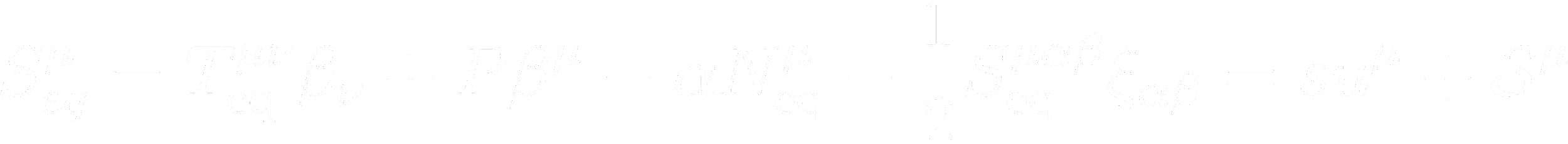 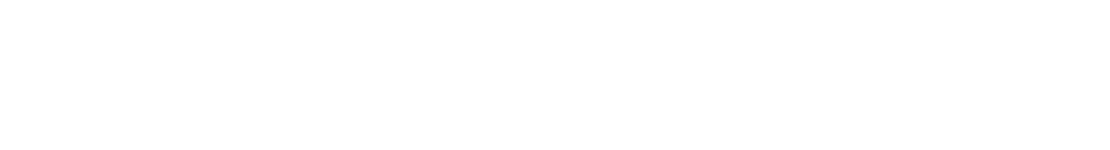 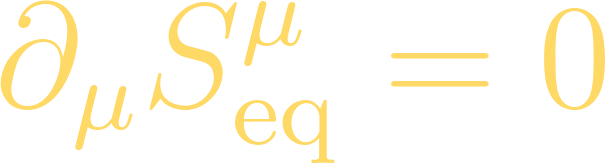 Off-equilibrium entropy production:
Off-equilibrium contribution:
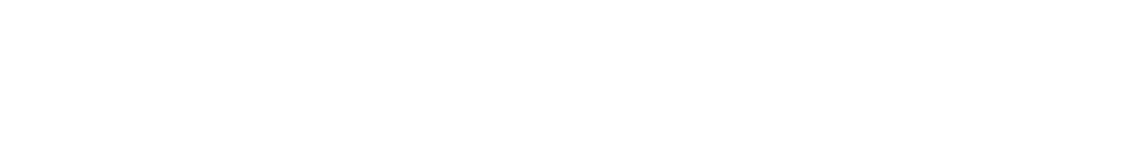 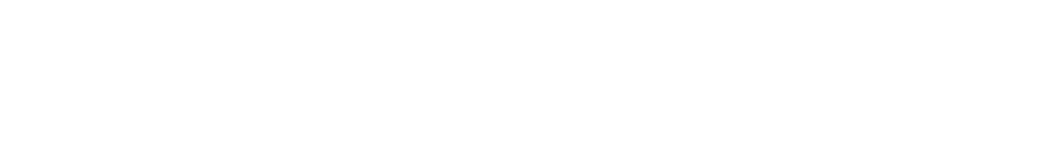 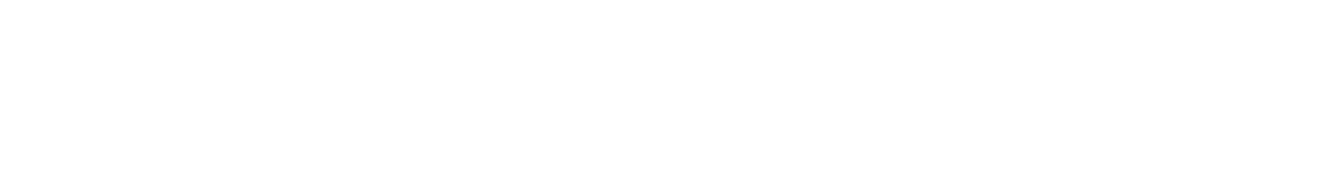 Off-equilibrium entropy production:
Off-equilibrium contribution:
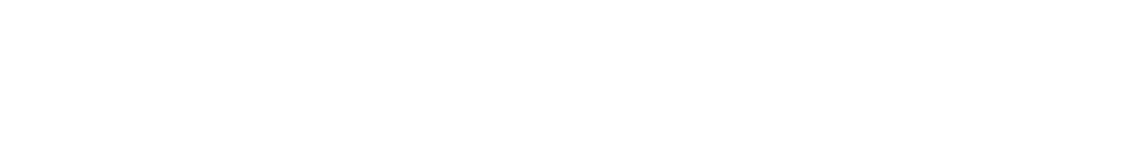 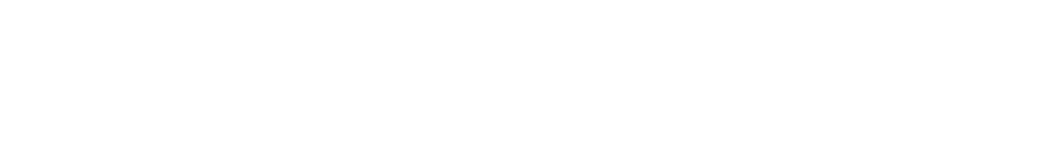 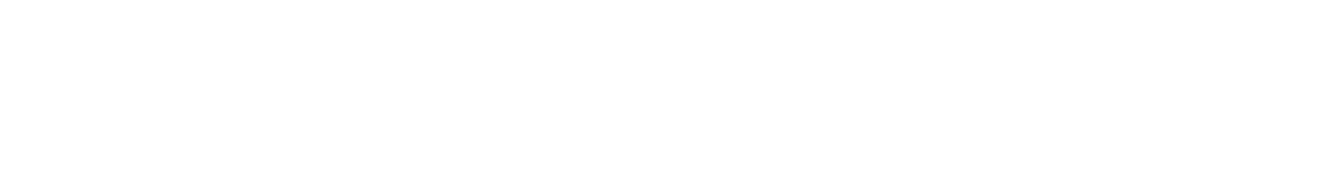 Off-equilibrium entropy contribution:
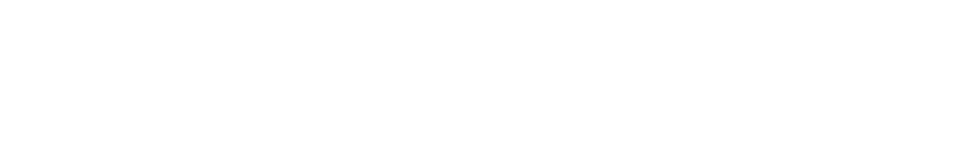 Off-equilibrium entropy production:
Off-equilibrium contribution:
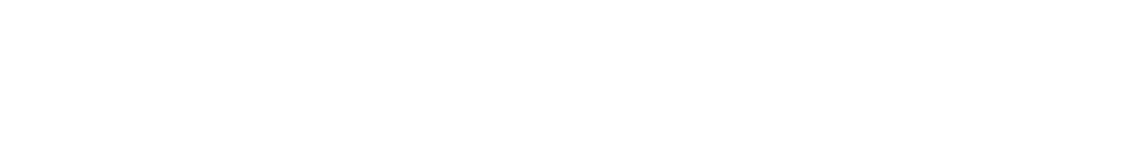 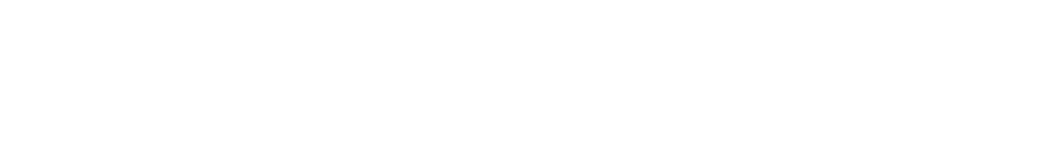 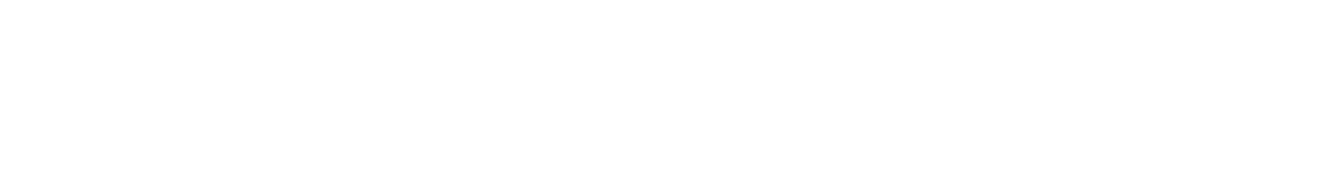 Off-equilibrium entropy contribution:
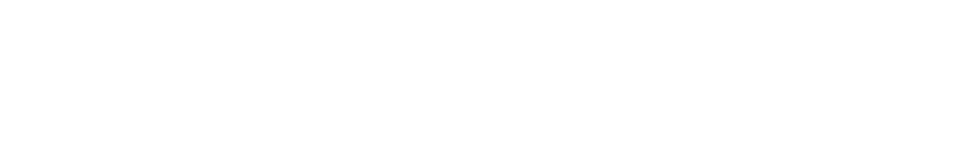 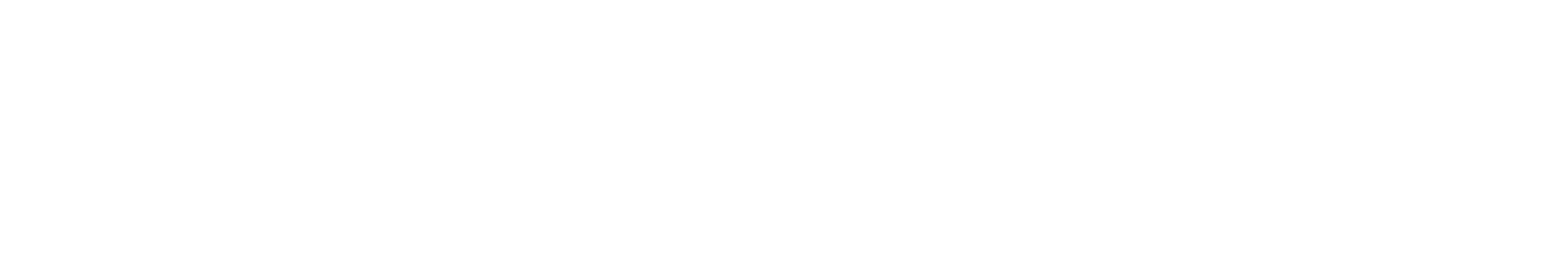 Off-equilibrium entropy production:
Off-equilibrium contribution:
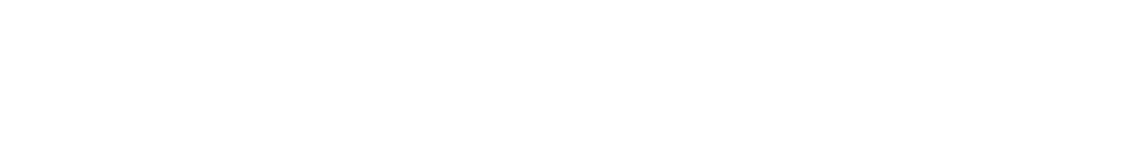 Landau conditions
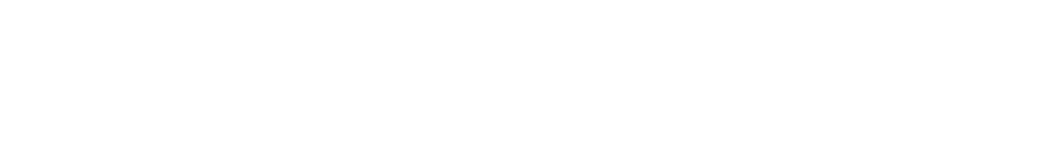 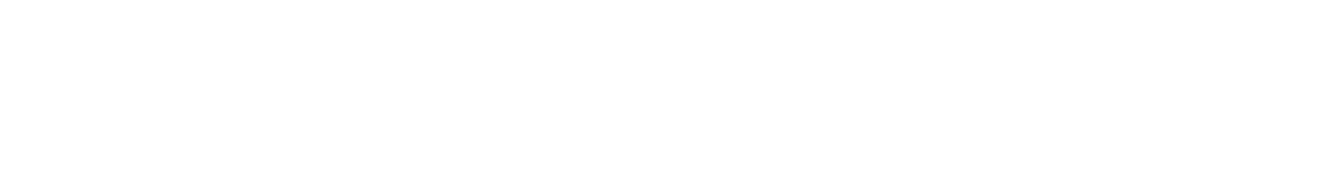 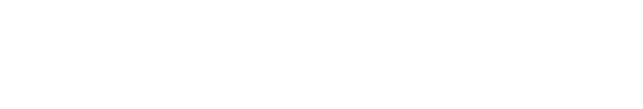 Off-equilibrium entropy contribution:
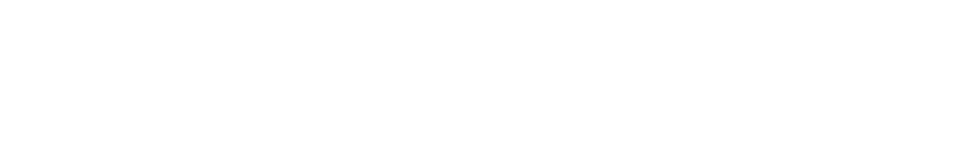 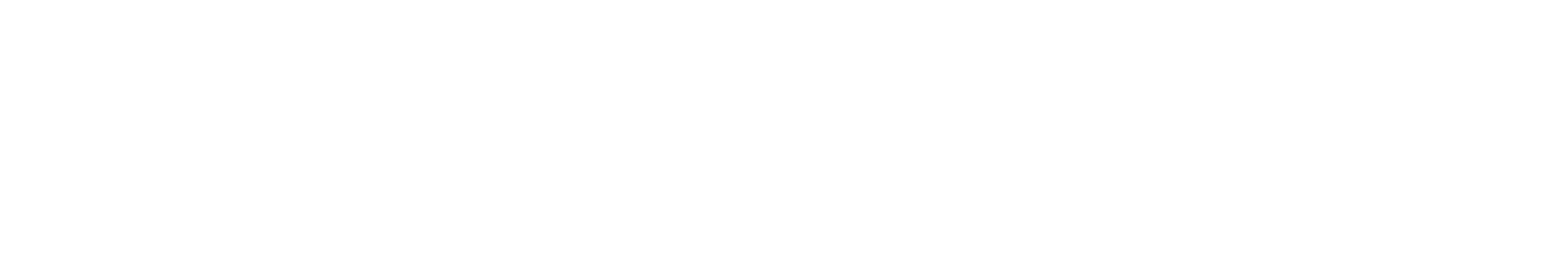 Positivity of entropy production:
Paul Romatschke [0906.4787]
Second law of thermodynamics:
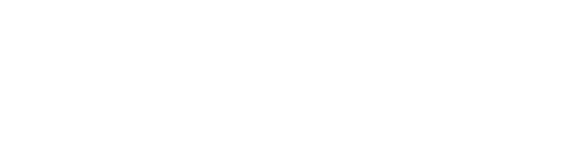 Sayantani Bhattacharyya [ 1201.4654 [hep-th] ]
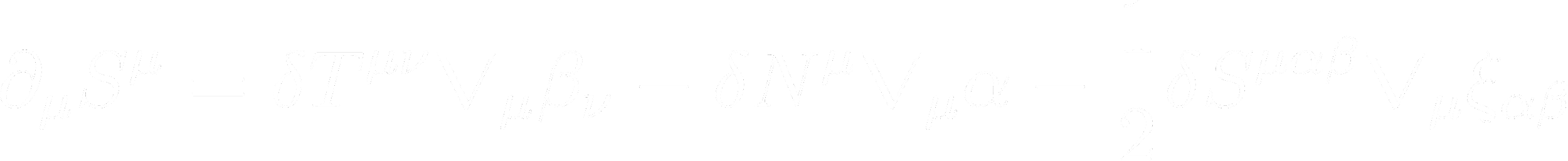 Slide 43: Positivity of entropy production:
Positivity of entropy production:
Paul Romatschke [0906.4787]
Second law of thermodynamics:
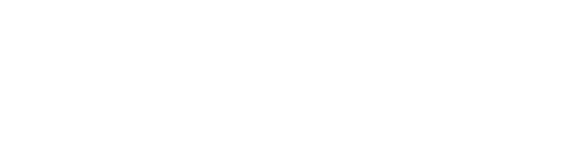 Sayantani Bhattacharyya [ 1201.4654 [hep-th] ]
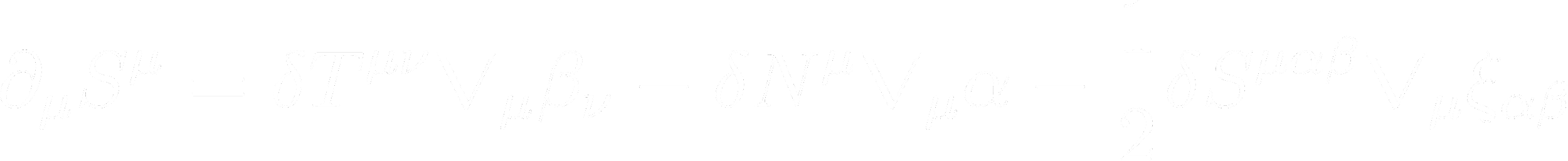 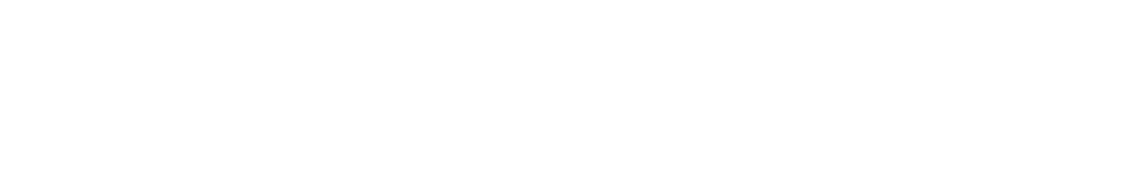 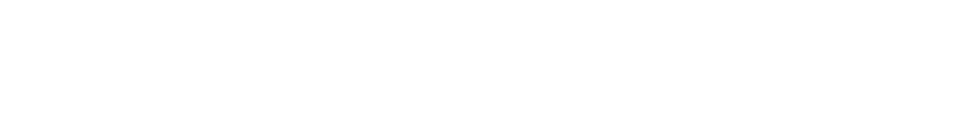 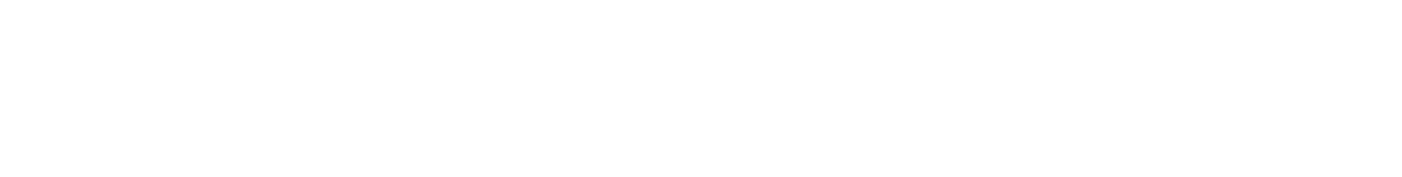 Slide 43: Positivity of entropy production:
Landau & Lifshitz,Statistical mechanics Volume:4,5;
Conditions on transport coefficients:
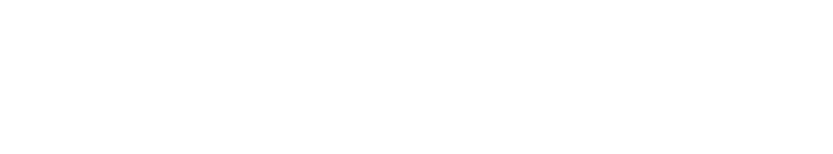 Slide 43: Positivity of entropy production:
Landau & Lifshitz,Statistical mechanics Volume:4,5;
Conditions on transport coefficients:
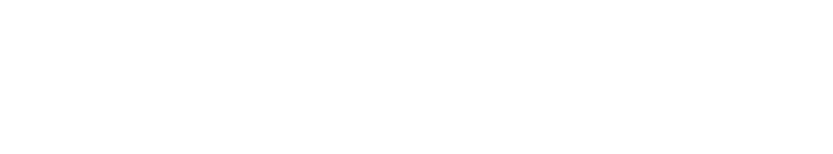 Condition due to LL frame or matching condition:
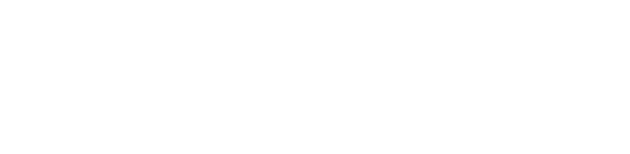 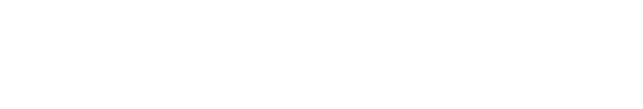 Slide 43: Positivity of entropy production:
Landau & Lifshitz,Statistical mechanics Volume:4,5;
Conditions on transport coefficients:
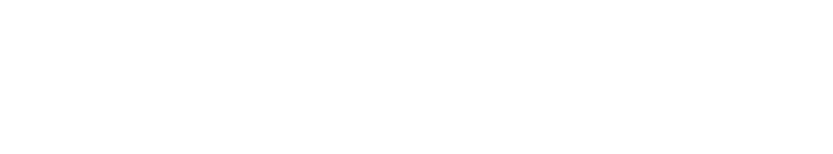 Condition due to LL frame or matching condition:
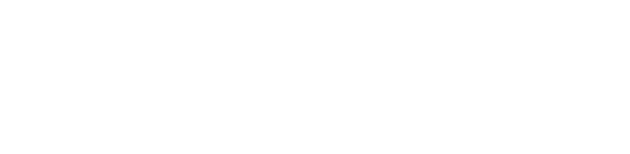 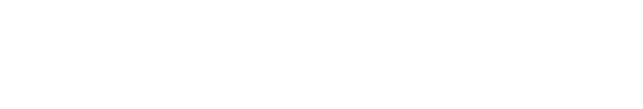 Condition due to Onsager’s symmetry principle:
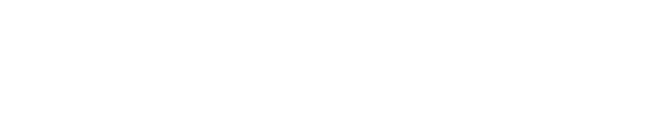 Slide 43: Positivity of entropy production:
Conditions on transport coefficients:
Landau & Lifshitz,Statistical mechanics Volume:4,5;
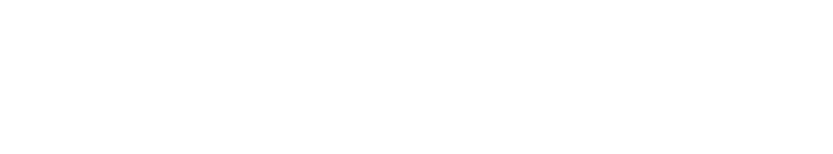 Condition due to LL frame or matching condition:
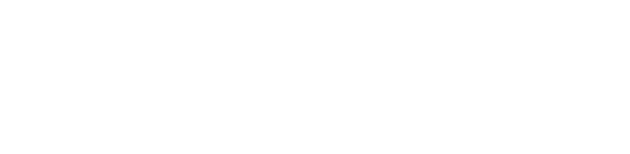 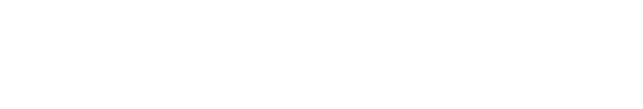 Condition due to Onsager’s symmetry principle:
Koichi Hattori Et al.,New developments in relativistic magnetohydrodynamics [arXiv:2207.12794v1 [hep-th]
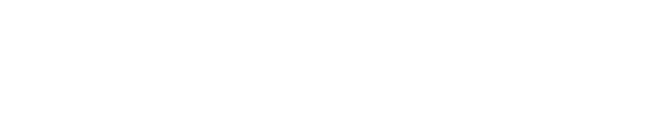 In presence of axial and vector fields, the kinetic coefficient  has to satisfy :
X.-G. Huang, A. Sedrakian and D. H. Rischke, Kubo formulas for relativistic fluids in strong magnetic fields, Annals of Physics 326 (2011) 3075–3094, [1108.0602].
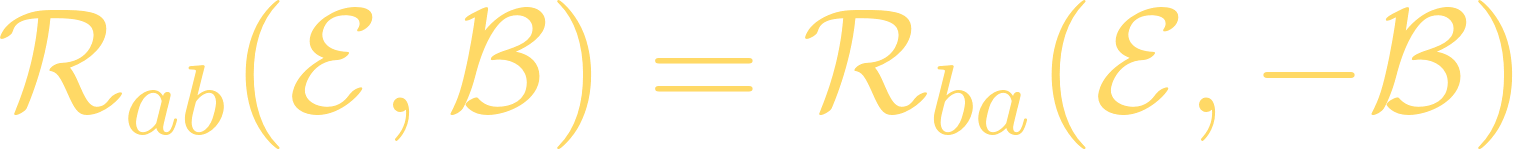 Slide 43: Positivity of entropy production:
Conditions on spin transport coefficients:
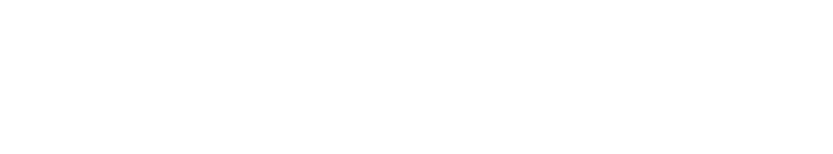 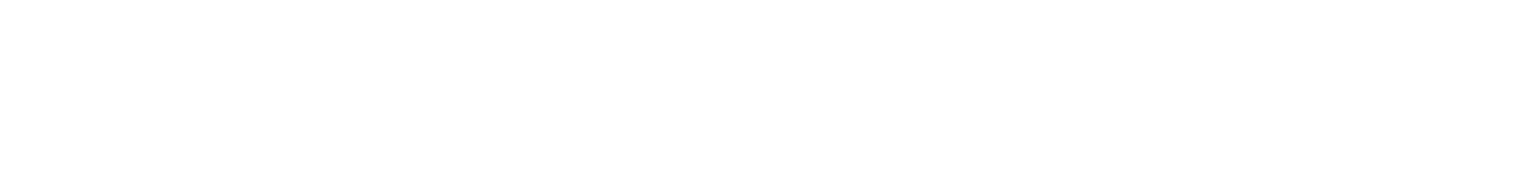 Conditions on spin transport coefficients:
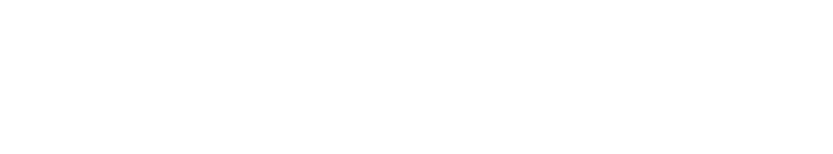 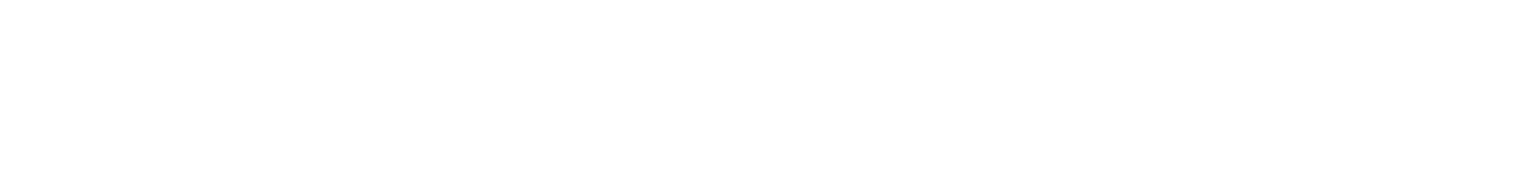 Condition due to LL frame or matching condition:
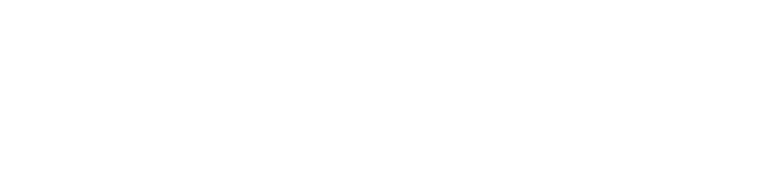 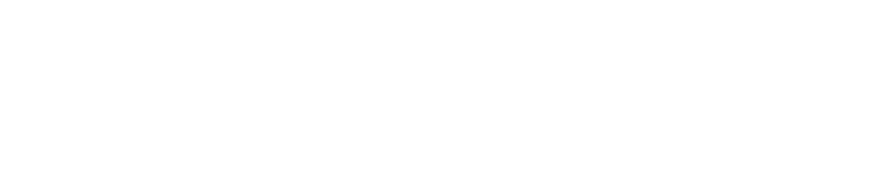 Conditions on spin transport coefficients:
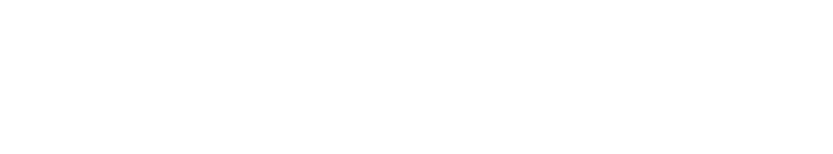 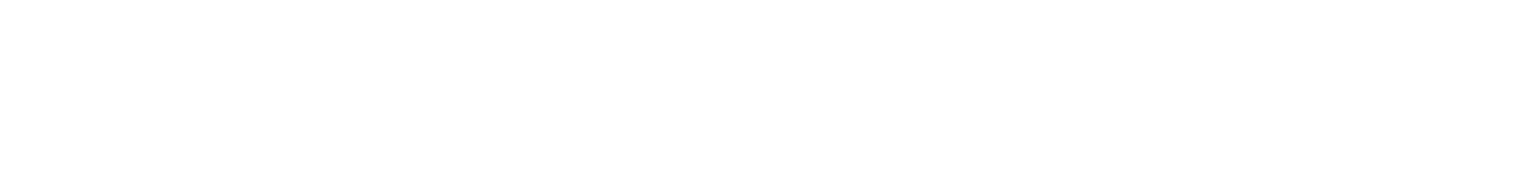 Condition due to LL frame or matching condition:
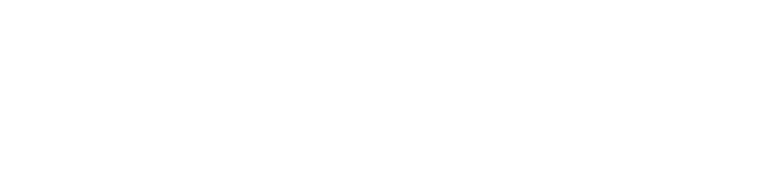 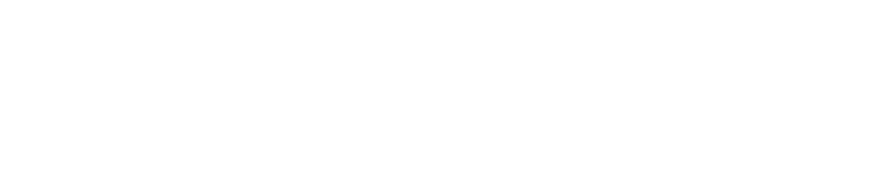 Condition due to Onsager’s symmetry principle:
In presence of axial         and polar         vector fields, the kinetic coefficient has to satisfy :
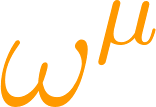 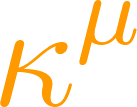 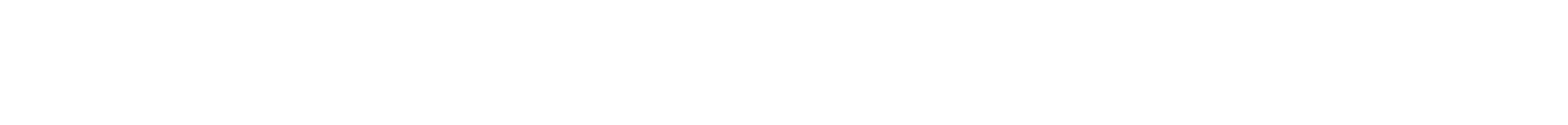 Entropy production from different components:
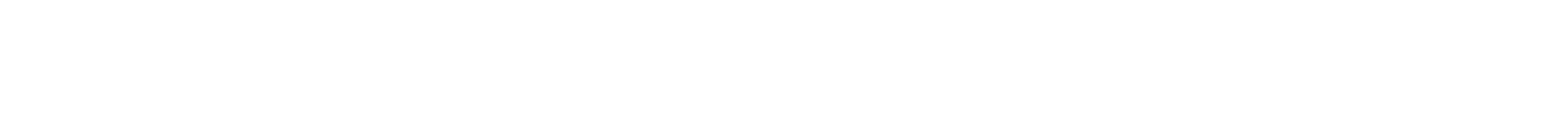 Entropy production due to spin diffusion:
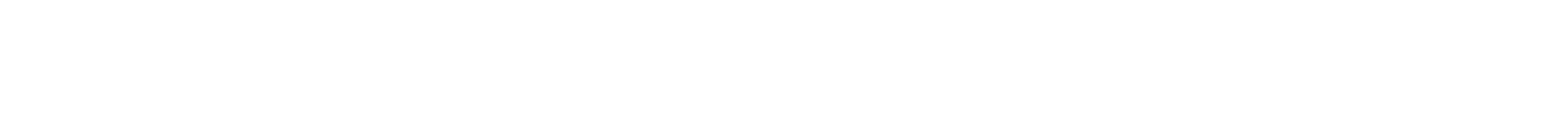 If there are no cross transportation
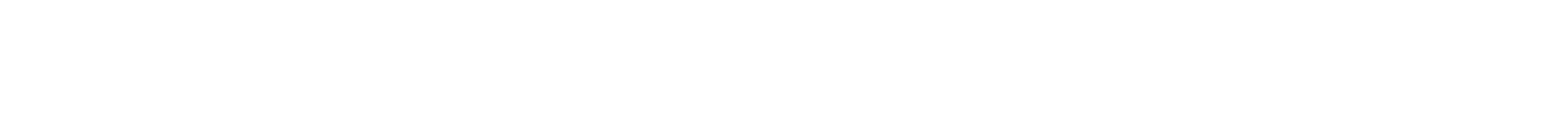 Entropy production due to spin diffusion:
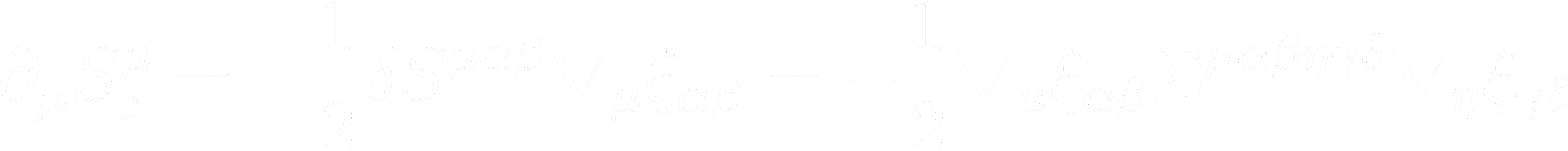 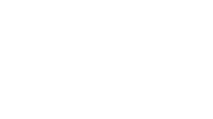 List of possible tensor structures:( for Frenkel condition                  )
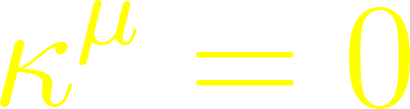 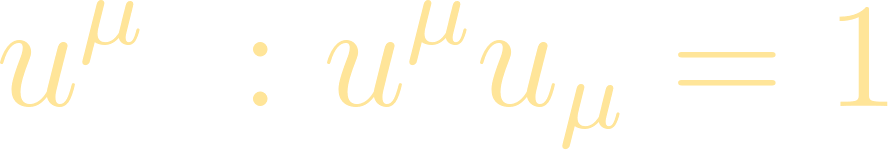 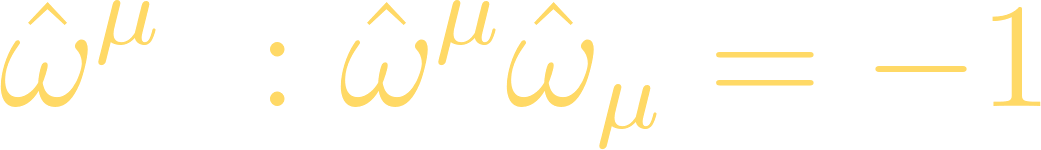 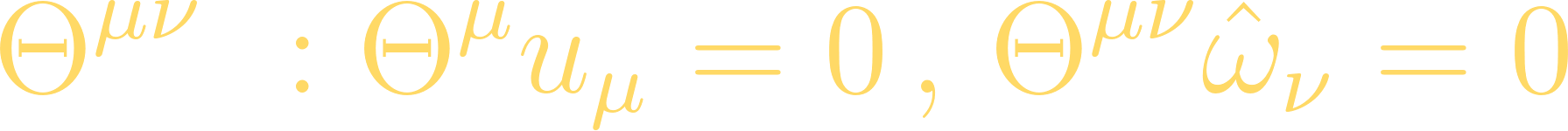 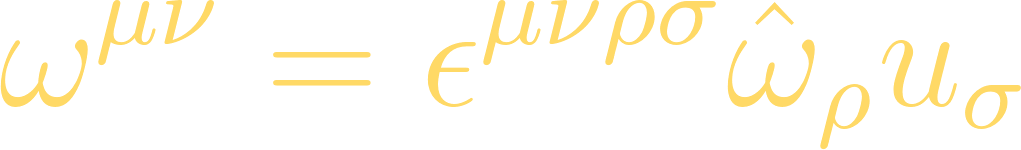 List of possible tensor structures:( for Frenkel condition                  )
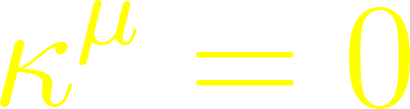 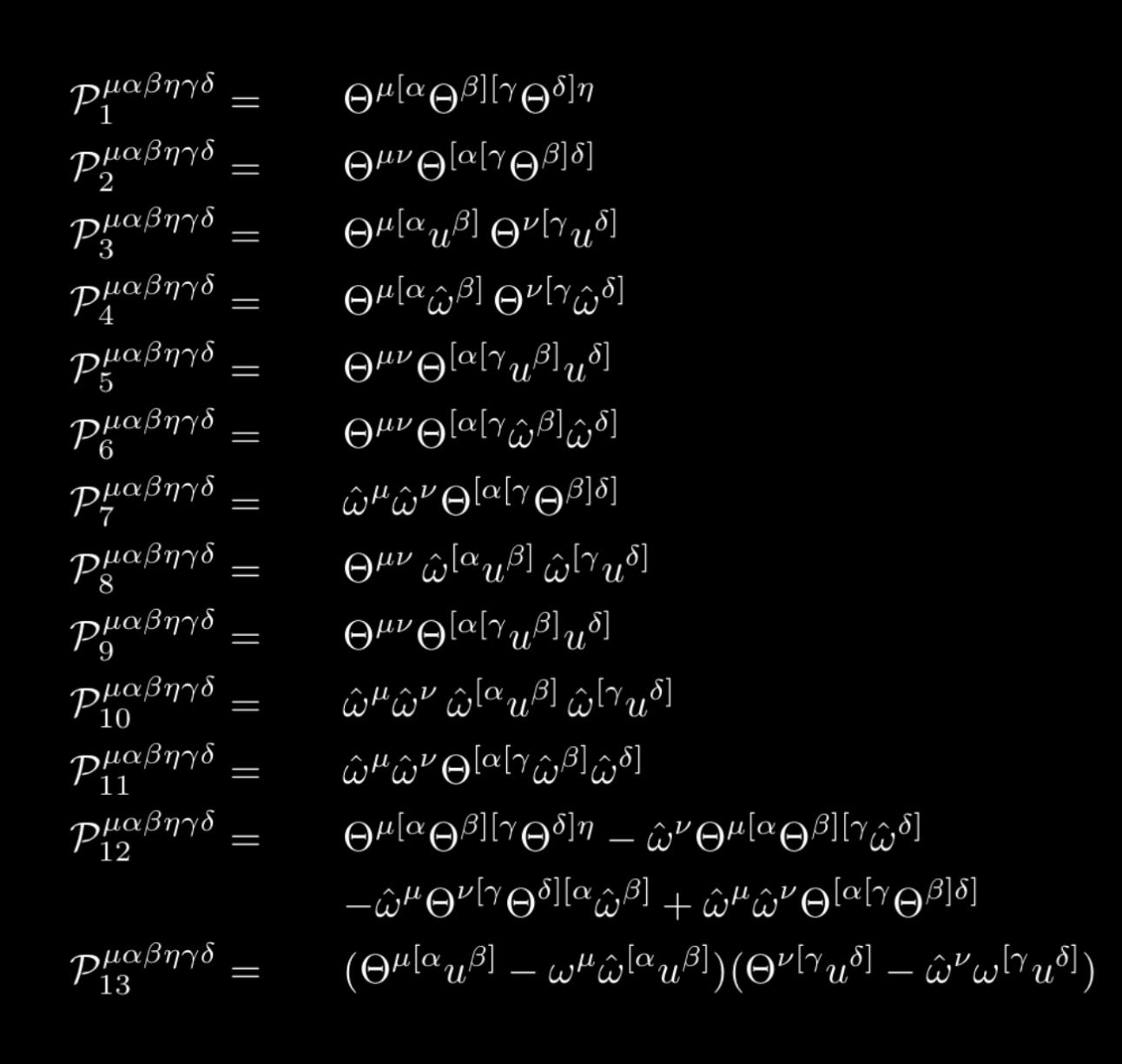 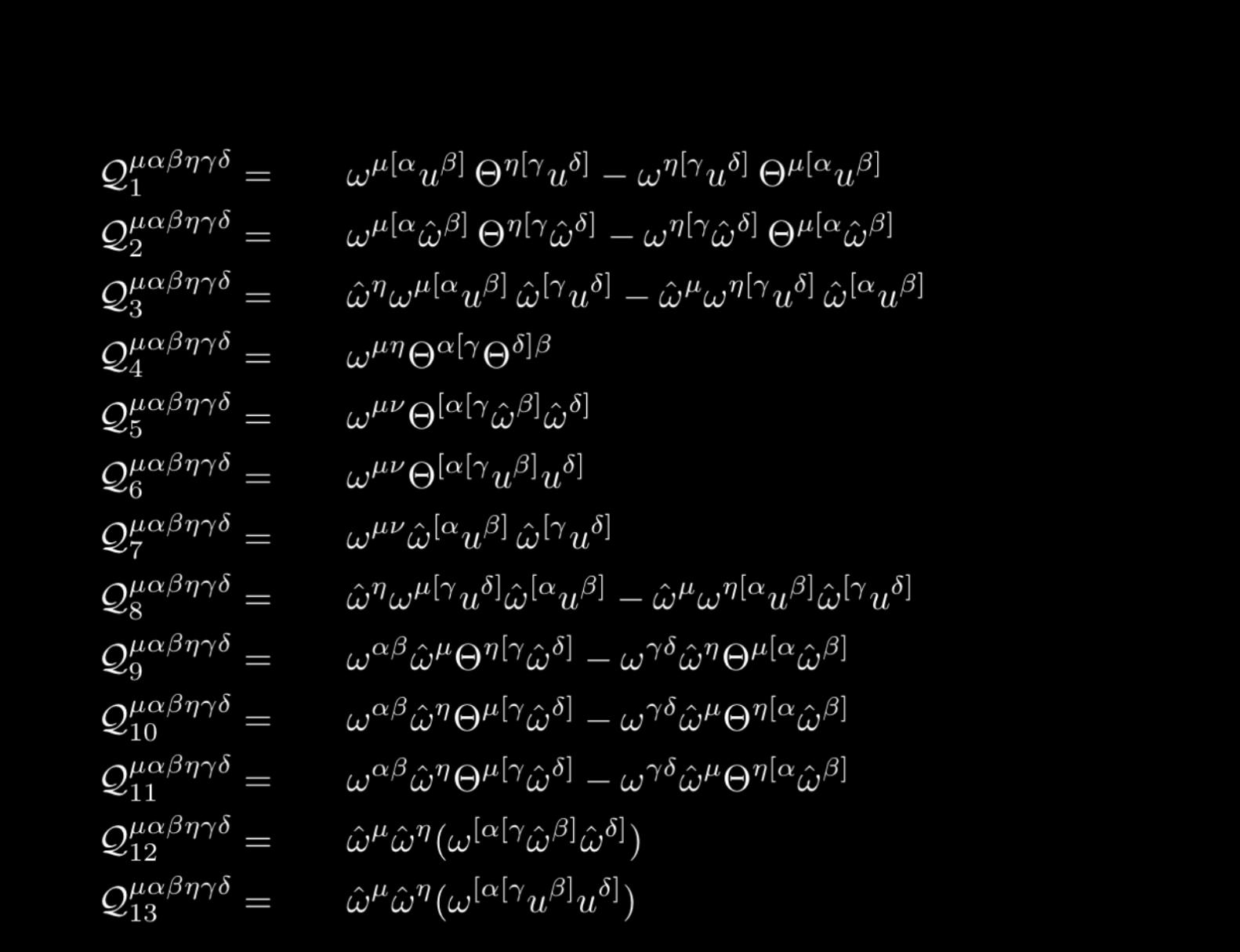 List of possible tensor structures:( for Frenkel condition                  )
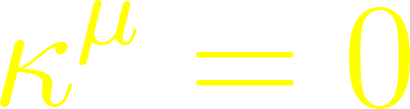 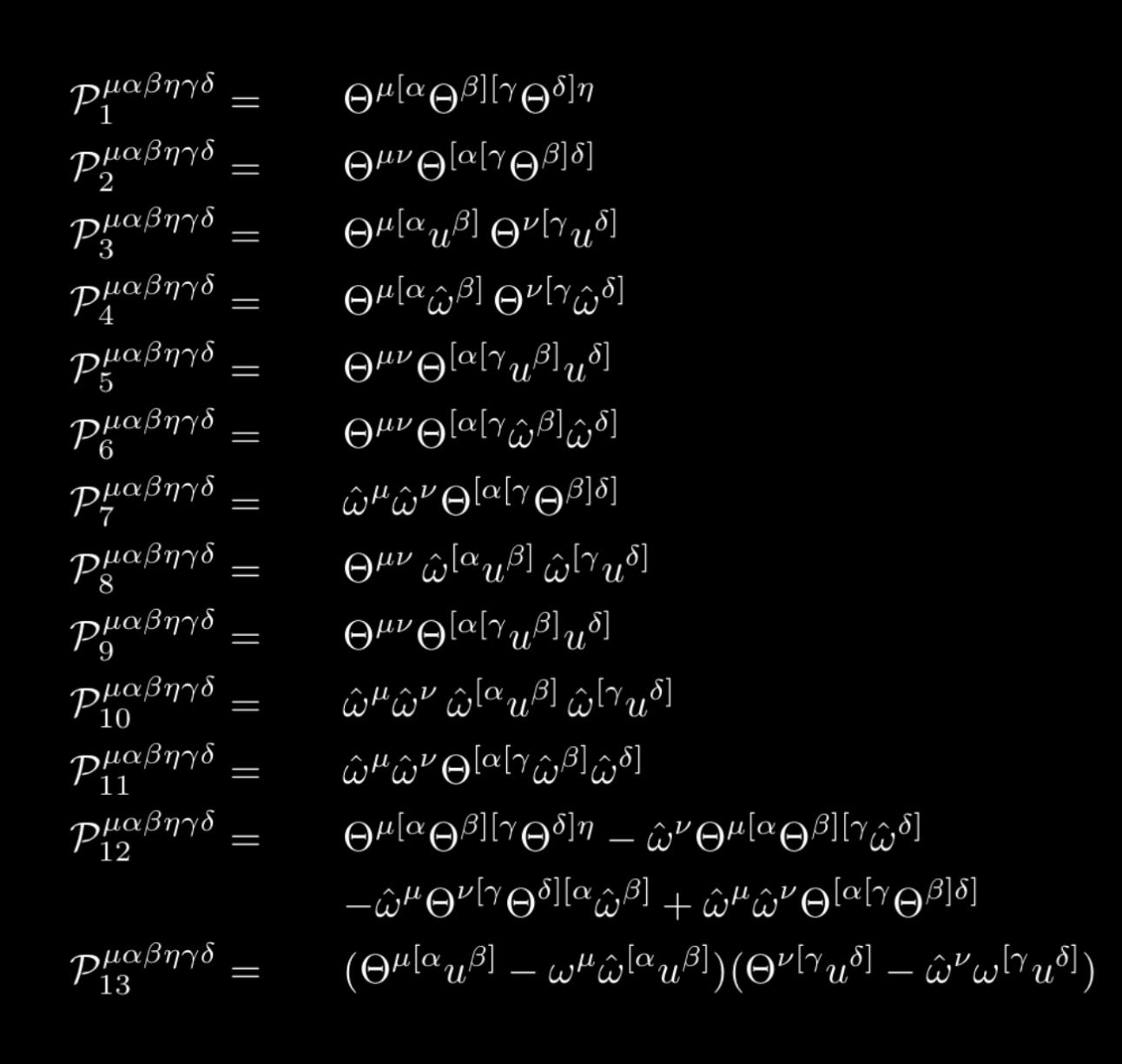 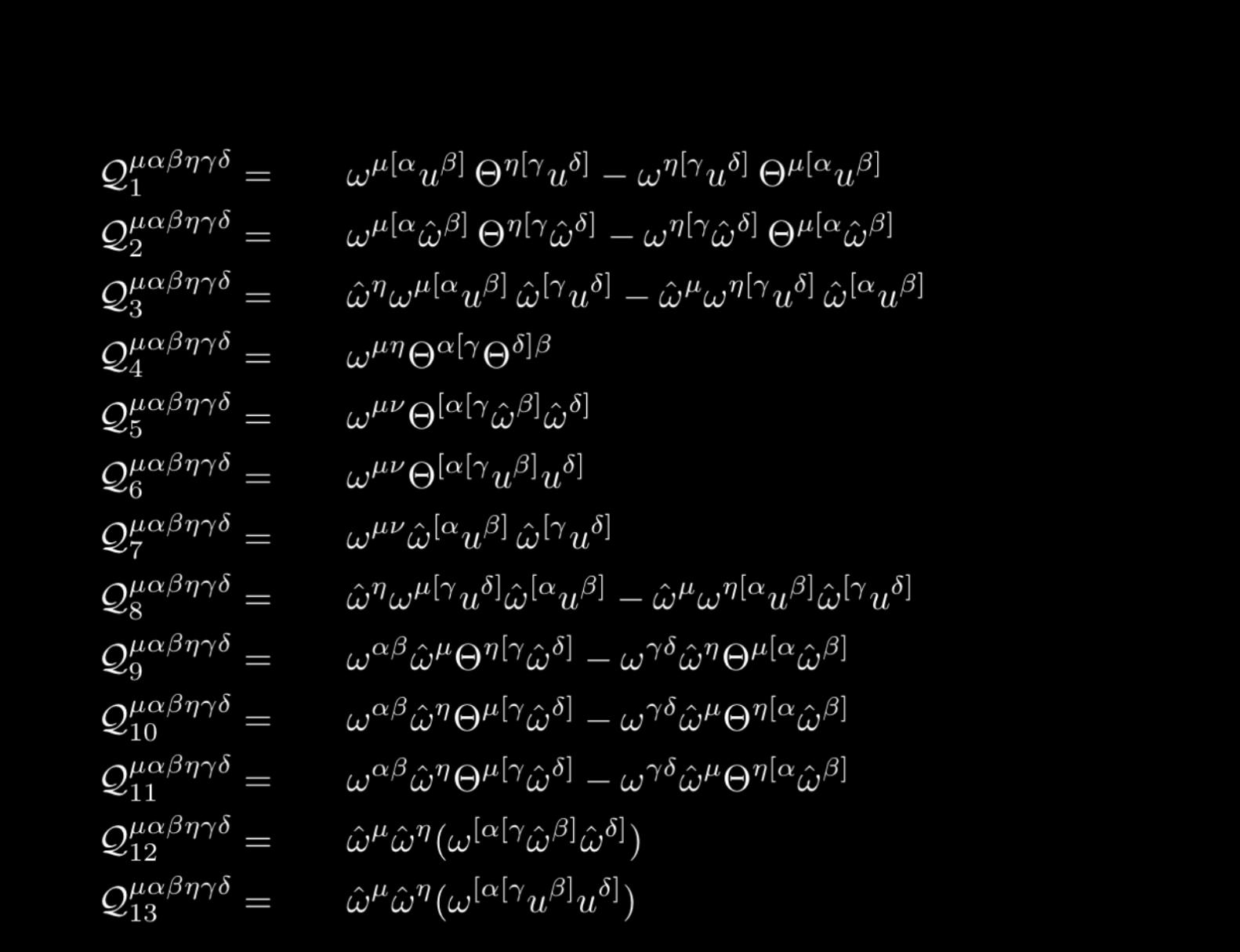 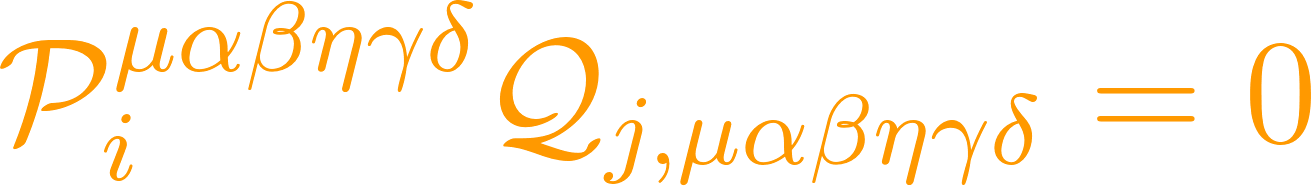 Orthogonal linearly independent basis :
Using Gram-Schmidt process to construct orthogonal basis sets:
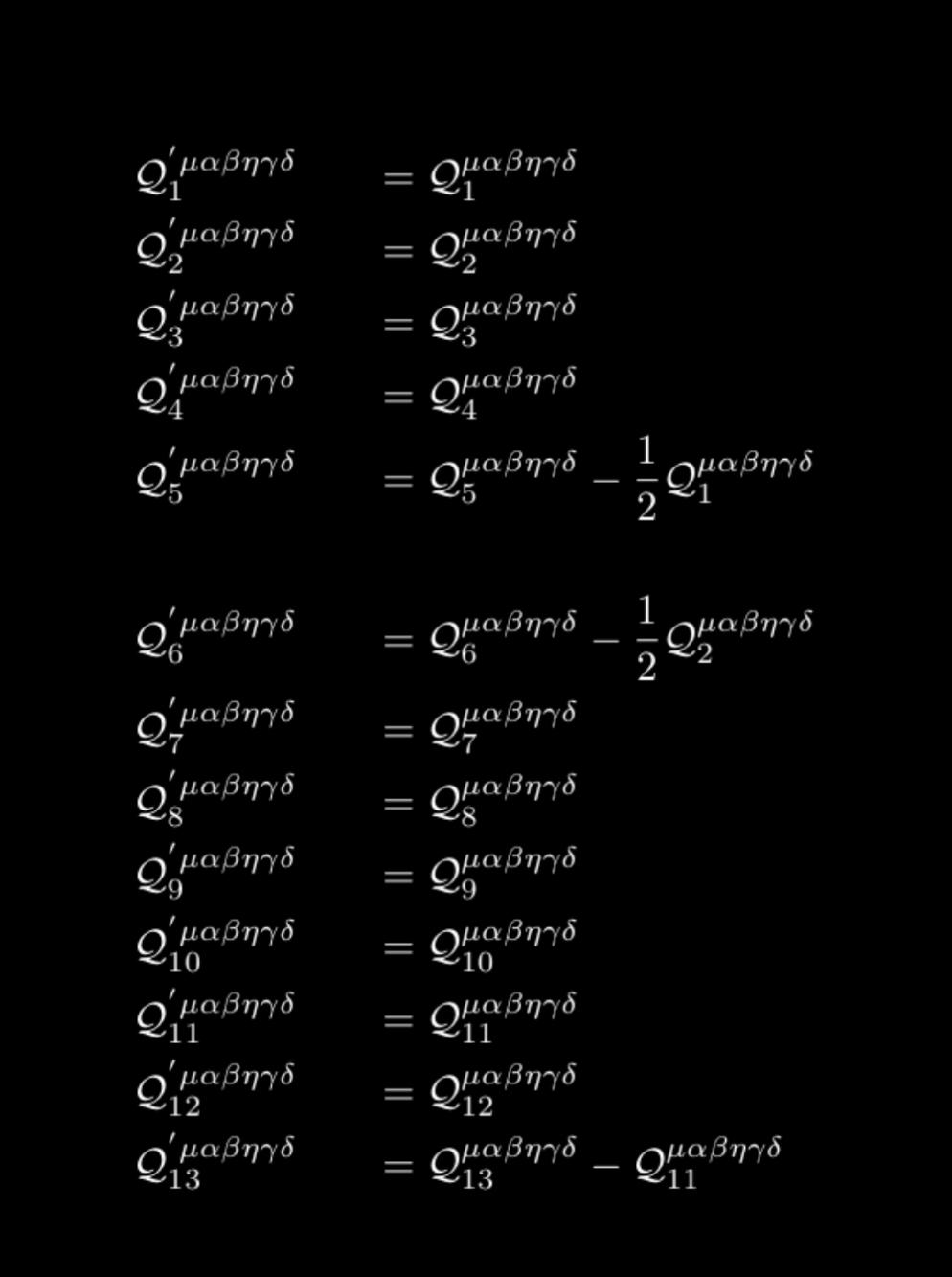 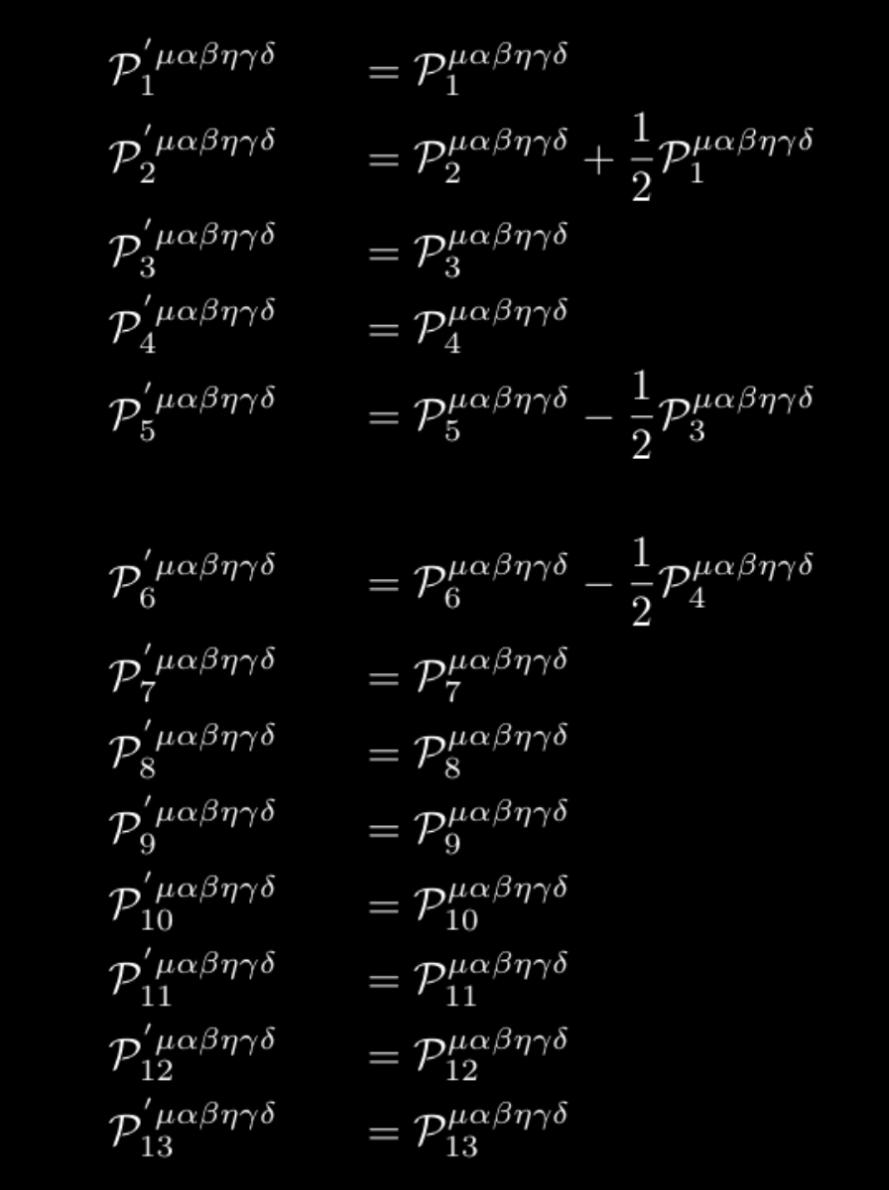 Decomposition of                 :
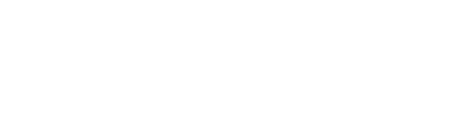 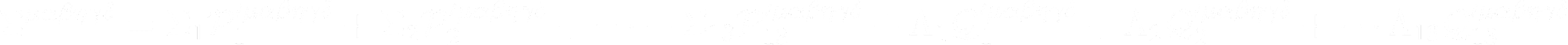 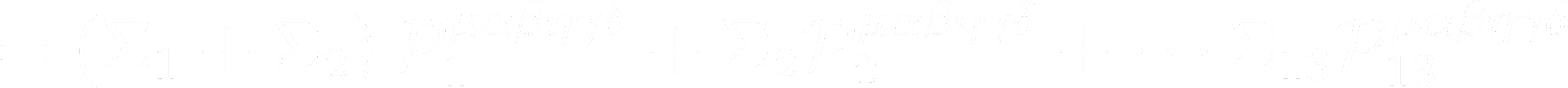 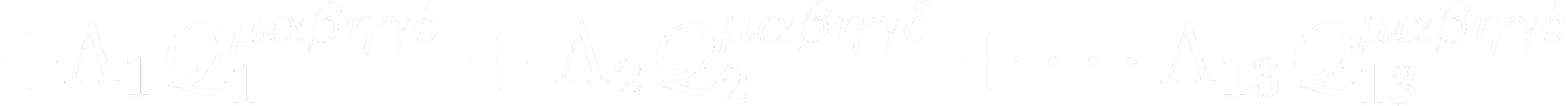 Squarable and non-squarable terms :
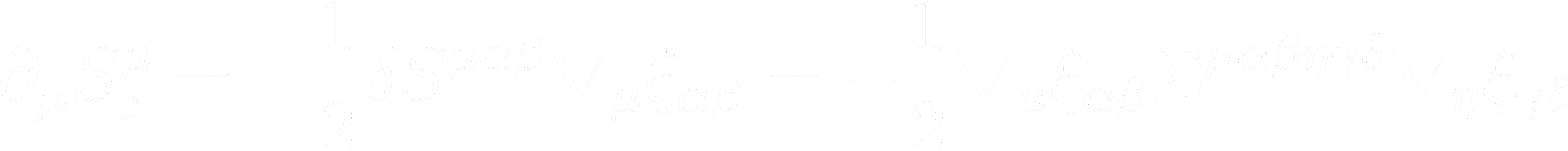 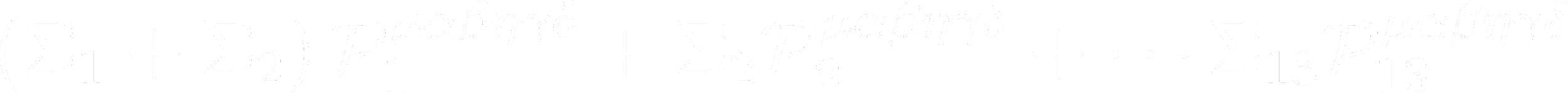 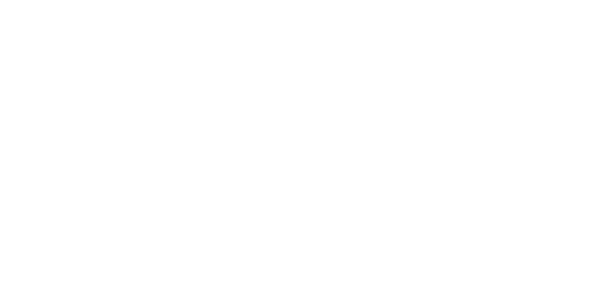 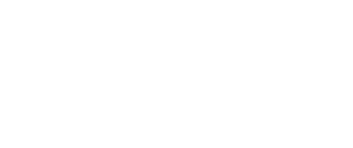 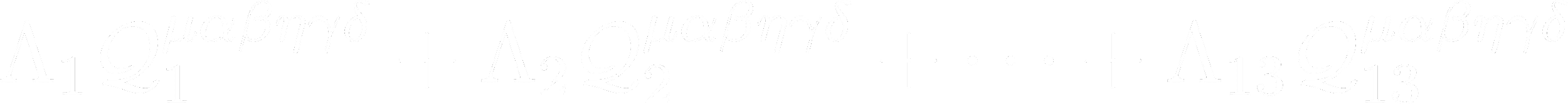 Squarable and non-squarable terms :
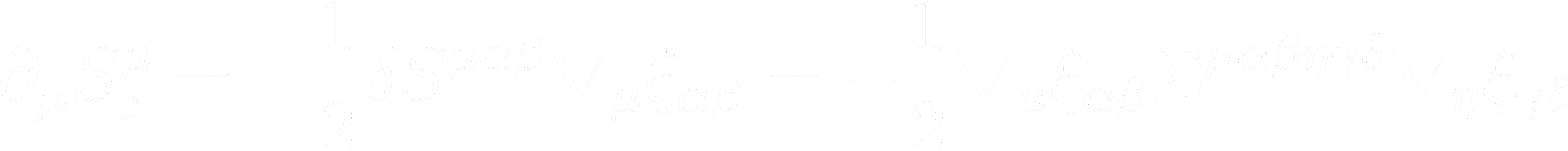 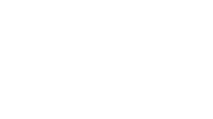 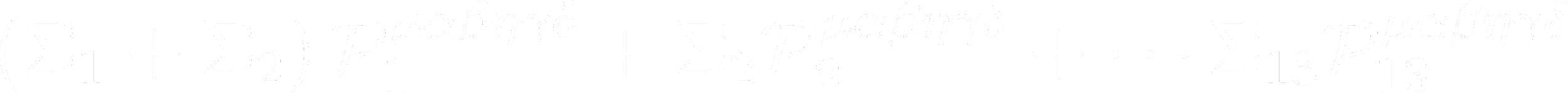 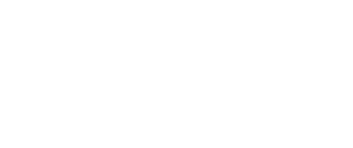 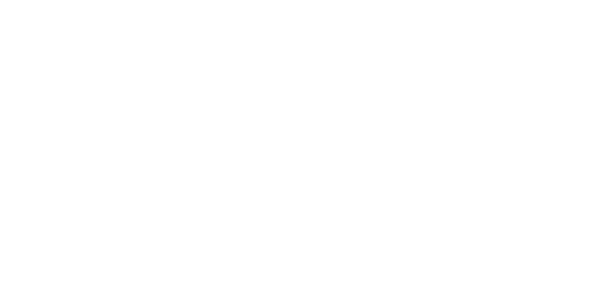 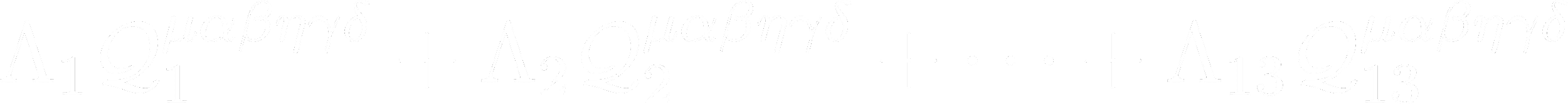 Squarable and non-squarable terms :
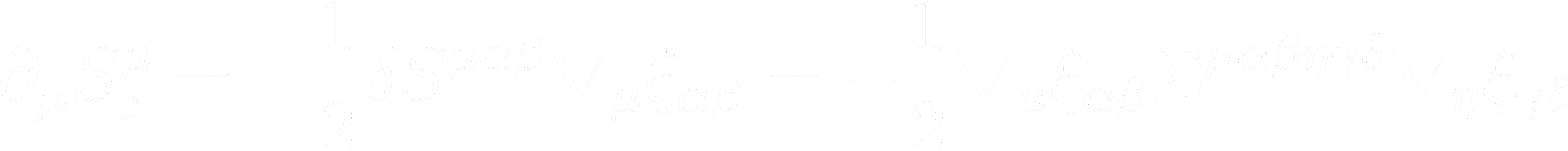 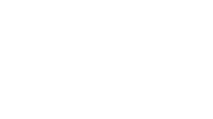 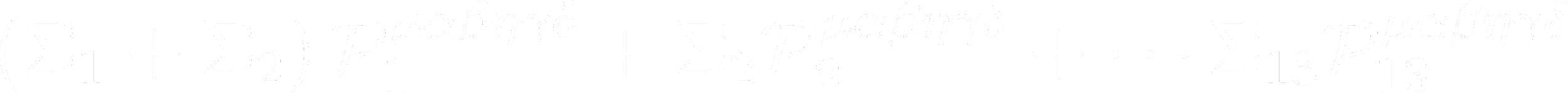 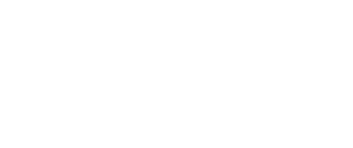 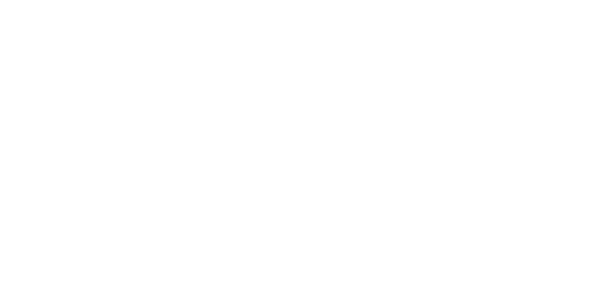 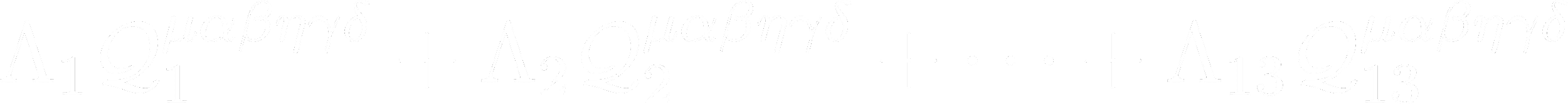 Squarable and non-squarable terms :
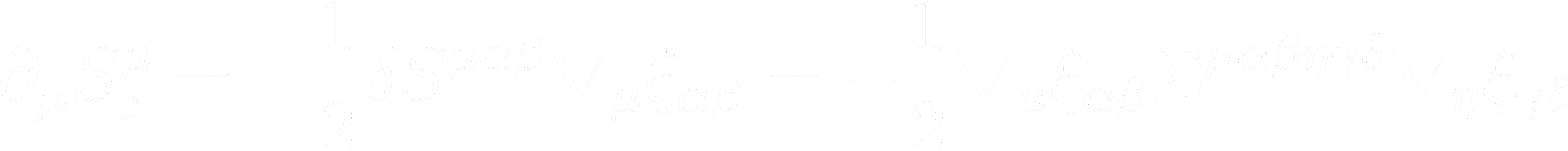 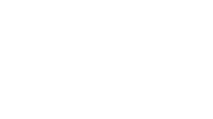 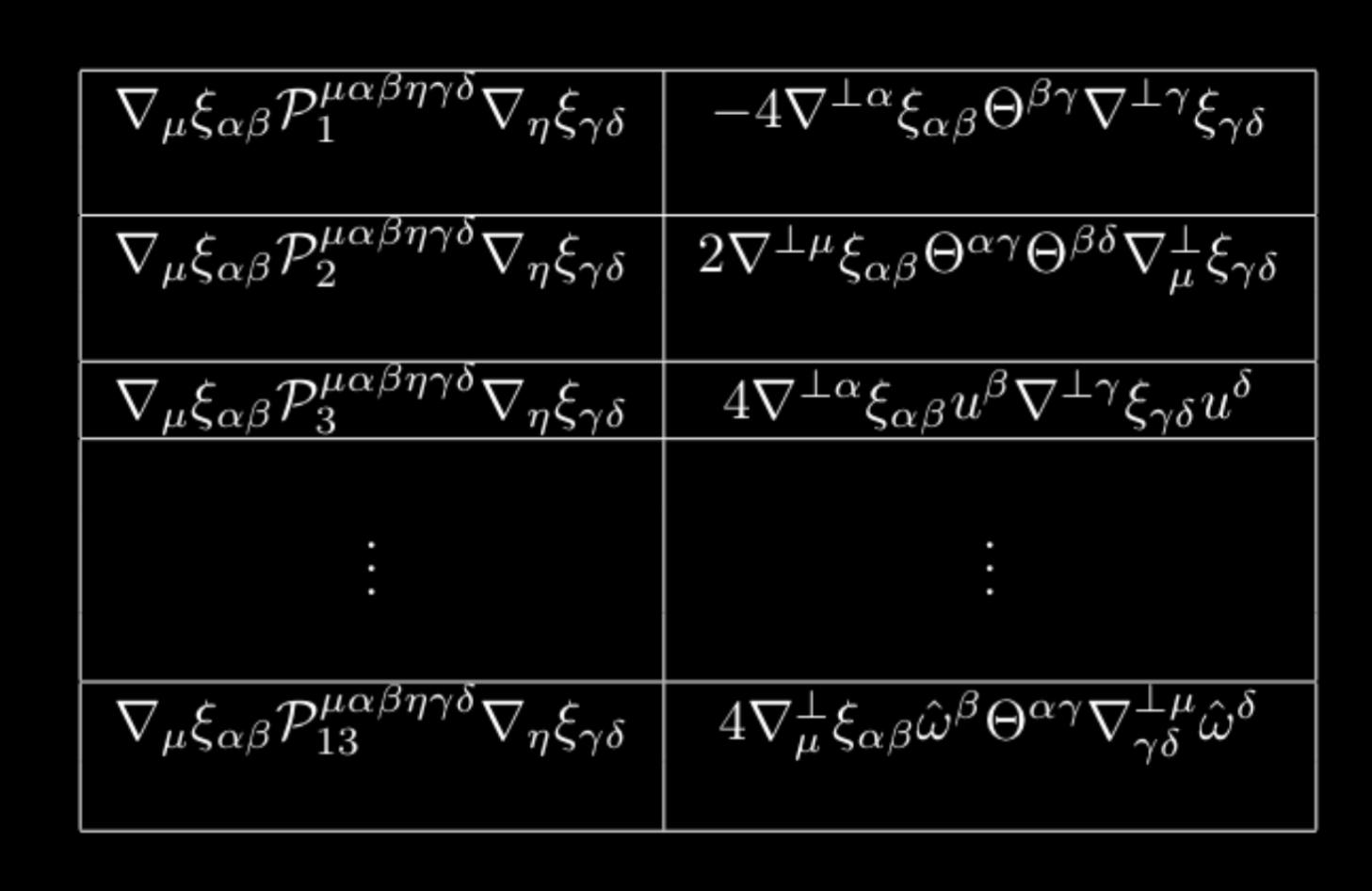 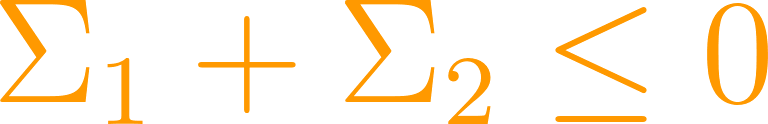 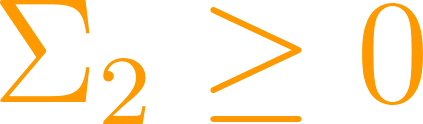 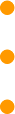 Off equilibrium spin diffusion :
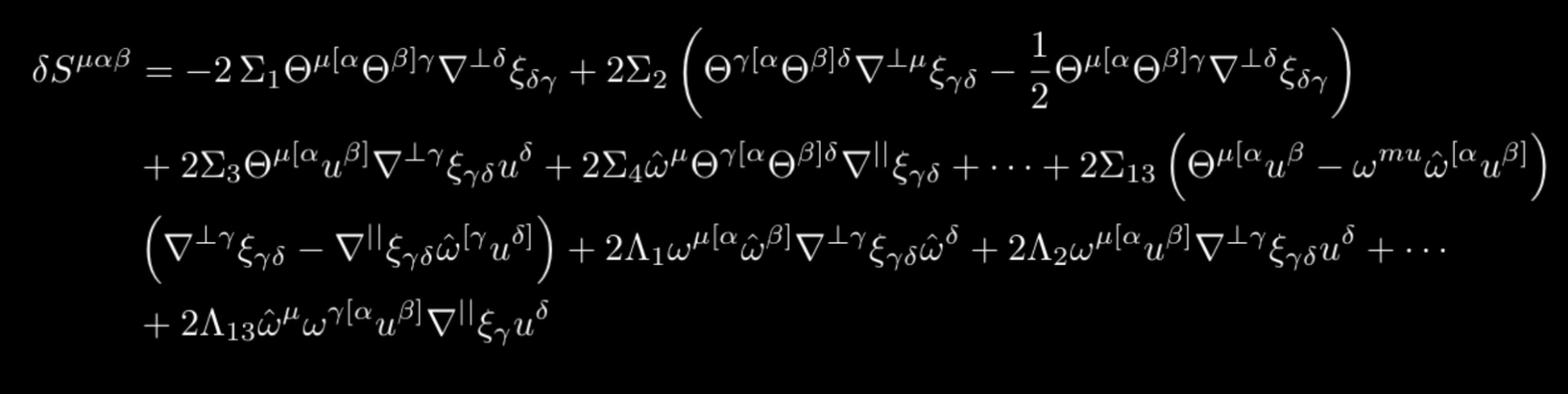 where,
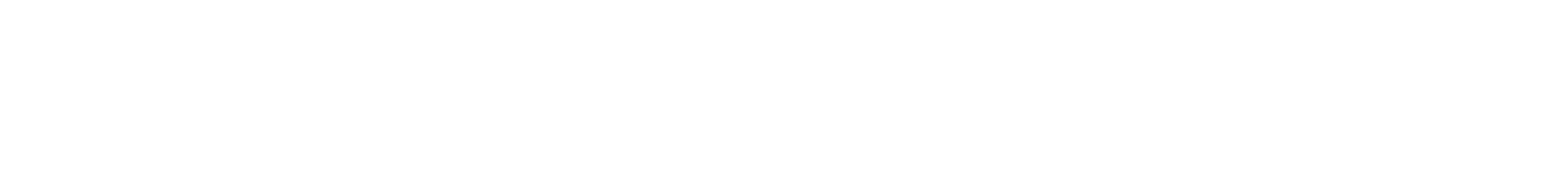 Off equilibrium spin diffusion :
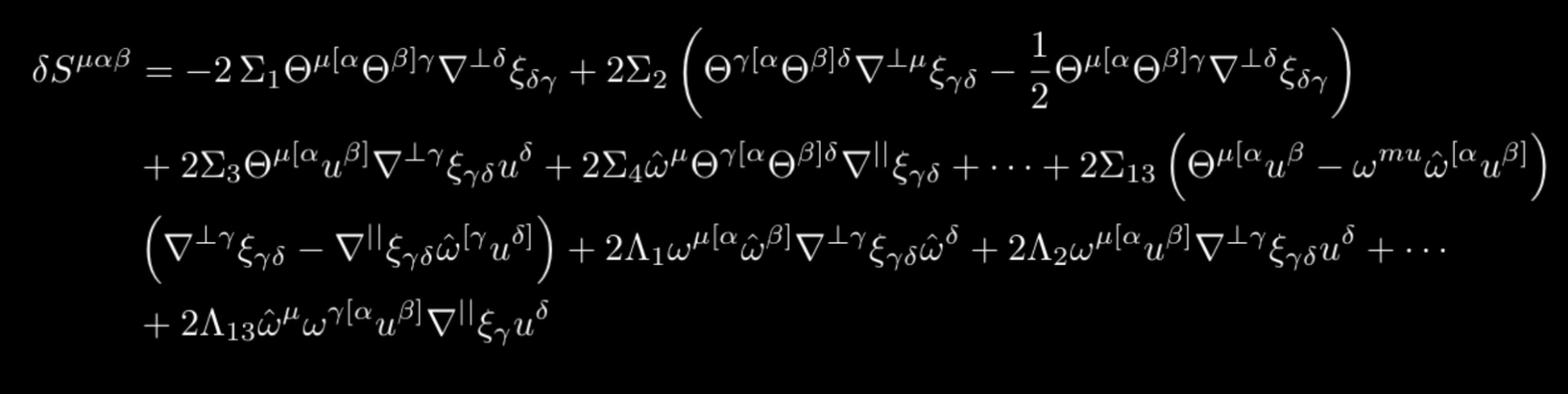 where,
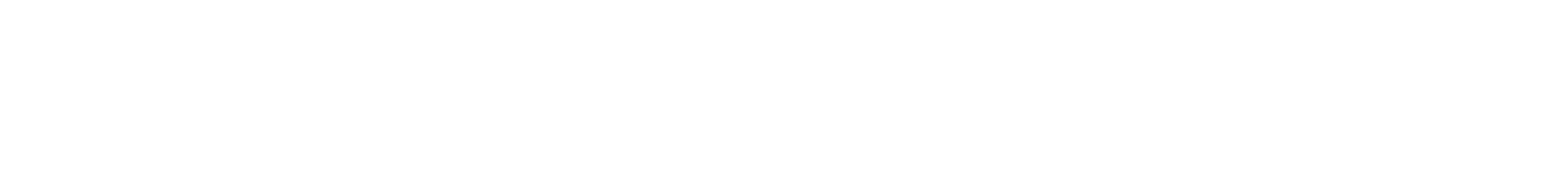 Needs a microscopic descriptions .
NESO methods :
D. Zubarev, V. Morozov and G. R ̈opke, Statistical Mechanics of Nonequilibrium Processes. John Wiley & Sons, 1997C
In this section we describe Zubarev nonequilibrium statistical operator (NESO) formalism for a generic quantum system which is in the hydrodynamic regime.
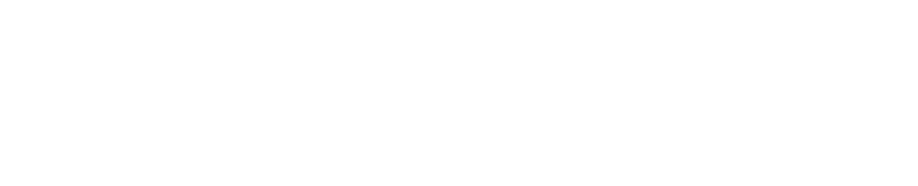 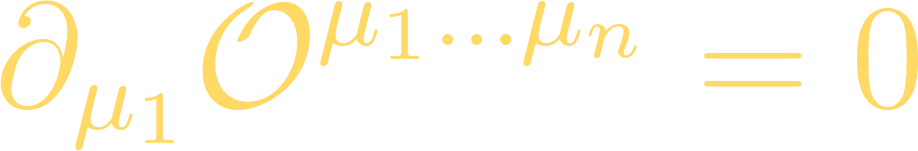 Slide 45: Microscopic approach:(B1)
NESO methods :
D. Zubarev, V. Morozov and G. R ̈opke, Statistical Mechanics of Nonequilibrium Processes. John Wiley & Sons, 1997C
In this section we describe Zubarev nonequilibrium statistical operator (NESO) formalism for a generic quantum system which is in the hydrodynamic regime.
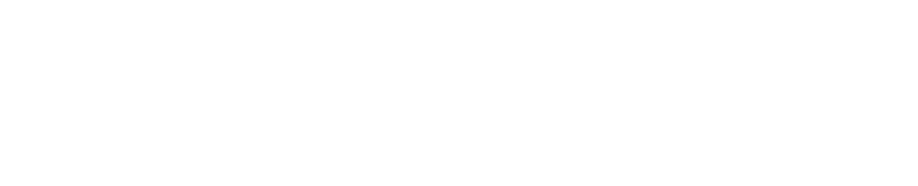 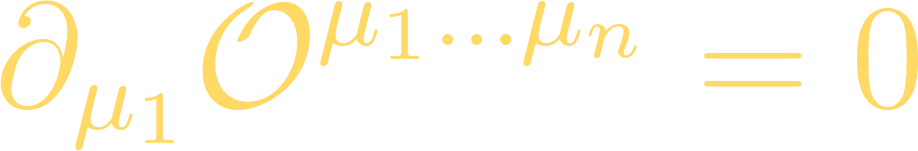 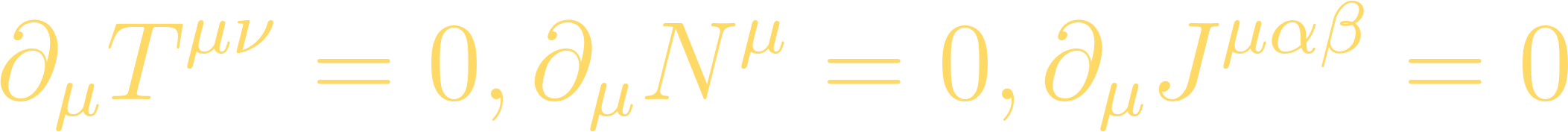 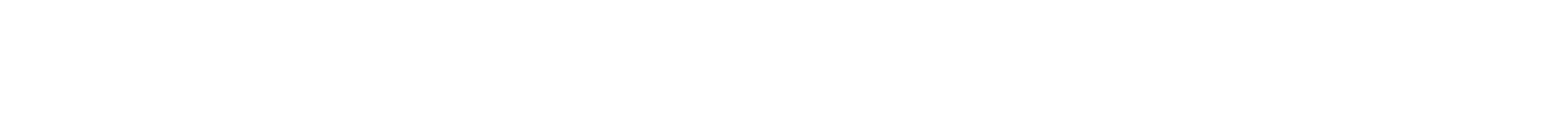 Slide 45: Microscopic approach:(B1)
Microscopic approach:
Non-equilibrium statistical operator:
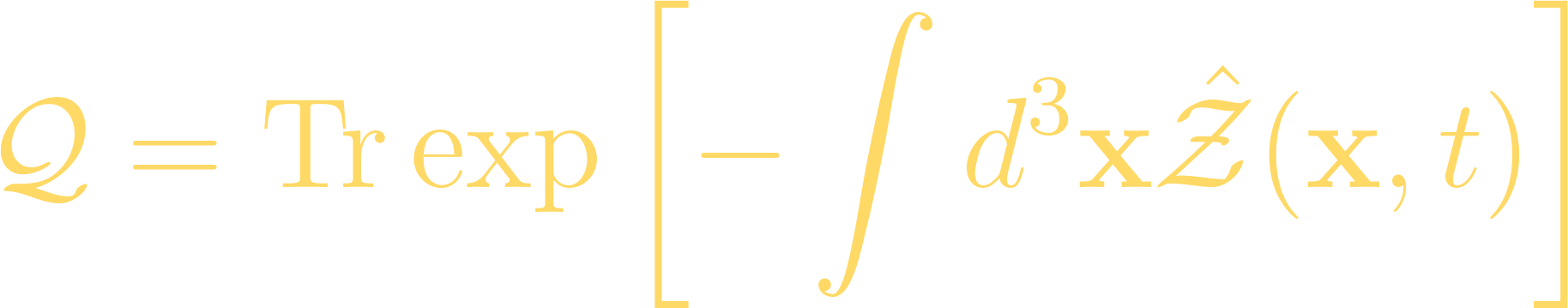 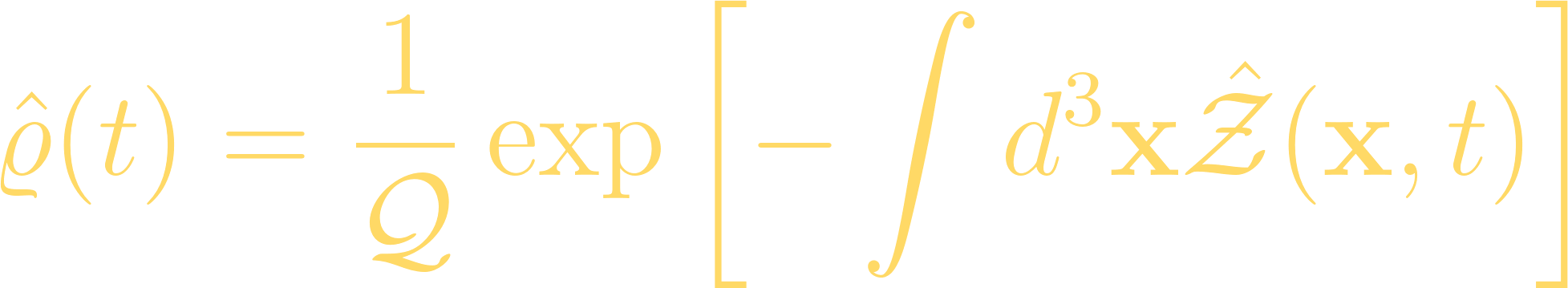 where
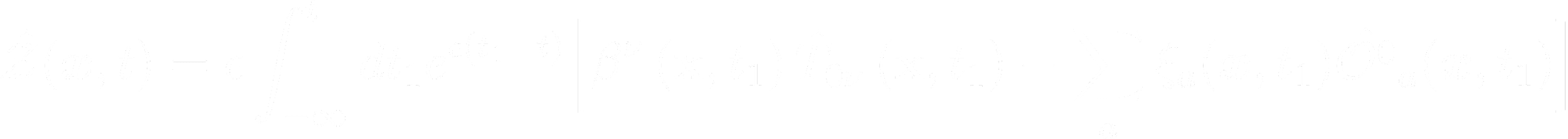 Microscopic approach:
Non-equilibrium statistical operator:
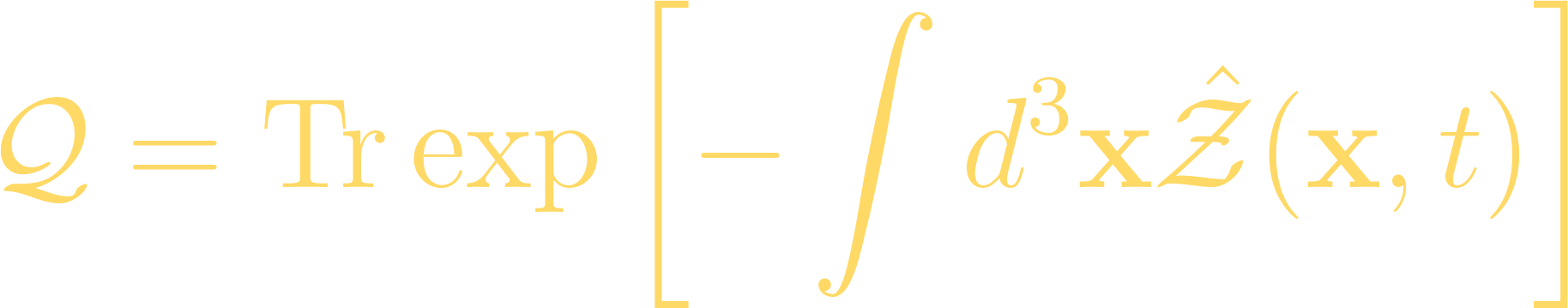 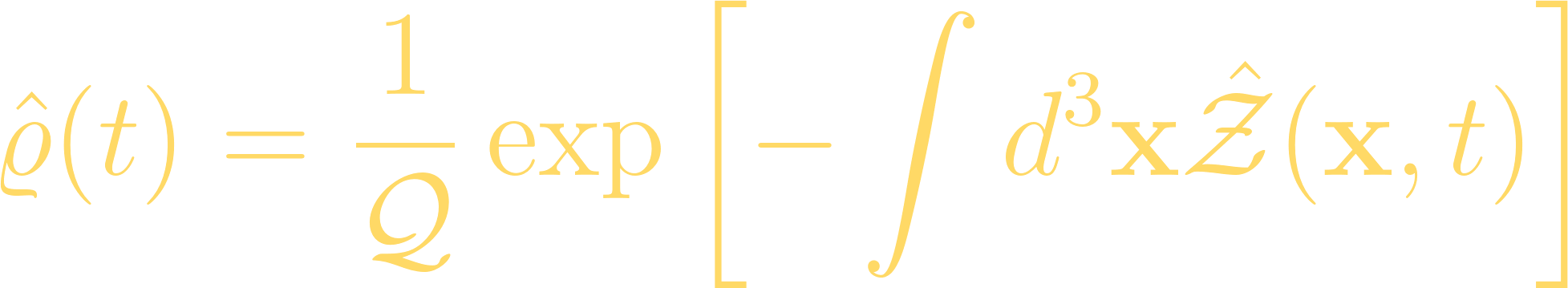 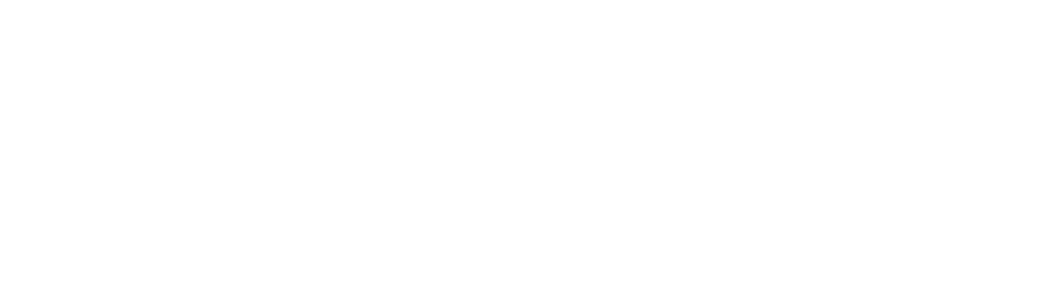 where
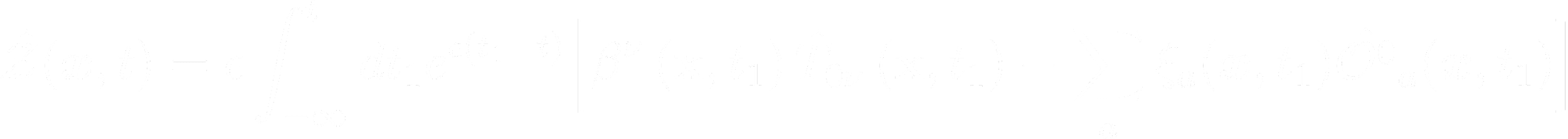 Microscopic approach:
Non-equilibrium statistical operator:
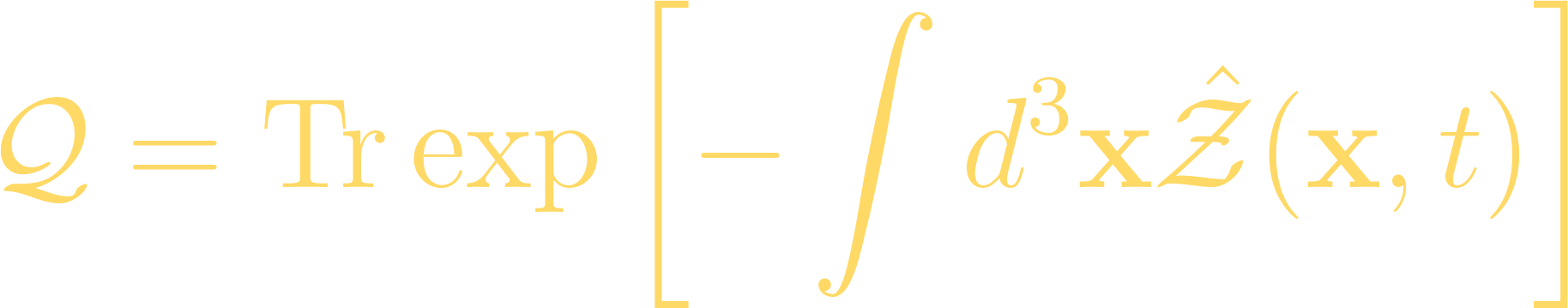 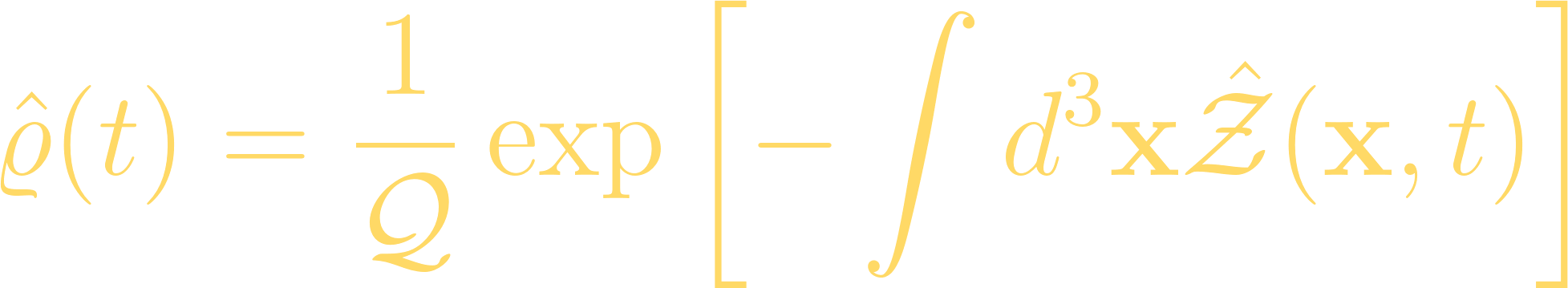 with
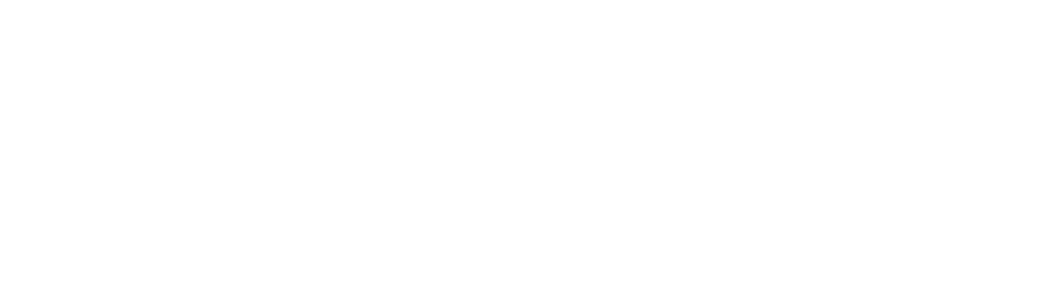 where
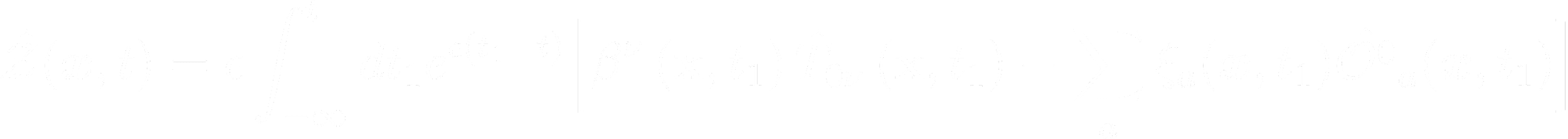 By applying conservation equations
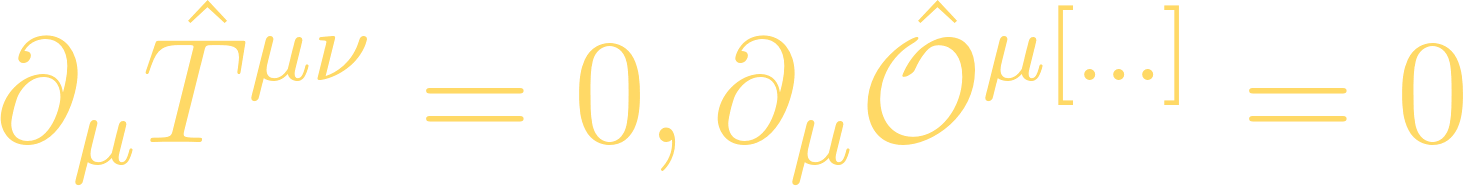 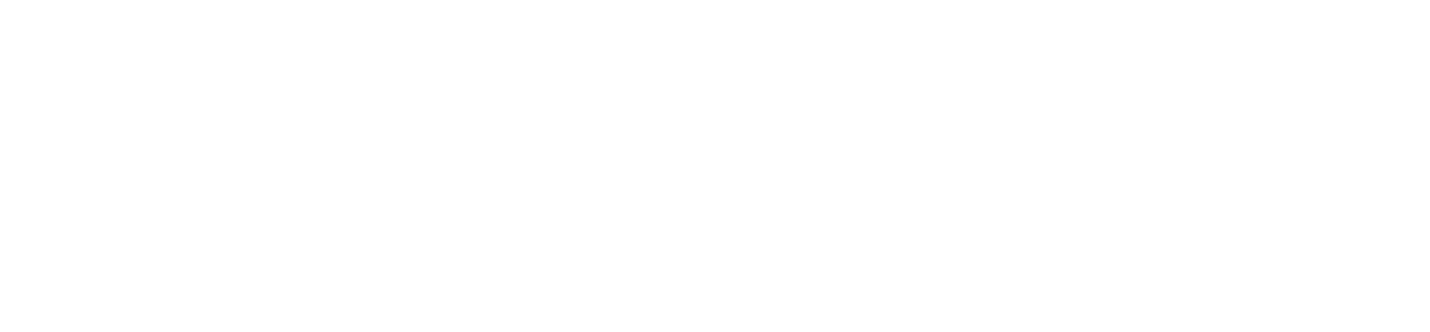 Microscopic approach:
Non-equilibrium statistical operator:
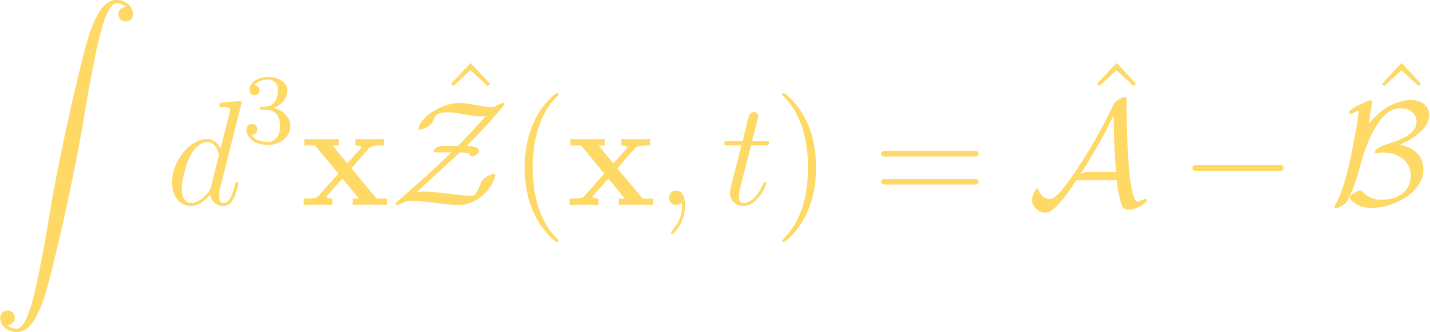 Microscopic approach:
Non-equilibrium statistical operator:
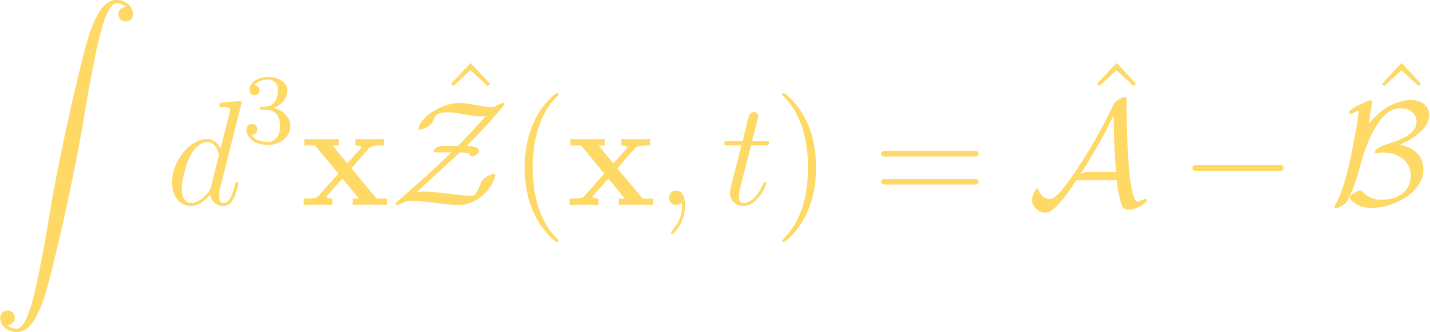 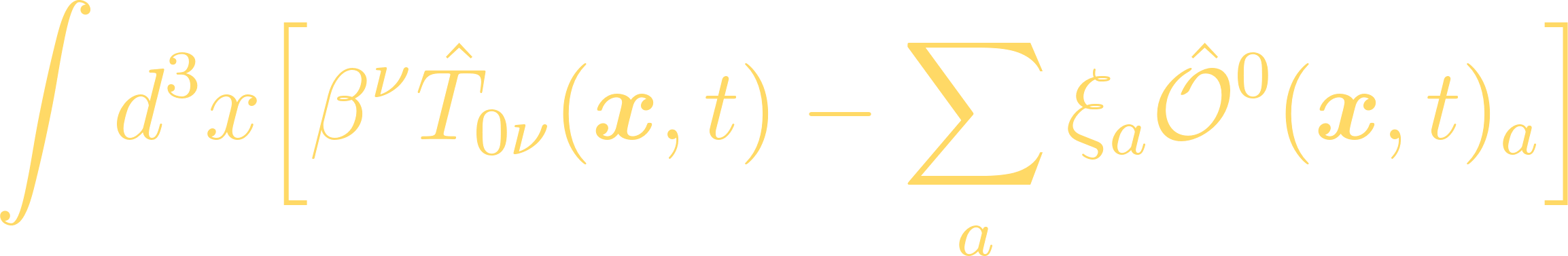 Microscopic approach:
Non-equilibrium statistical operator:
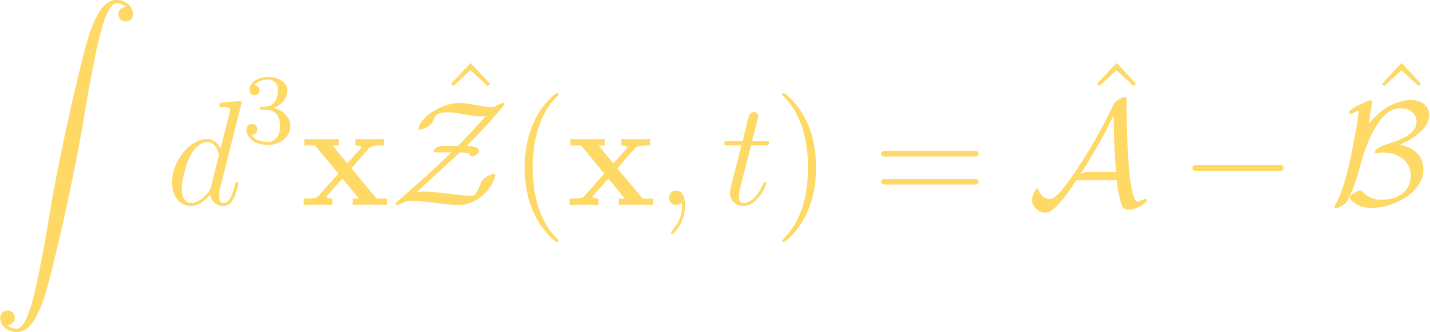 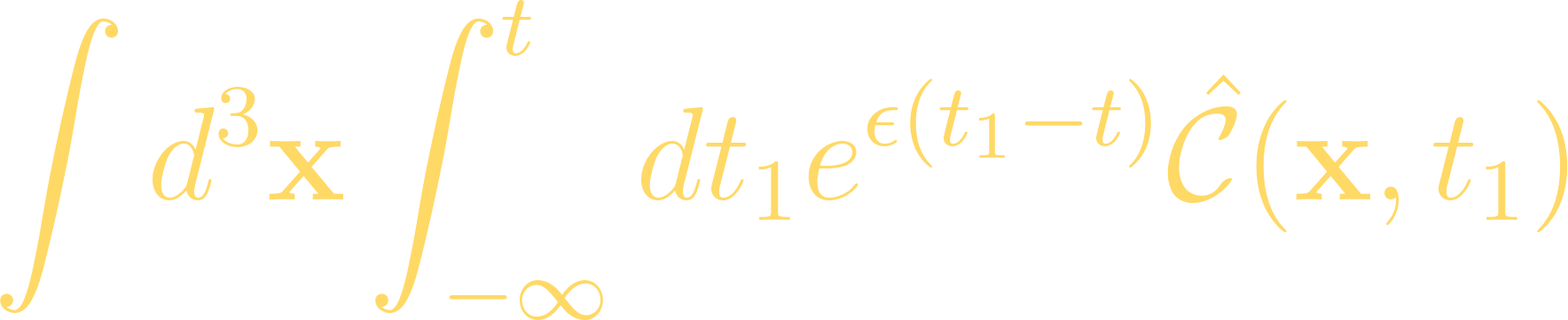 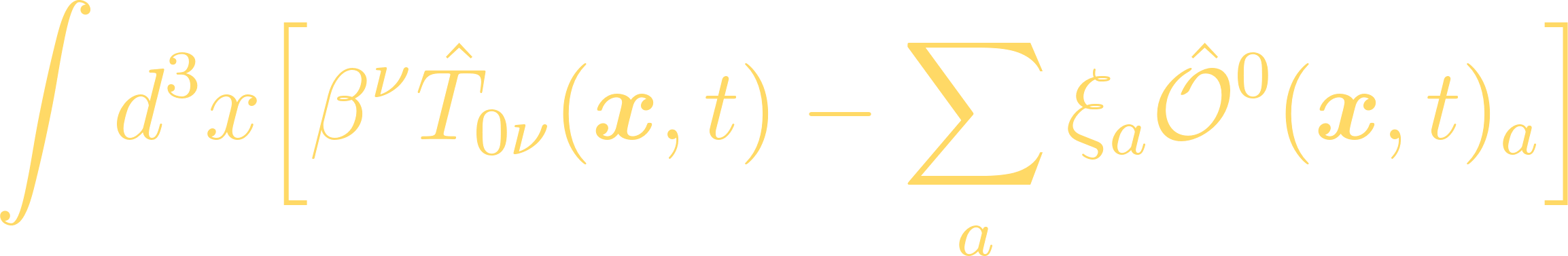 Microscopic approach:
Non-equilibrium statistical operator:
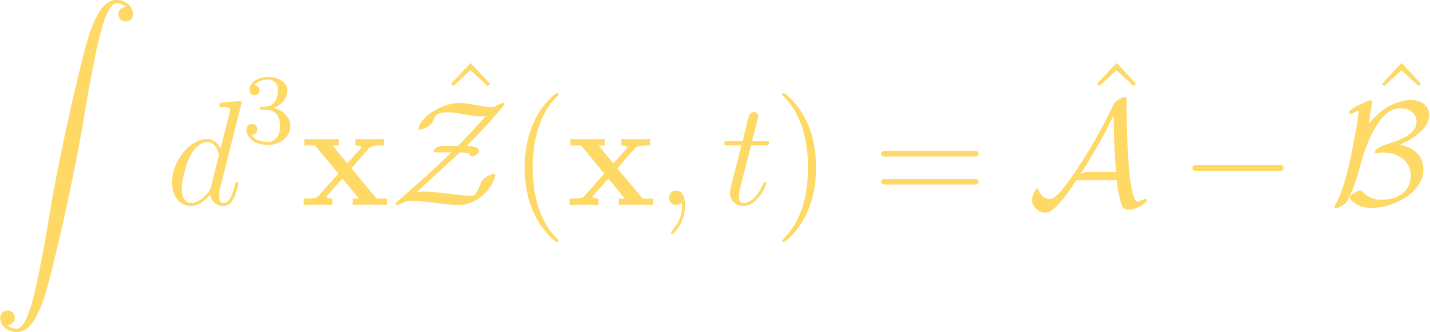 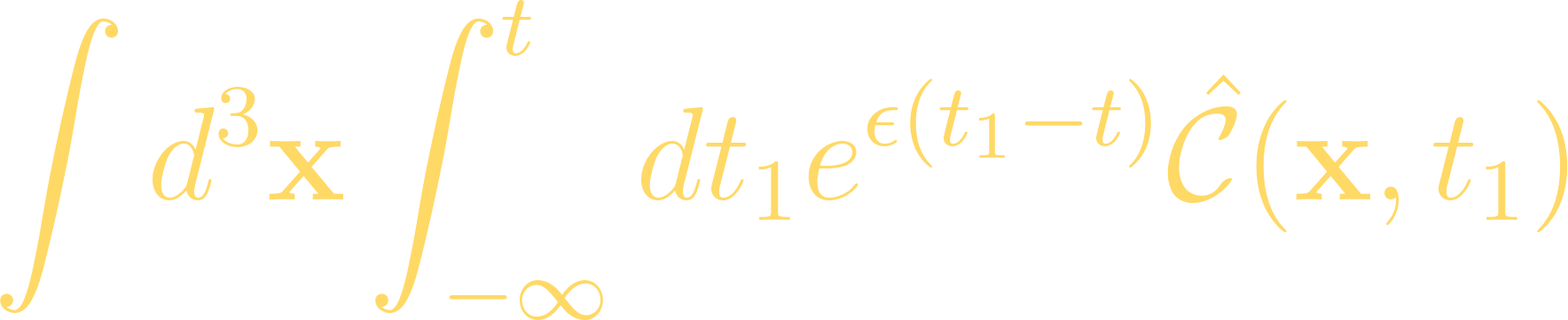 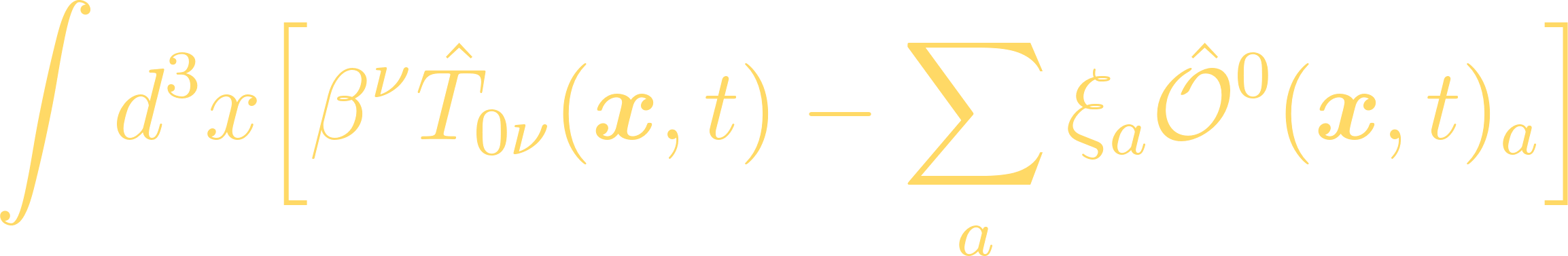 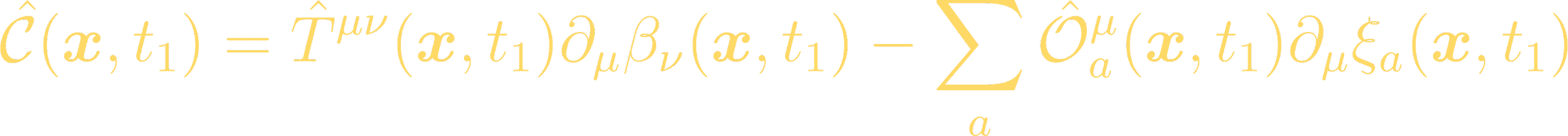 Microscopic approach:
Non-equilibrium statistical operator:
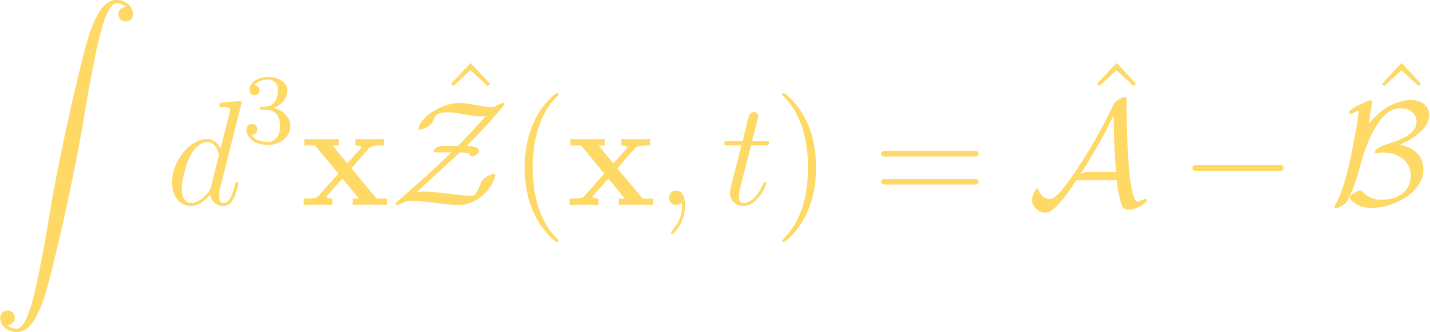 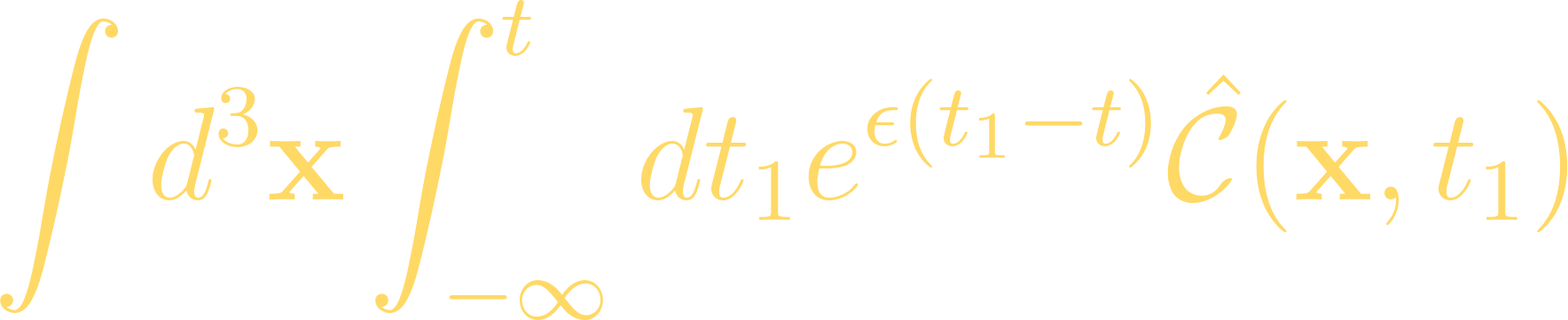 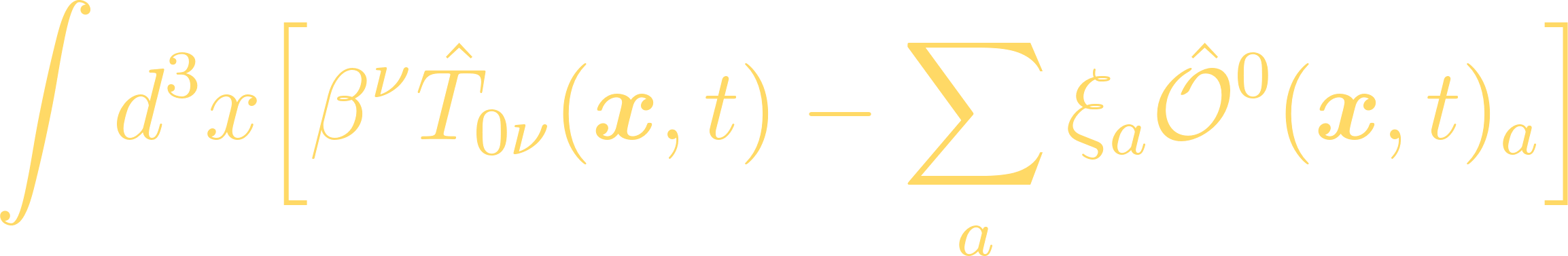 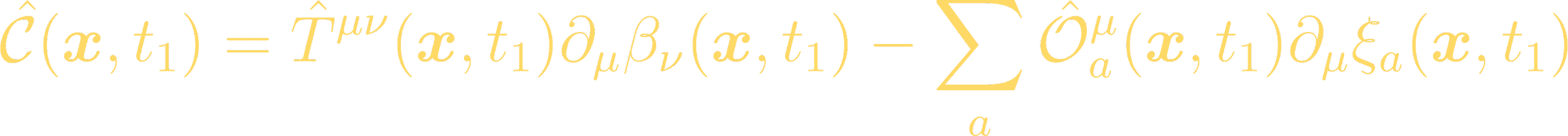 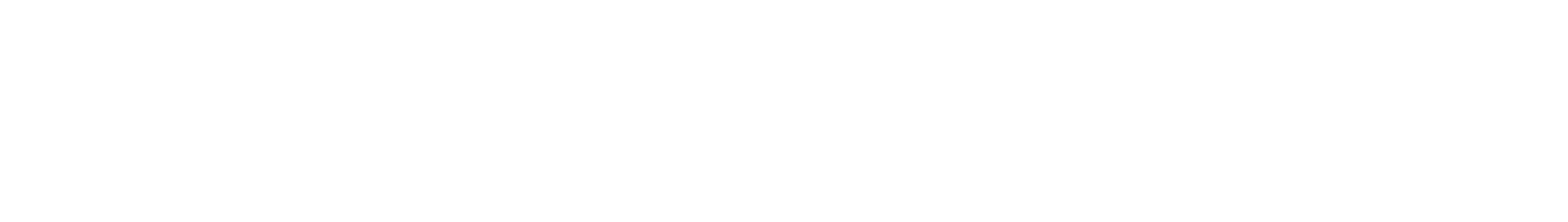 Microscopic approach:
Non-equilibrium statistical operator:
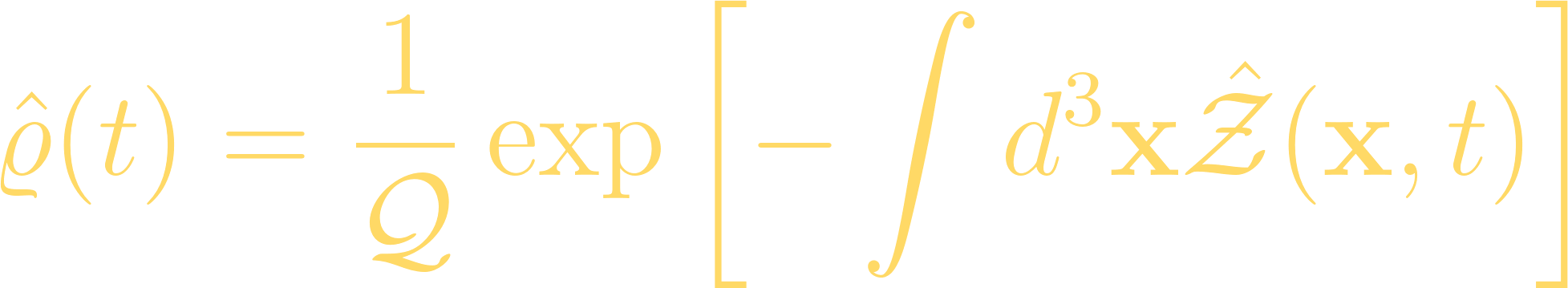 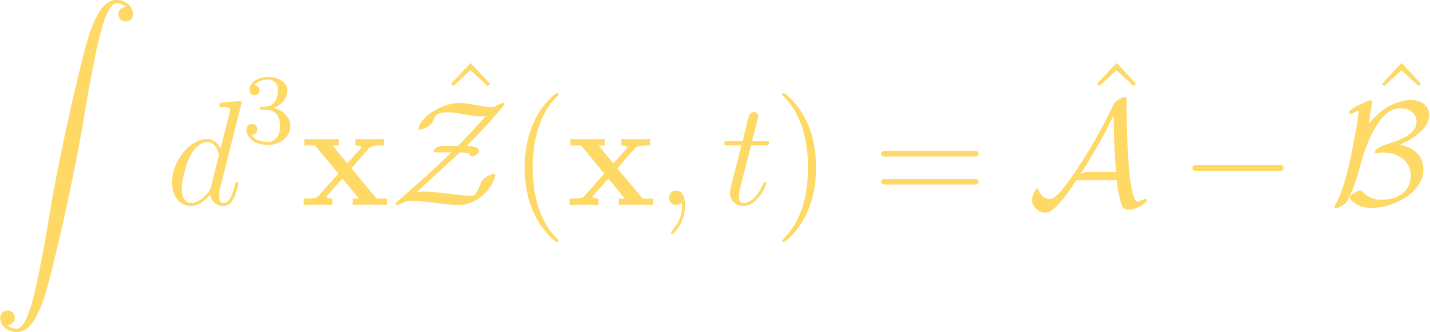 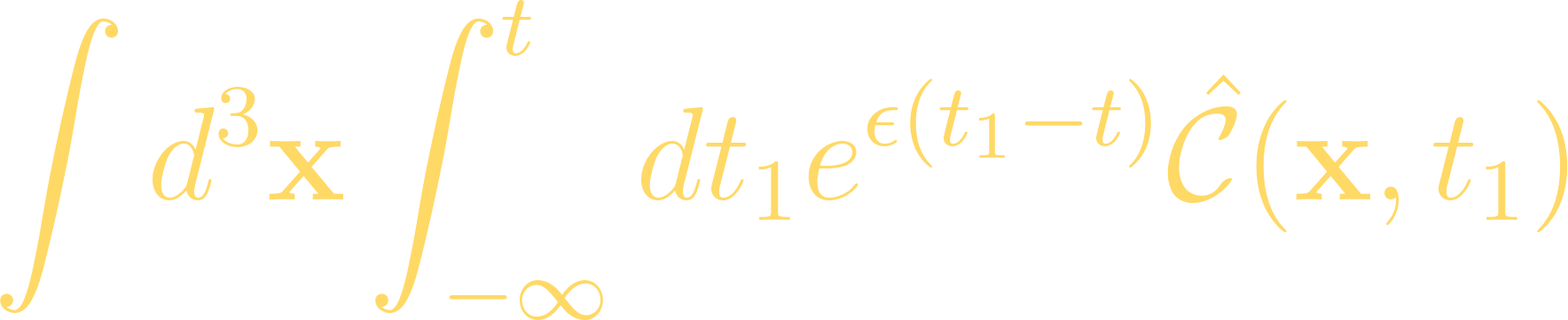 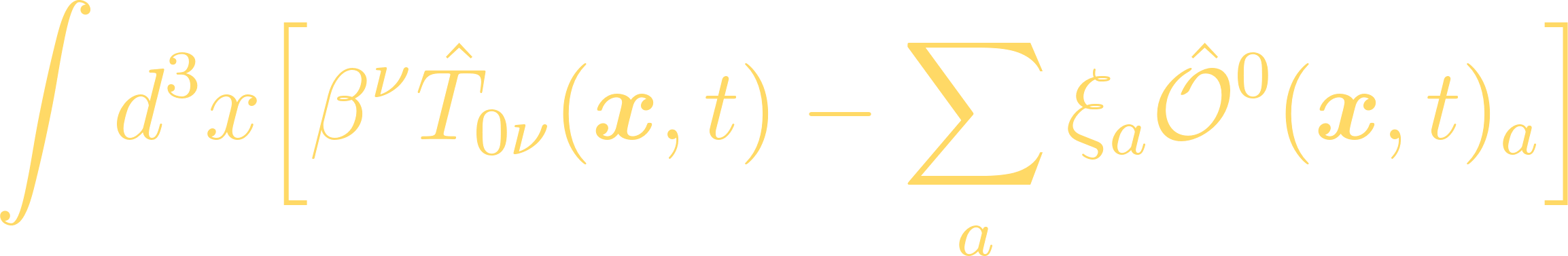 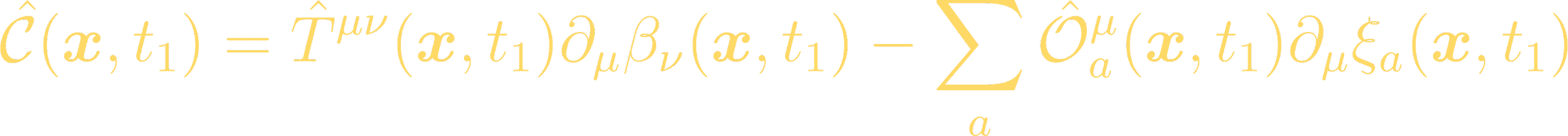 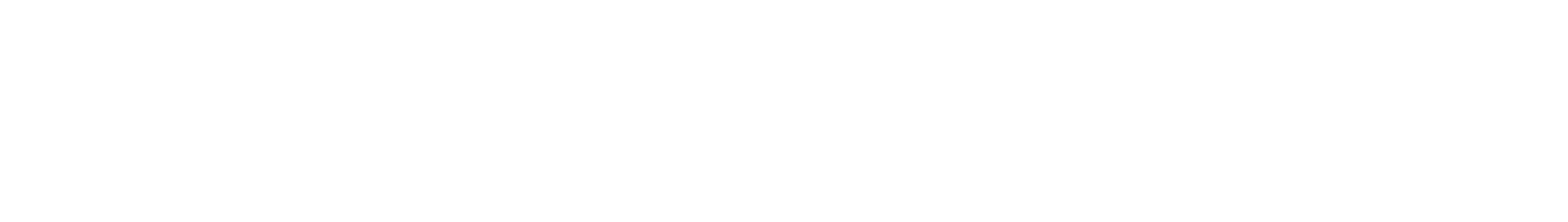 Microscopic approach:
Non-equilibrium statistical operator:
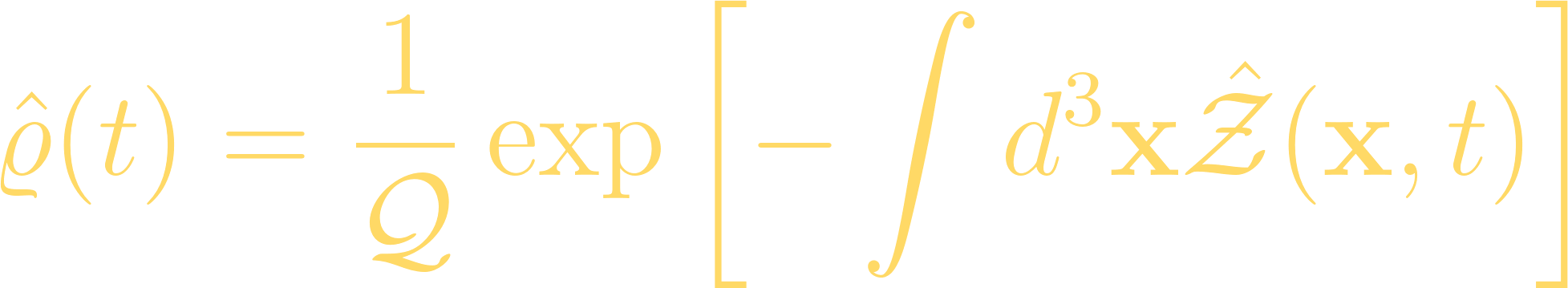 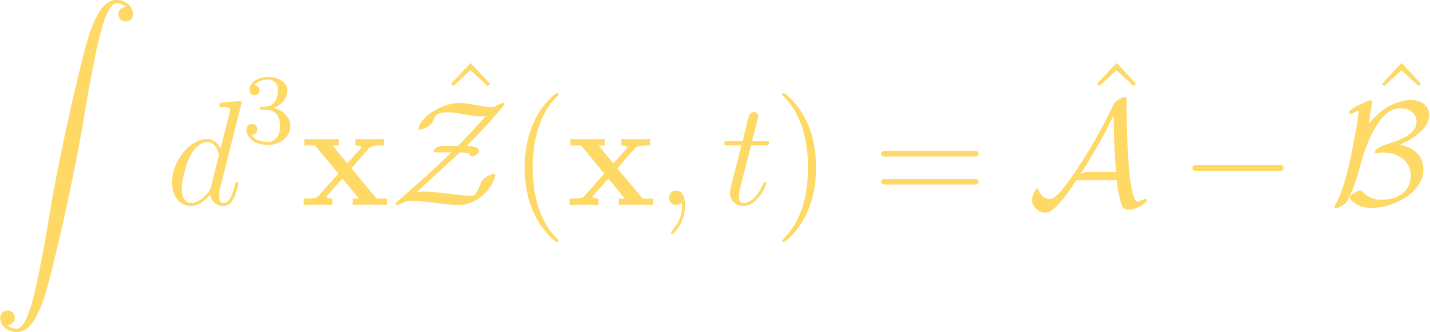 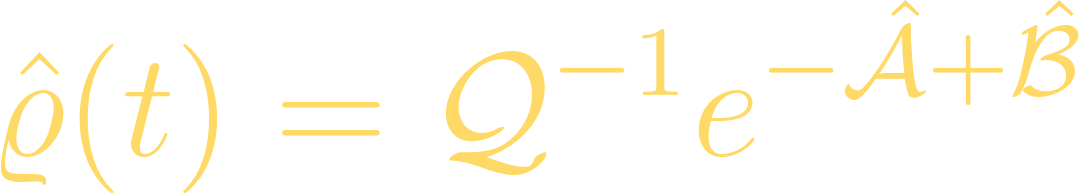 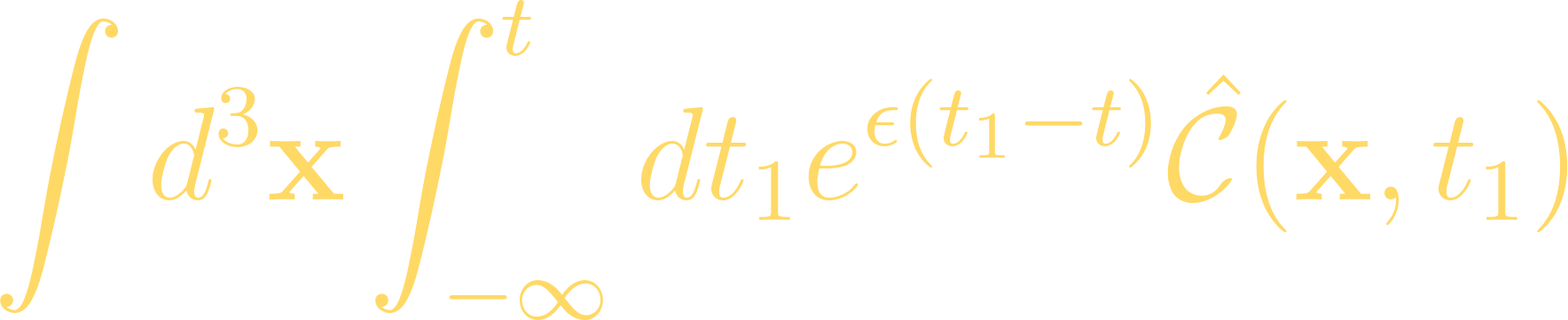 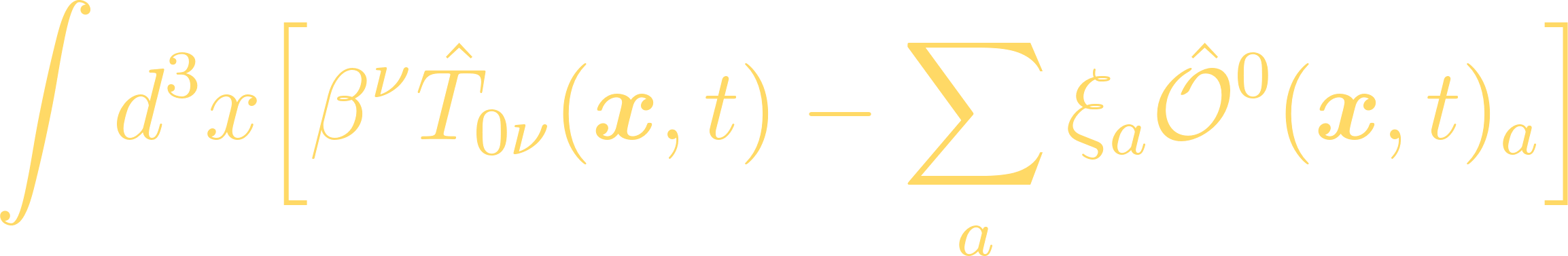 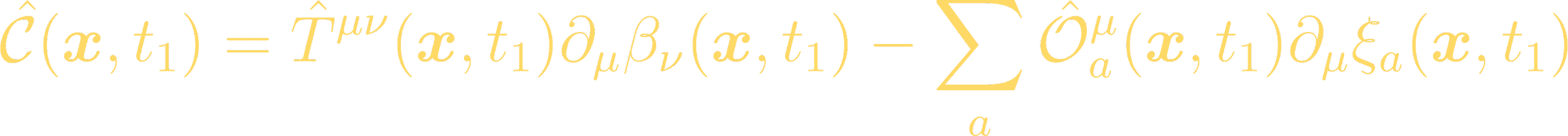 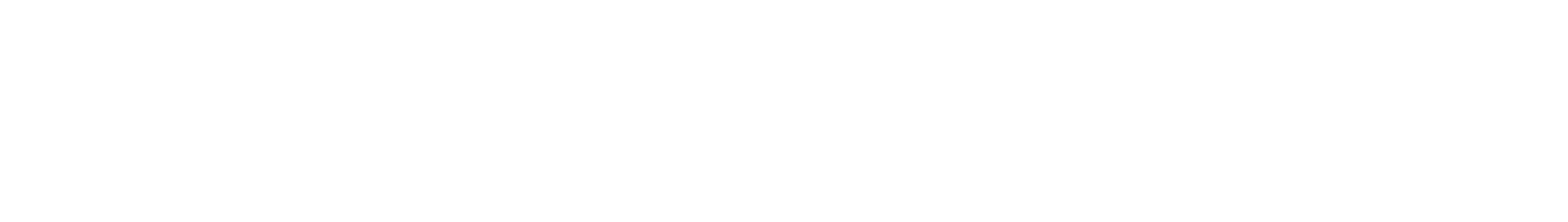 Microscopic approach:
Upto the linear order of       i.e., first order gradient of thermodynamic variable the NESO can be written as :
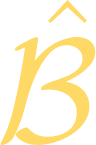 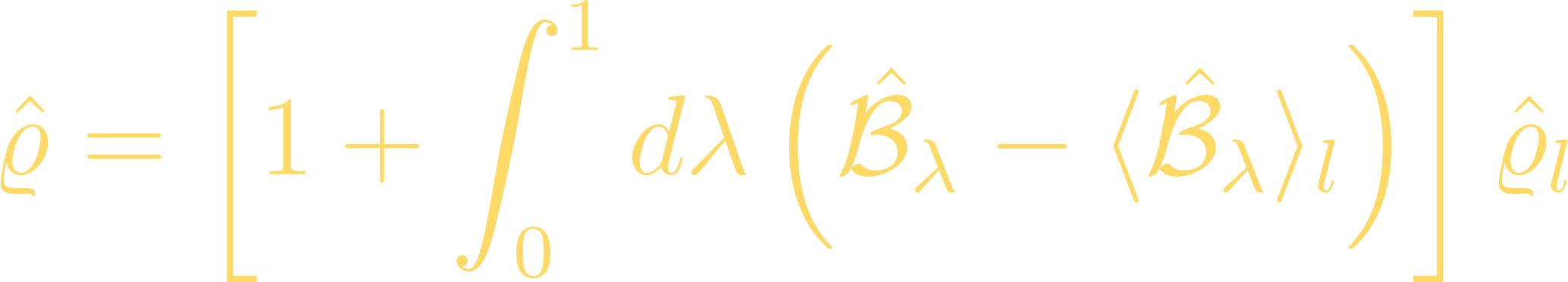 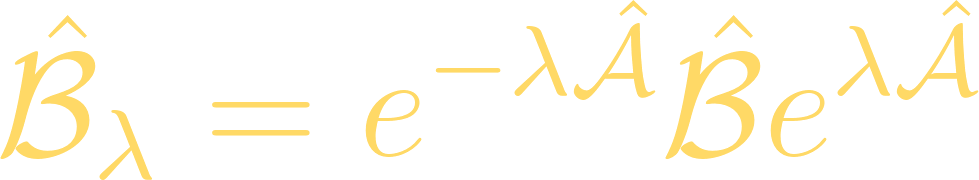 where,
The deviation of the statistical average of any arbitrary tensor operator from its equilibrium value as :
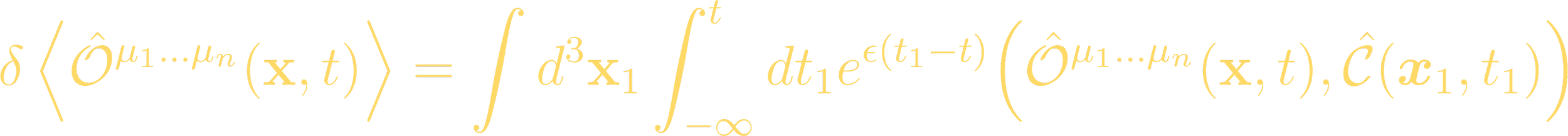 Slide 50: Microscopic approach:(B6)
Response from the system:
The deviation of the statistical average of any arbitrary tensor operator from its equilibrium value as :
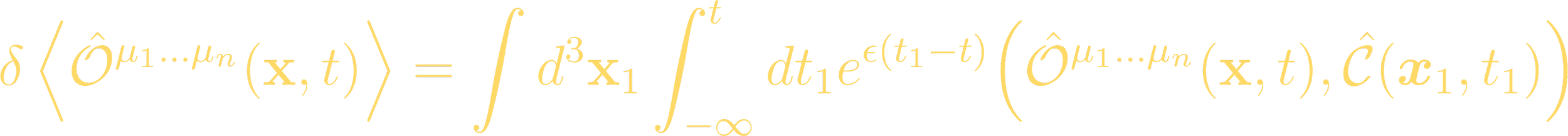 Response from the system:
The deviation of the statistical average of any arbitrary tensor operator from its equilibrium value as :
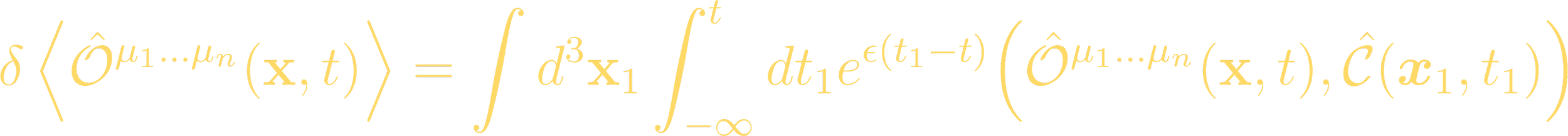 For energy-momentum tensor, deviation with respect to its equilibrium value :
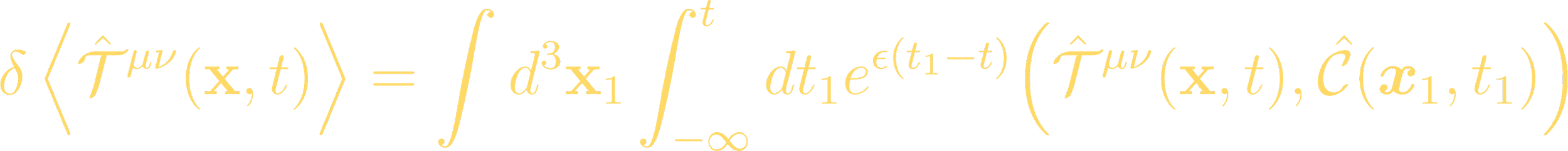 For charge current, deviation with respect to its equilibrium value :
X.-G. Huang, A. Sedrakian and D. H. Rischke, Kubo formulas for relativistic fluids in strong magnetic fields, Annals of Physics 326 (2011) 3075–3094, [1108.0602].
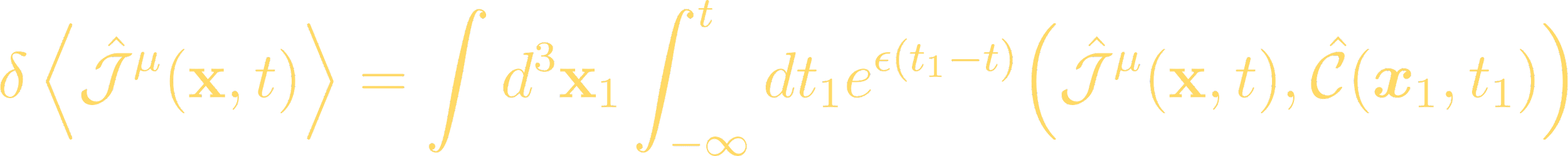 Response from the system:
The deviation of the statistical average of any arbitrary tensor operator from its equilibrium value as :
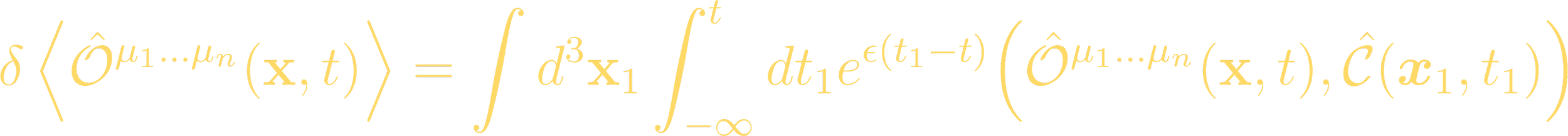 For spin angular momentum density, deviation with respect to its equilibrium value :
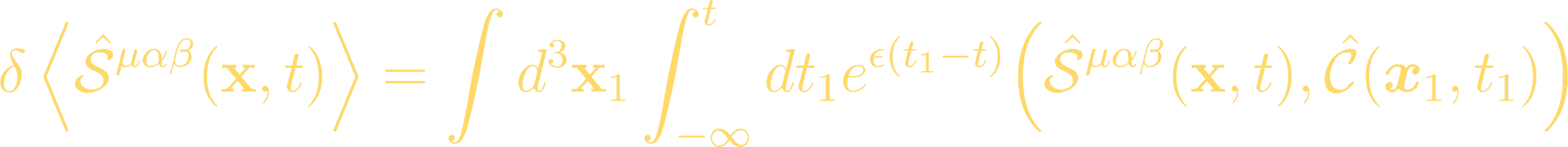 X.-G. Huang, A. Sedrakian and D. H. Rischke, Kubo formulas for relativistic fluids in strong magnetic fields, Annals of Physics 326 (2011) 3075–3094, [1108.0602].
Driven by gradient force (                ) :
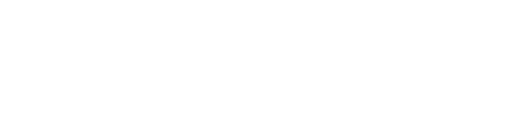 By imposing the Landau matching conditions:
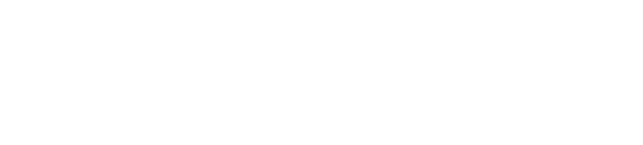 Driven by gradient force (                ) :
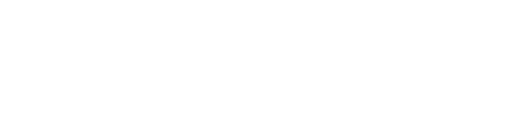 By imposing the Landau matching conditions:
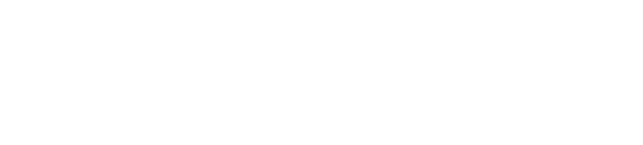 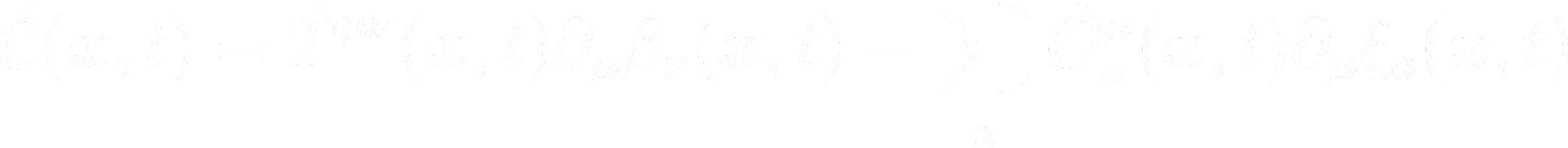 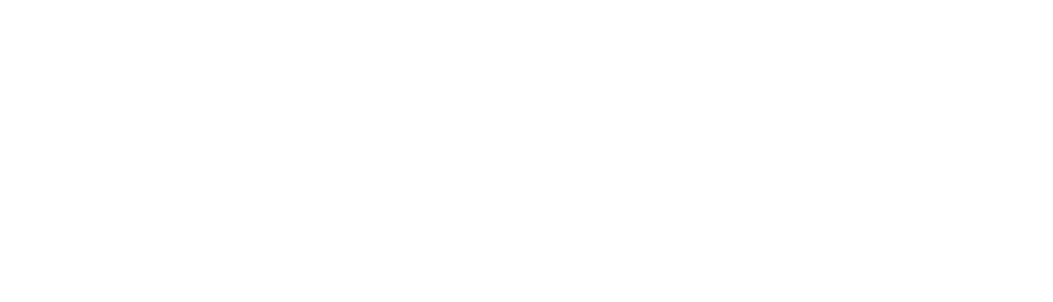 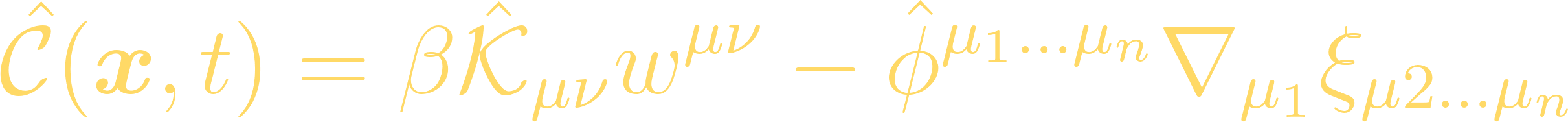 Driven by gradient force (                ) :
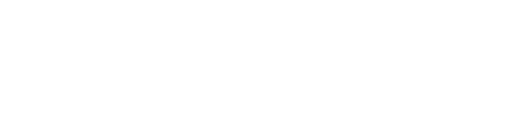 By imposing the Landau matching conditions:
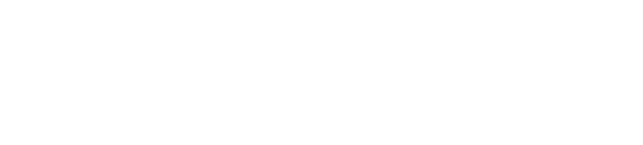 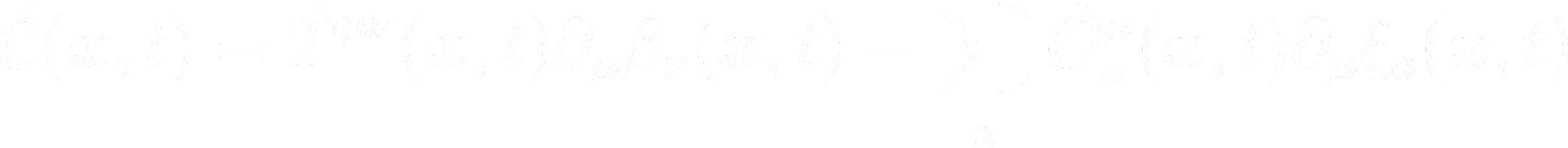 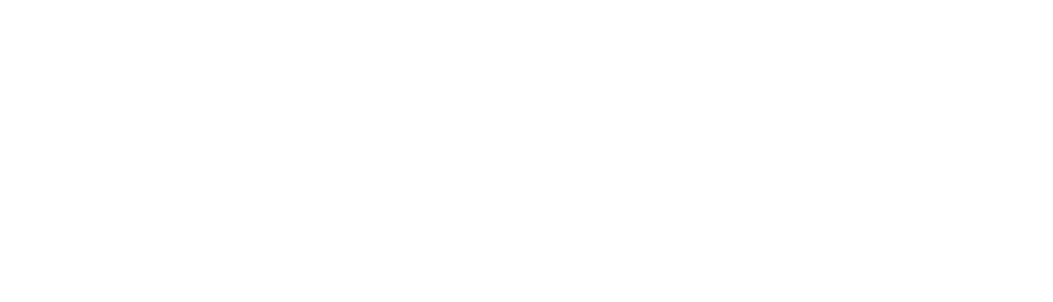 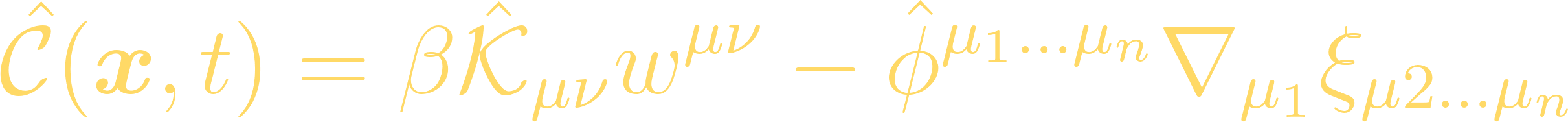 where,
and
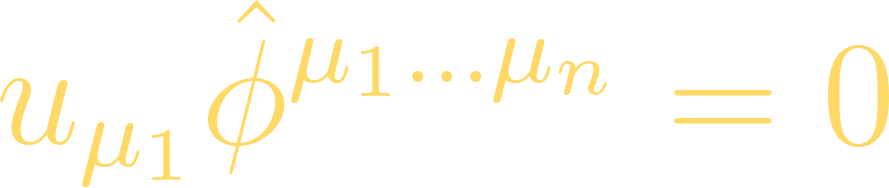 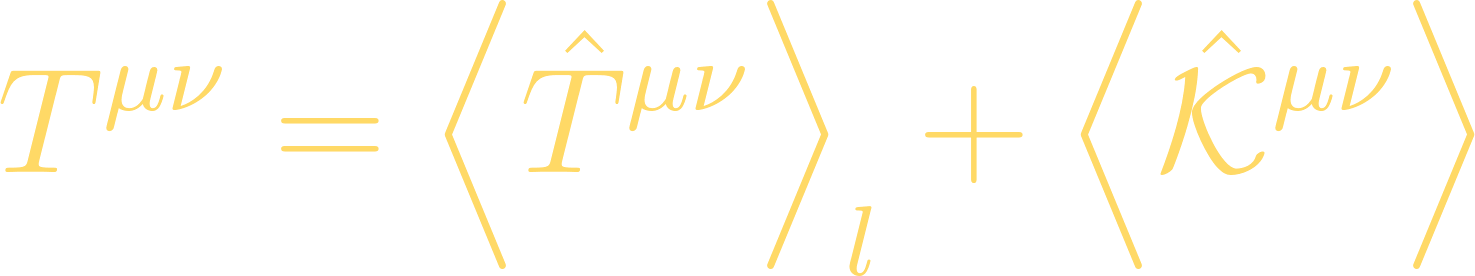 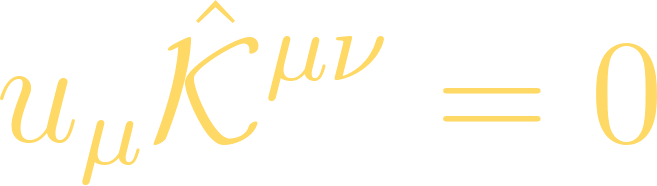 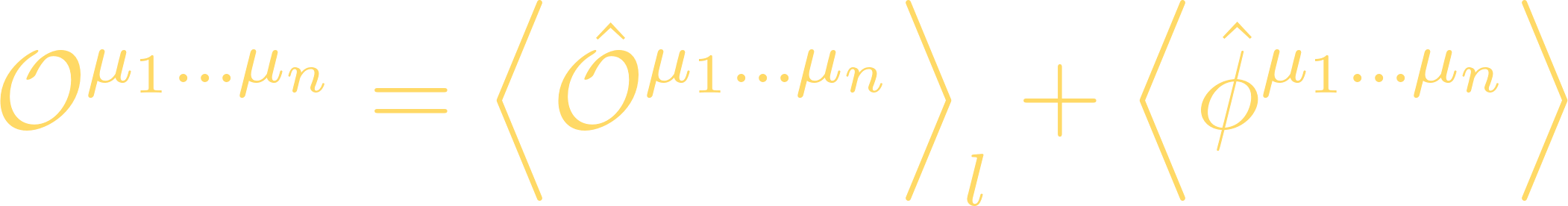 Driven by gradient force (                ) :
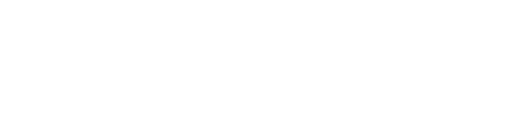 By imposing the Landau matching conditions:
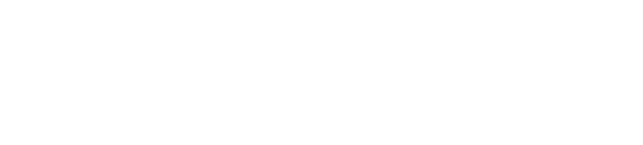 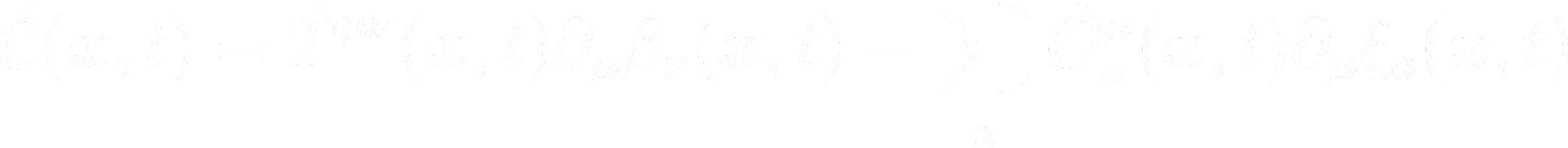 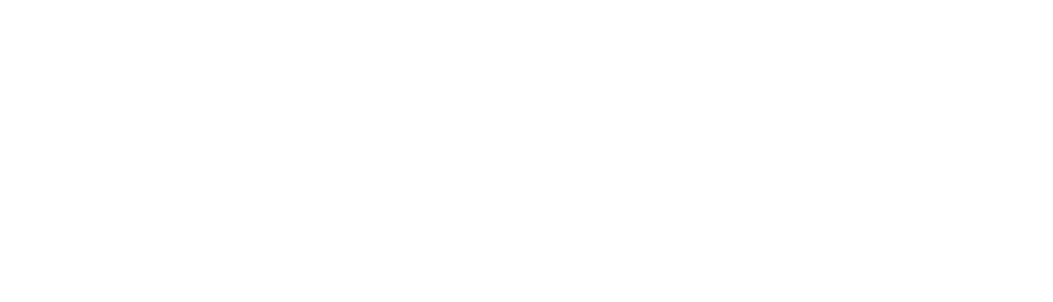 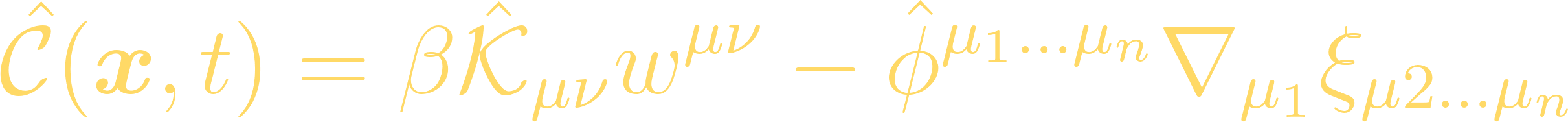 where,
and
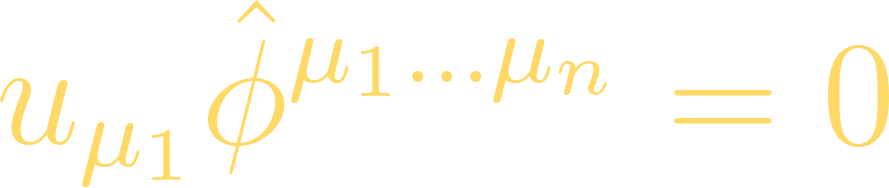 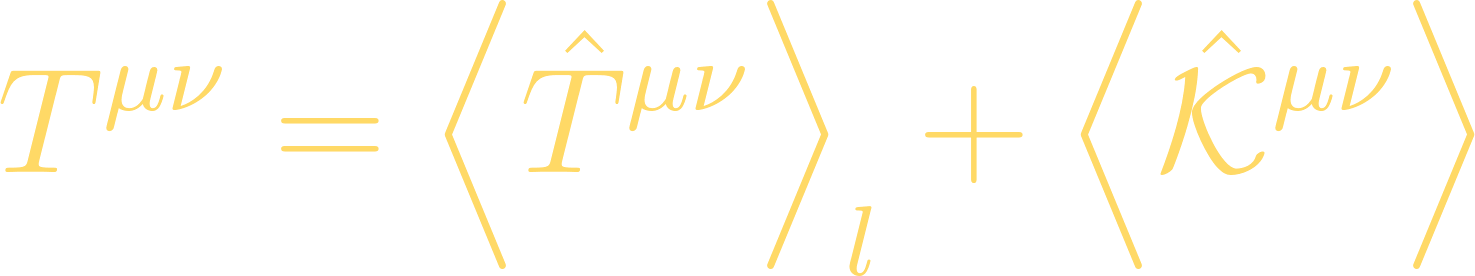 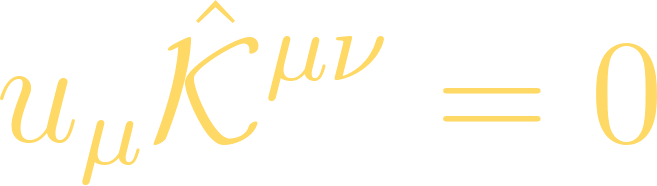 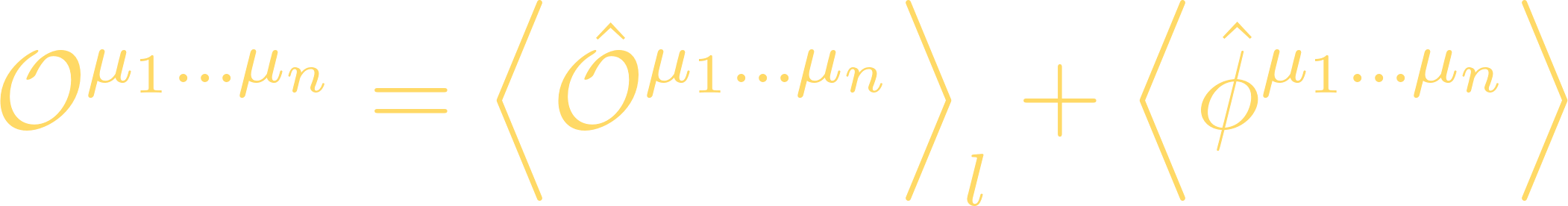 With the condition
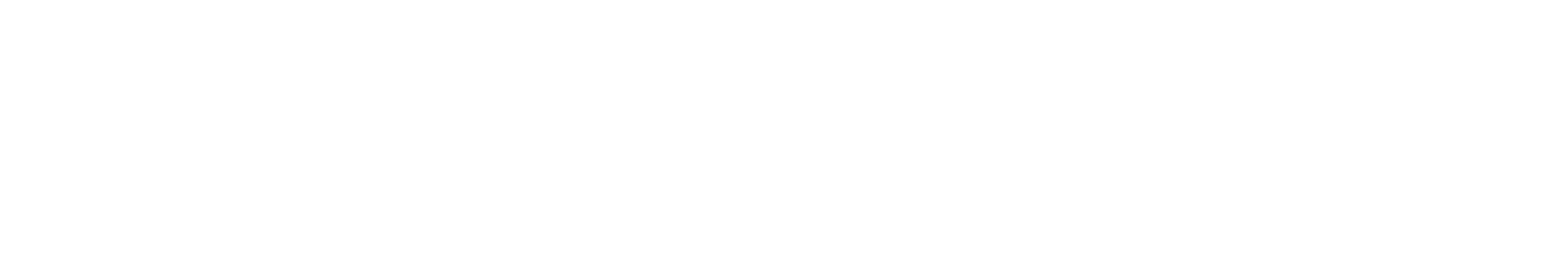 For spin part:
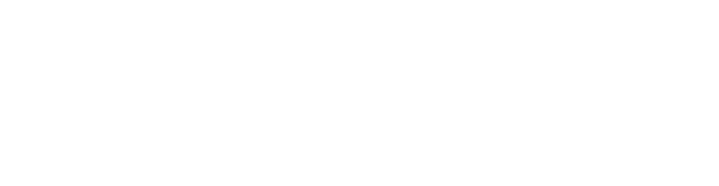 Linear Response Theory :
Transportation coefficients are contained in retarted green function as a linear response of the systems :
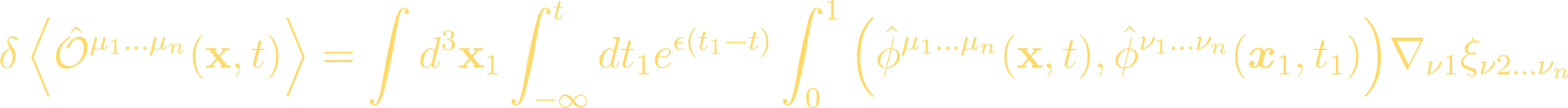 Linear Response Theory :
Transportation coefficients are contained in retarted green function as a linear response of the systems :
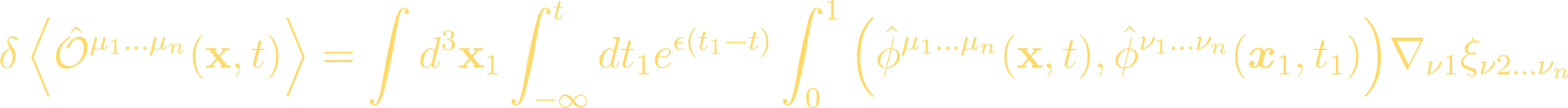 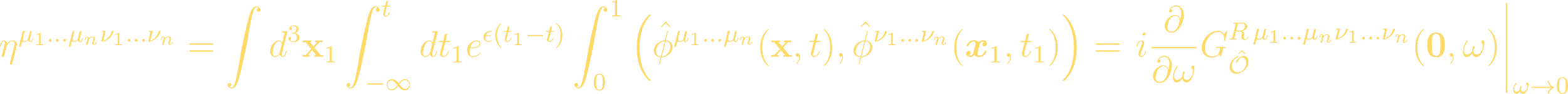 Linear Response Theory :
Transportation coefficients are contained in retarted green function as a linear response of the systems :
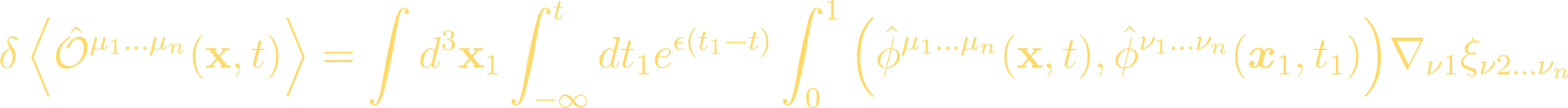 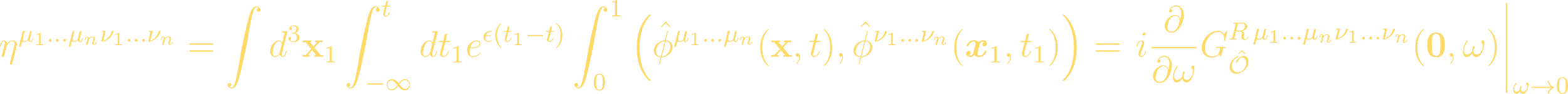 where,
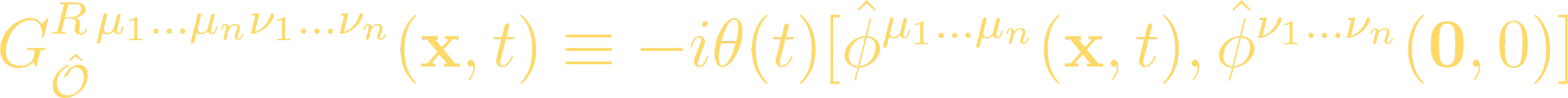 Linear Response Theory :
Transportation coefficients are contained in retarted green function as a linear response of the systems :
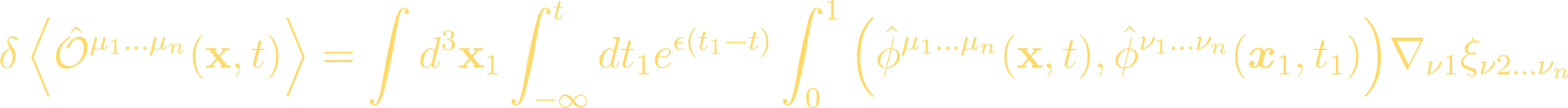 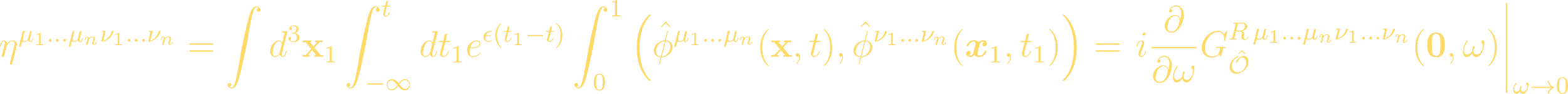 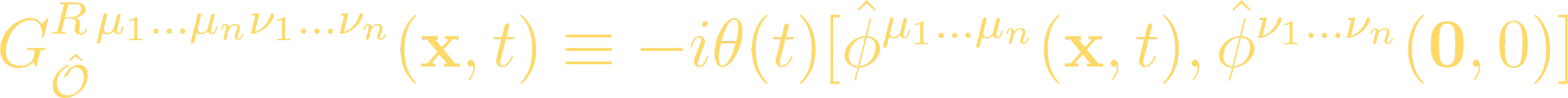 where,
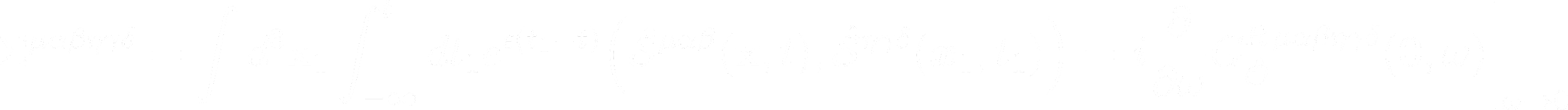 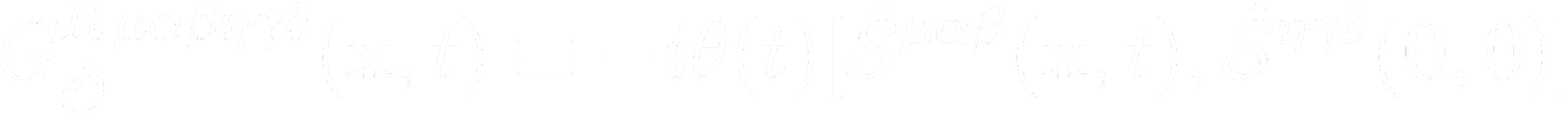 Decomposition of      :
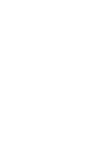 Due to Landau matching conditions             has                 independent elements.
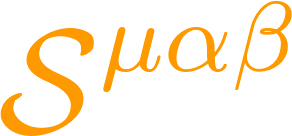 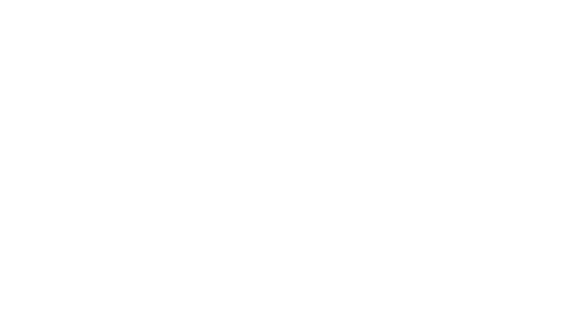 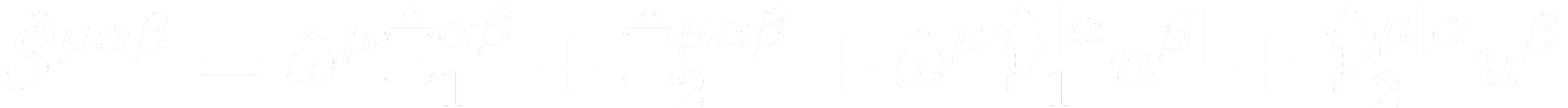 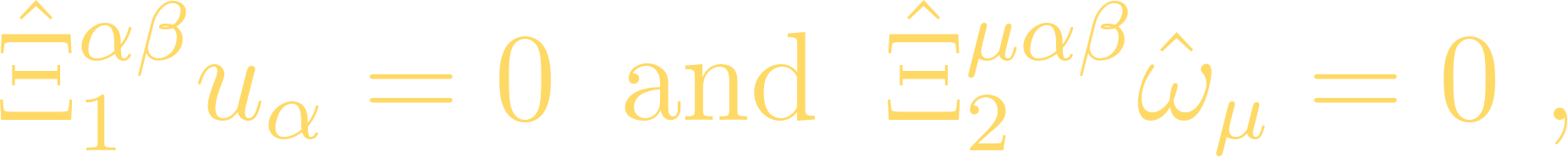 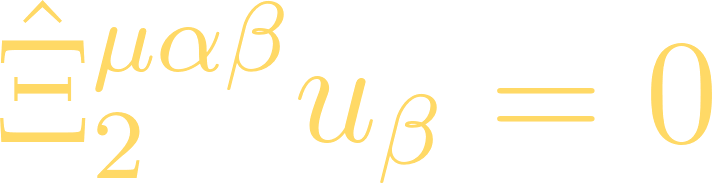 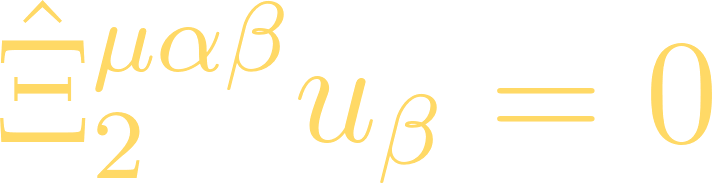 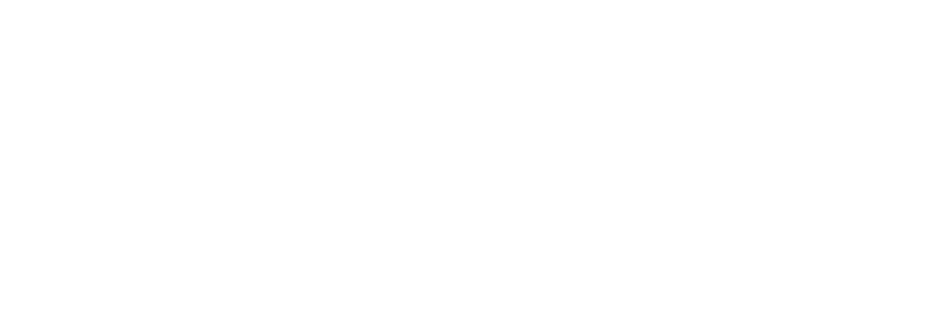 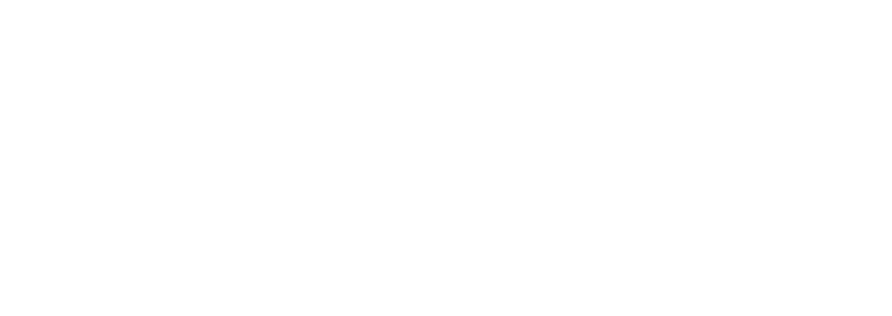 Decomposition of      :
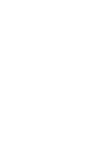 Due to Landau matching conditions             has                 independent elements.
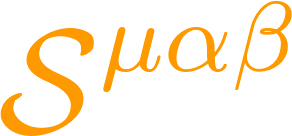 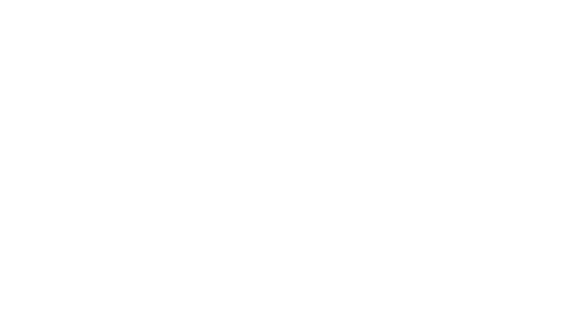 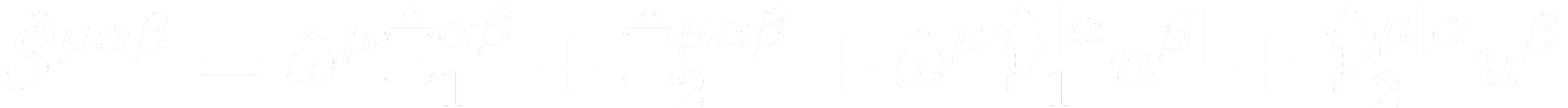 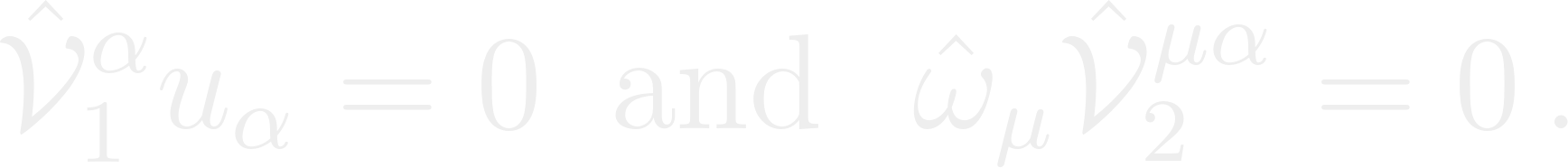 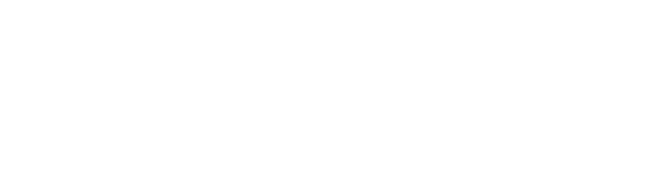 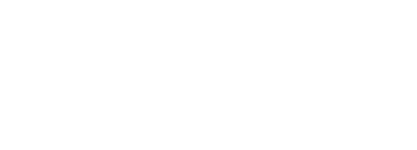 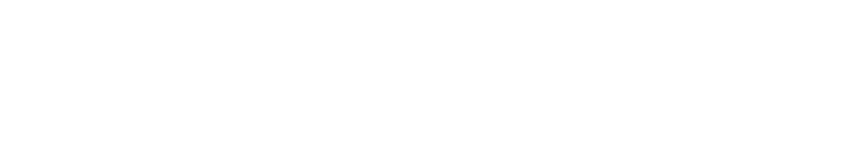 Kubo relations:
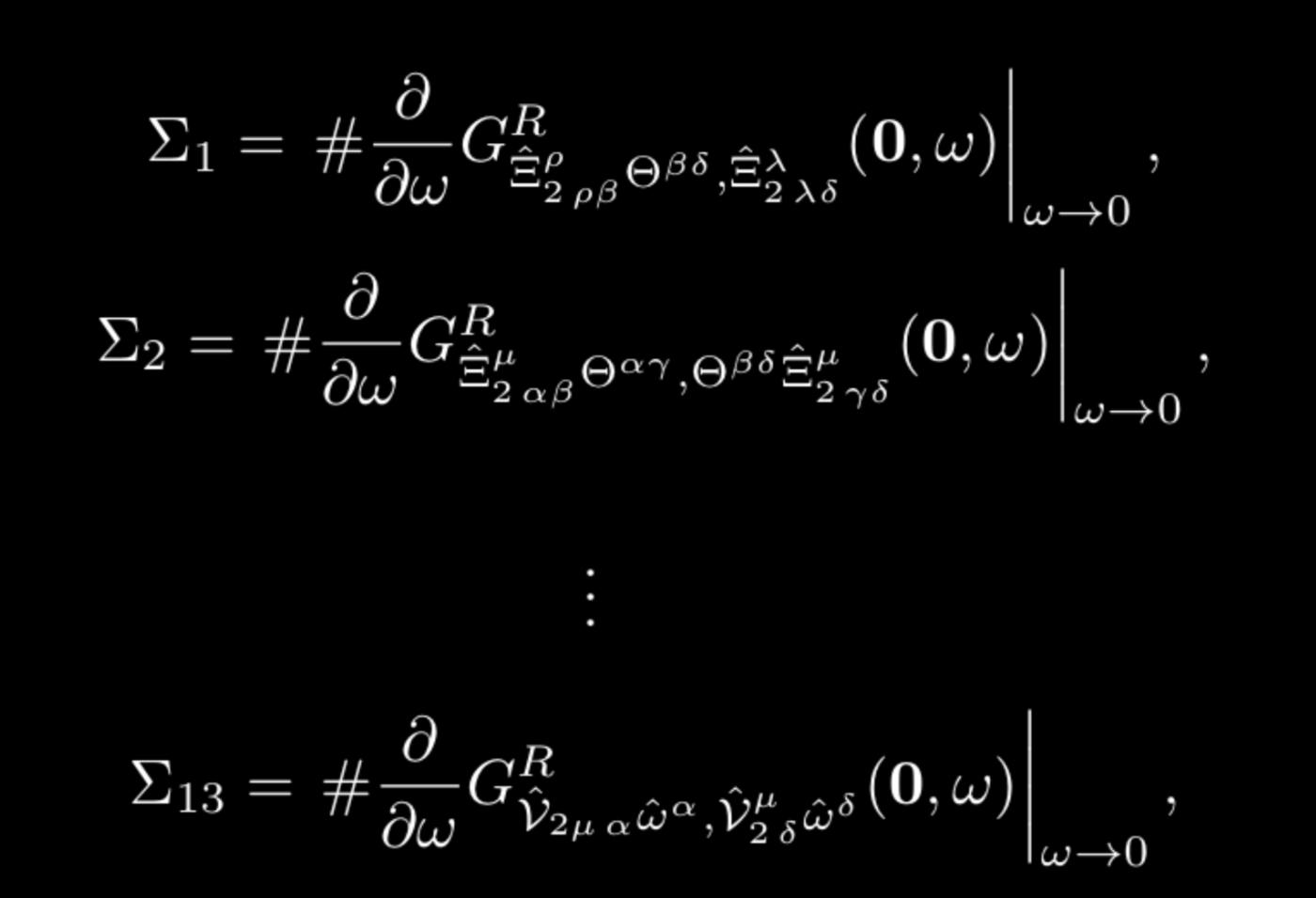 Kubo relations:
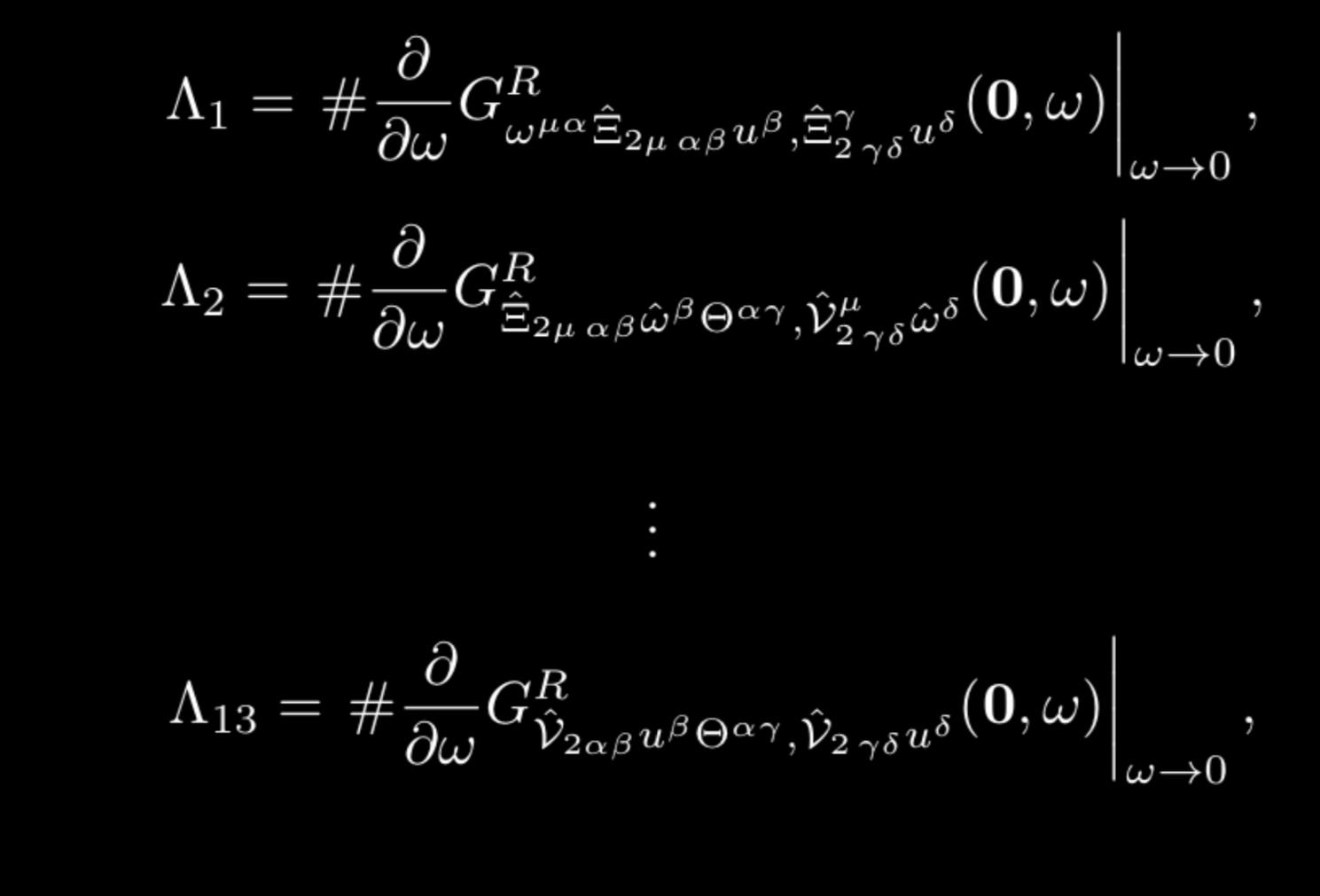 Potential future directions:
Linear mode analysis of spin diffusion.

Extends this works in presence of static and dynamical magnetic fields.

How does pseudo gauge transformations connect spin diffusion modes to rotational viscosity.

Estimate the values of the spin diffusion transport coefficients from effective field theories.
Potential future directions:
Linear mode analysis of spin diffusion.

Extends this works in presence of static and dynamical magnetic fields.

How does pseudo gauge transformations connect spin diffusion modes to rotational viscosity.

Estimate the values of the spin diffusion transport coefficients from effective field theories.
Thank you
Canonical definition:
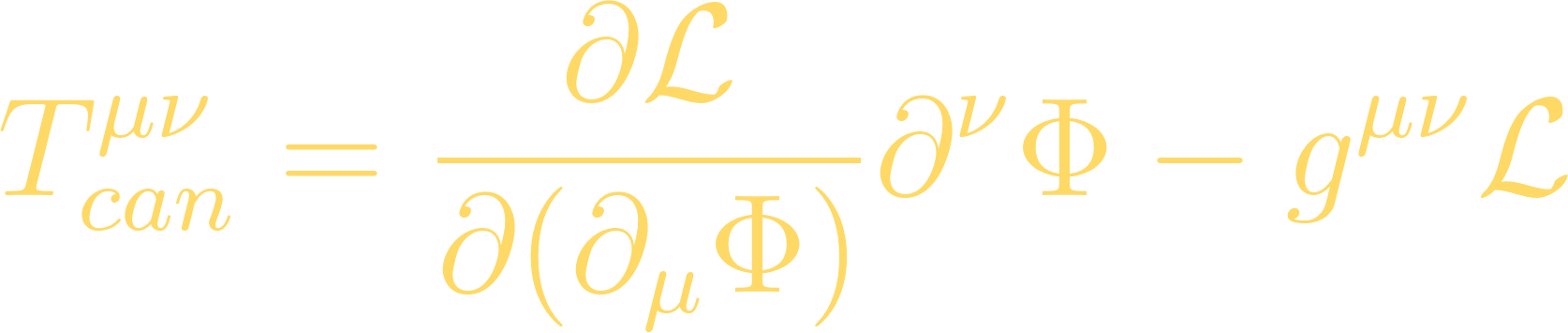 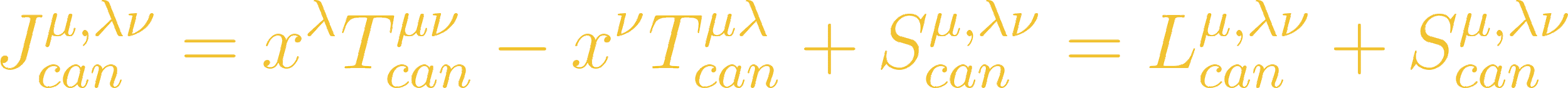 Slide 9: Ambiguity of the spin current
Positivity of entropy production:
Landau & Lifshitz,Statistical mechanics Volume:4,5;
Departure from equilibrium of thermodynamic quantities           :


    where       is thermodynamic conjugate force, expressed as derivative of entropy:
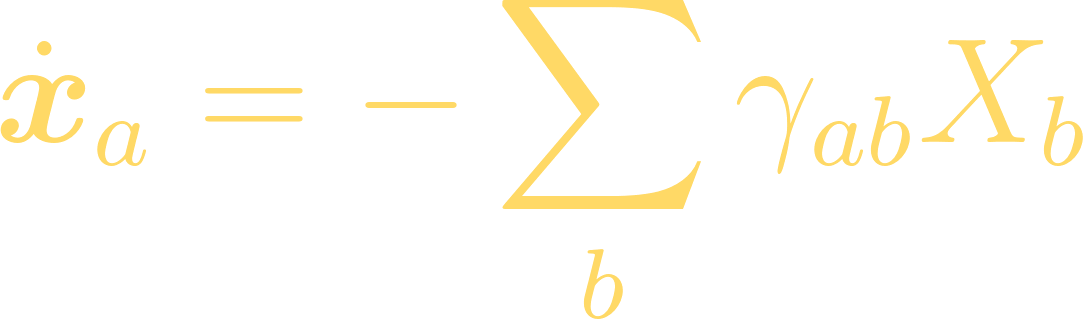 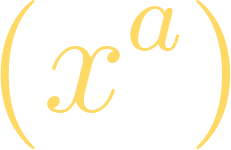 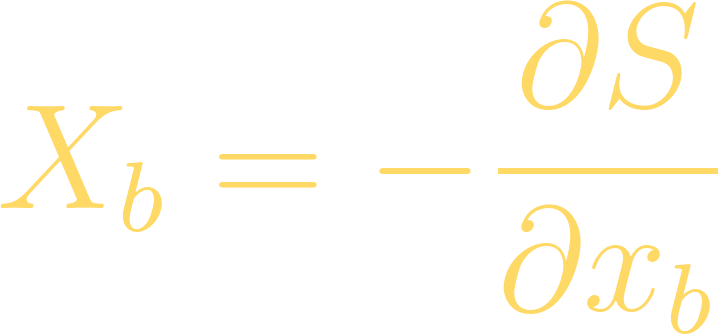 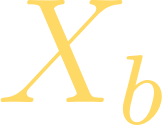 Imposing Onsager’s principle
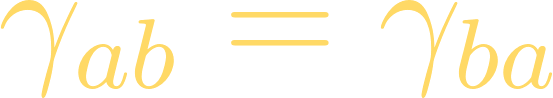 The rate of change of entropy of the system is given by:
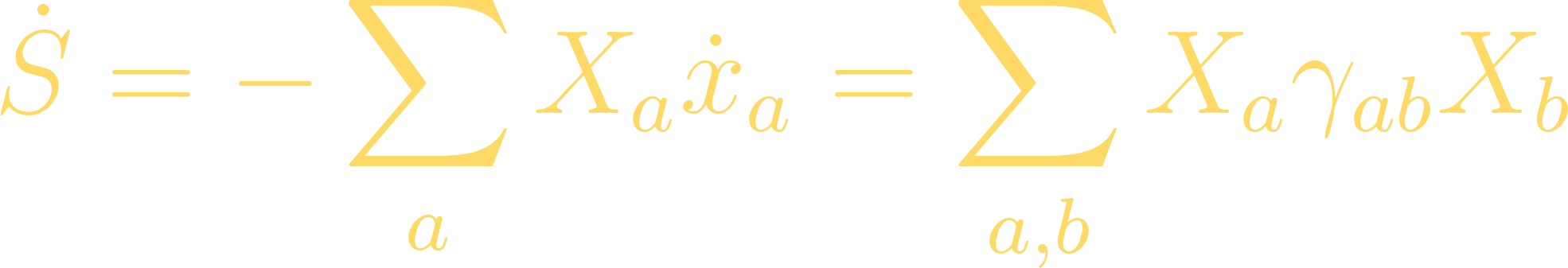 In presence of axial and vector fields, the kinetic coefficient  has to satisfy :
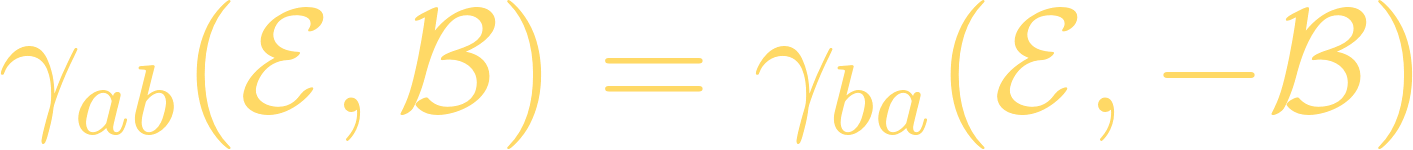 Sign of tensor structures
In LRF the quantities becomes
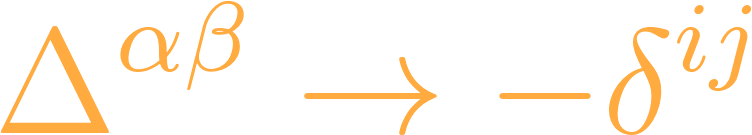 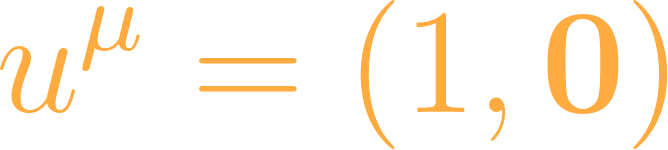 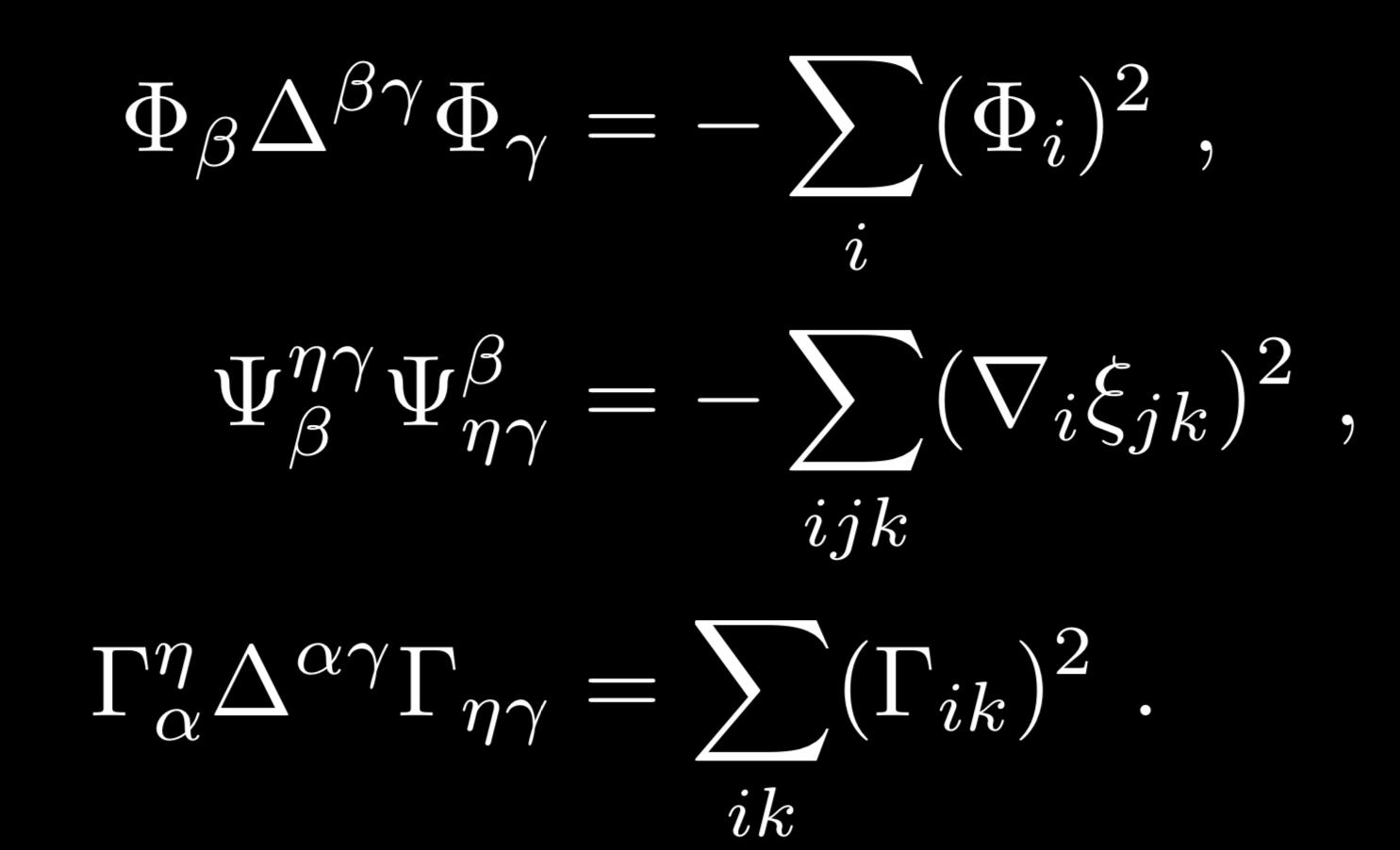 Microscopic approach:(B1)
In this section we describe Zubarev non-equilibrium statistical operator (NESO) formalism for a generic quantum system which is in the hydrodynamic regime
Knowledge of the statistical operator allows one to compute the thermal expectation value of any quantum operator.
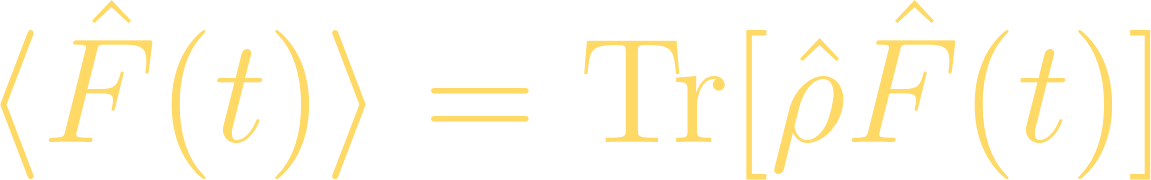 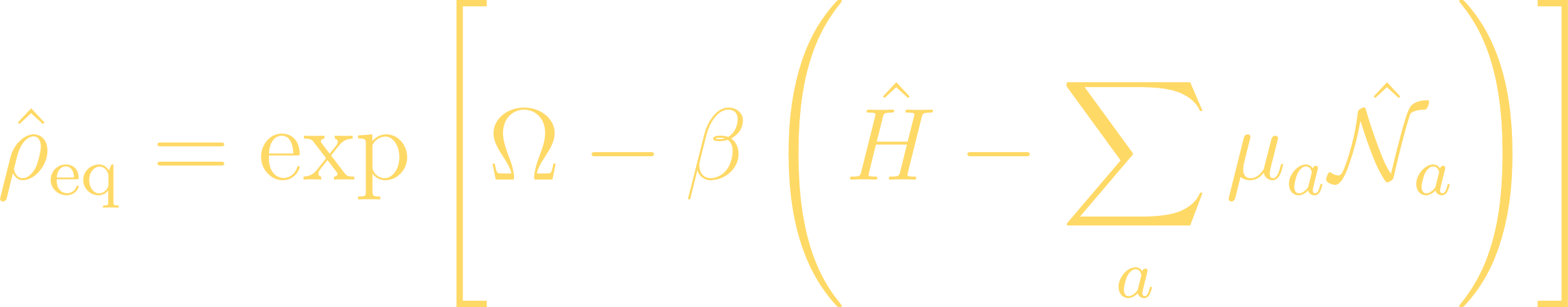 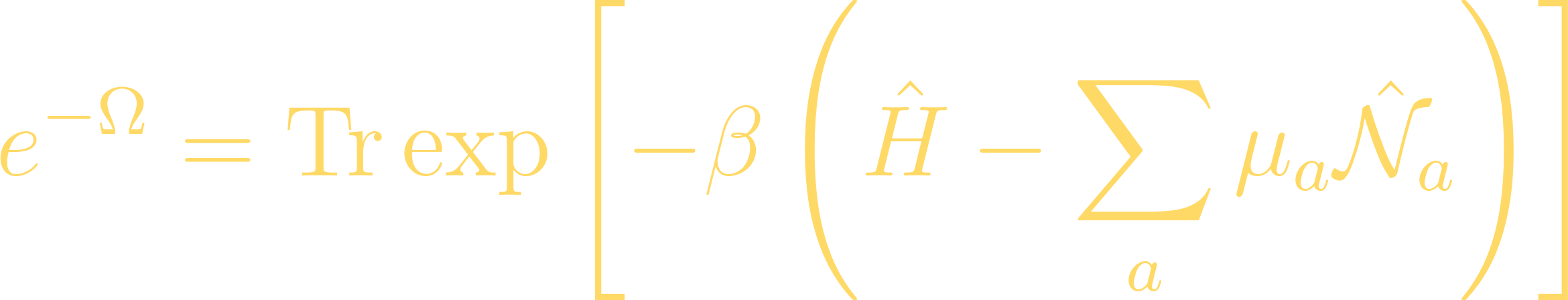 where,
Density matrix:
Microscopic approach:(B2)
In the absence of global equilibrium, we still can ascribe local equilibrium thermodynamic parameters at each small patch of the full systems.
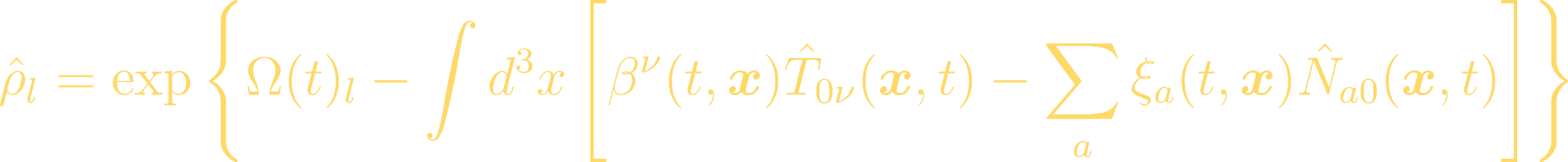 where,
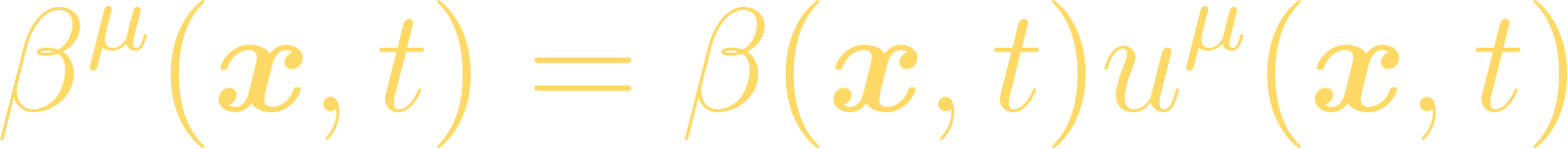 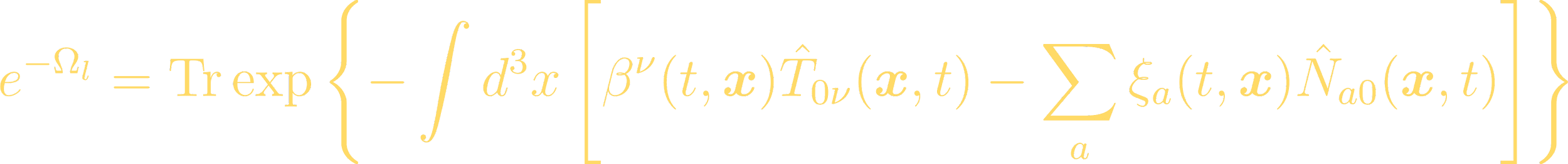 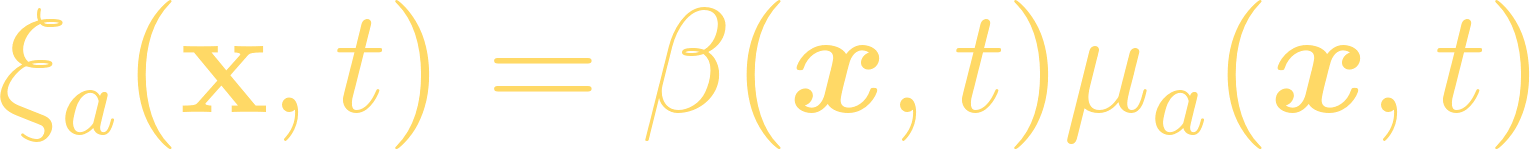 Definition of energy and charge density operator in comoving frame:
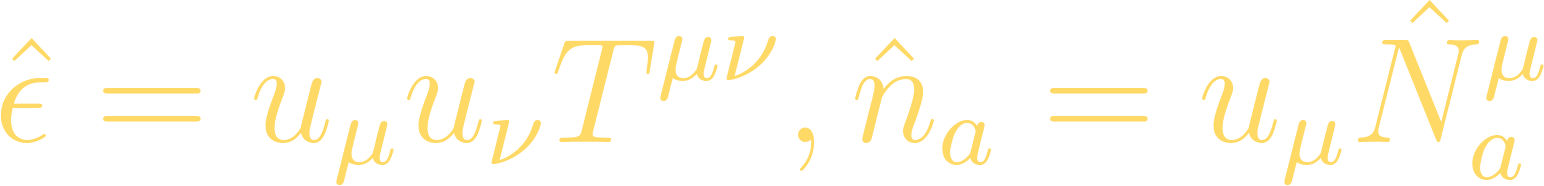 and
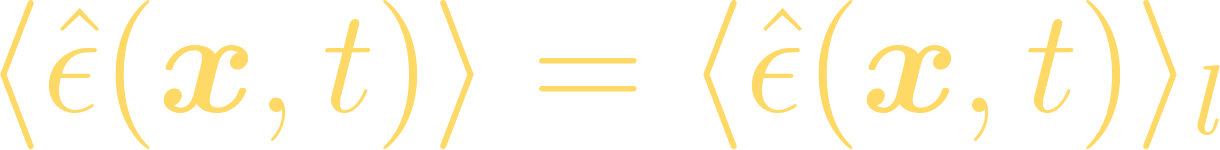 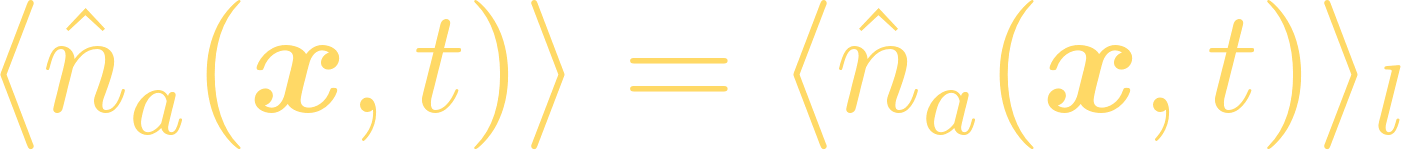 Microscopic approach:(B3)
In the absence of global equilibrium, we still can ascribe local equilibrium thermodynamic parameters at each small patch of the full systems.
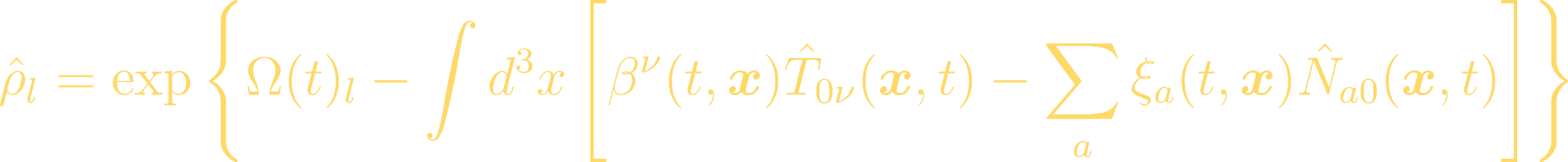 where,
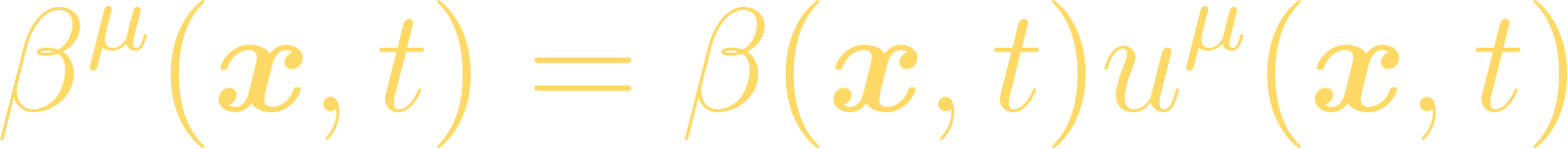 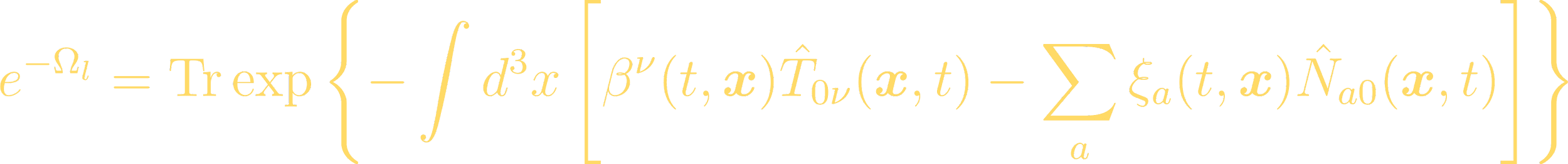 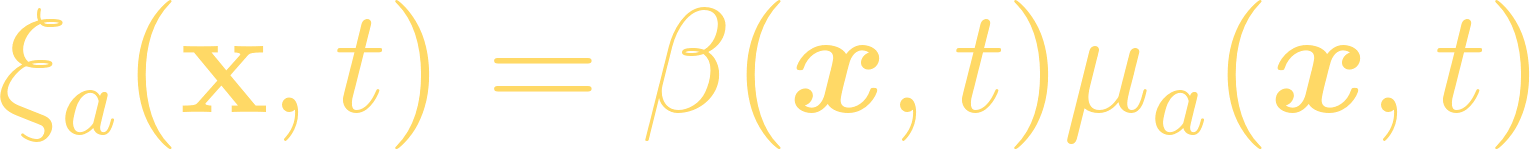 Definition of energy and charge density operator in comoving frame:
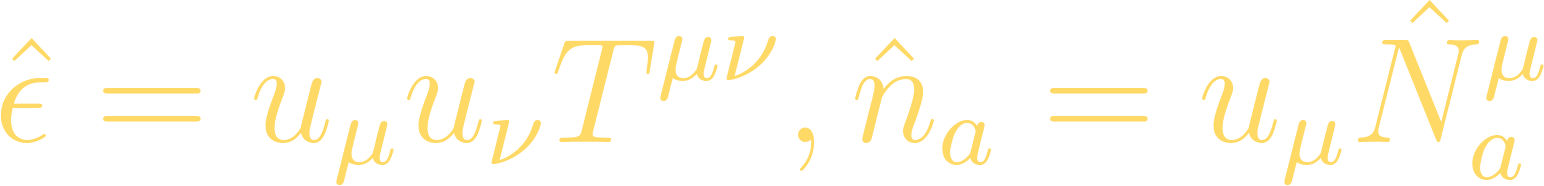 and
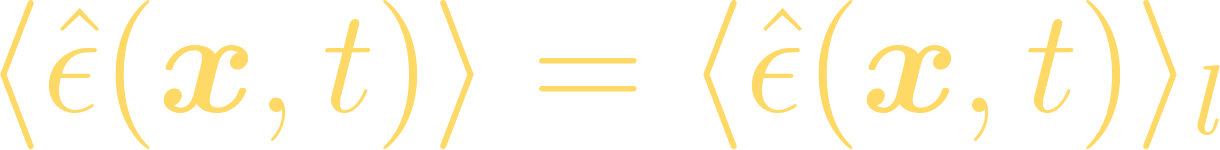 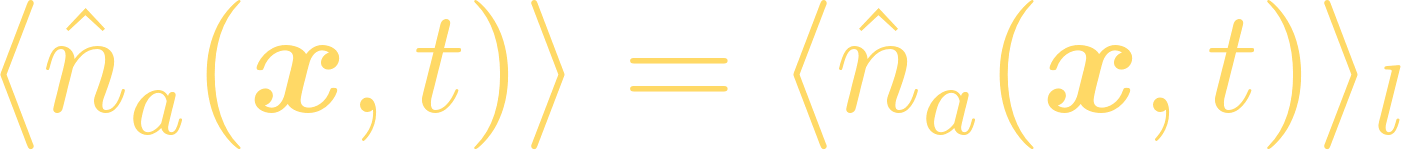 Microscopic approach:(B4)
In the absence of global equilibrium, we still can ascribe local equilibrium thermodynamic parameters at each small patch of the full systems.
Hydrodynamic parameters as local equilibrium function :
and
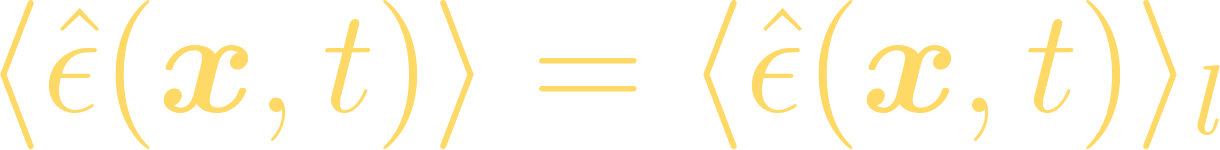 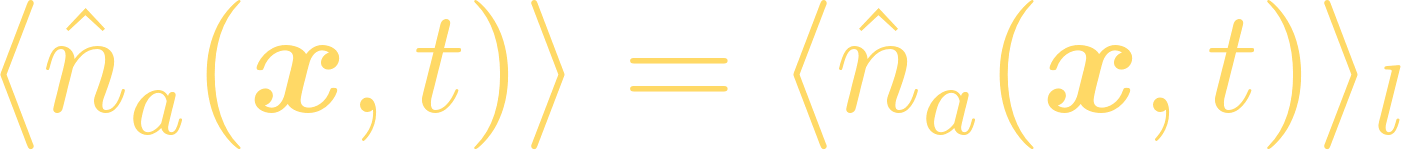 Define frame of fluid velocity :
Eckart frame:
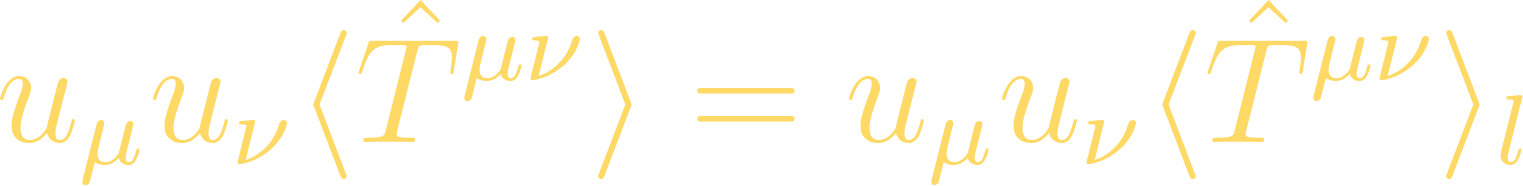 , where
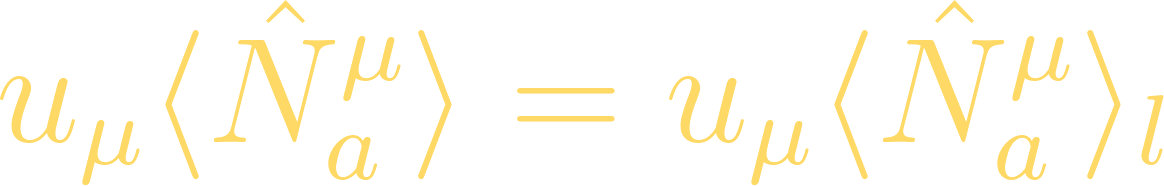 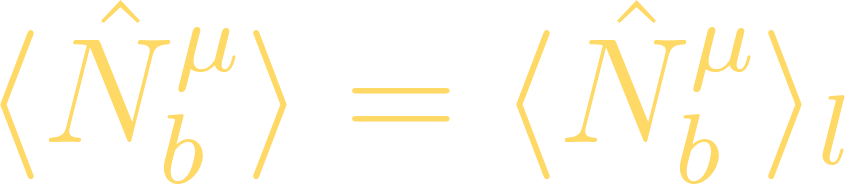 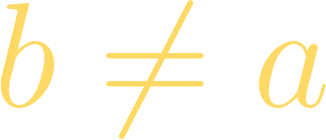 Microscopic approach:(B5)
Non-equilibrium statistical operator:
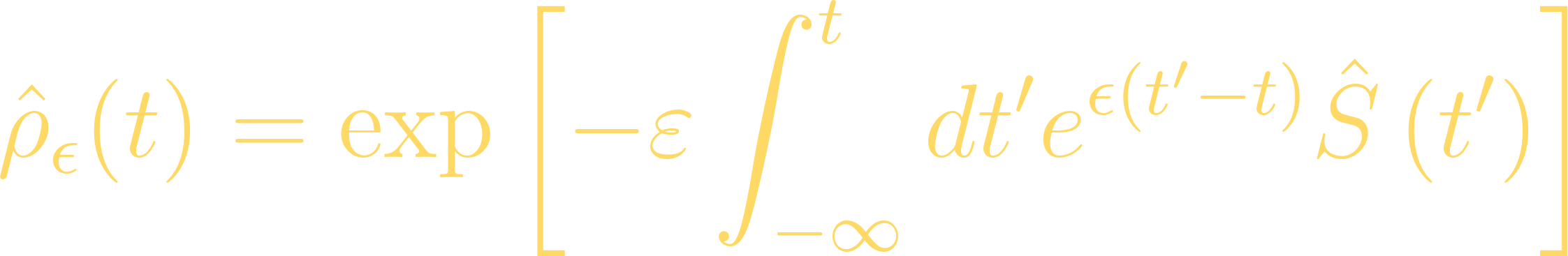 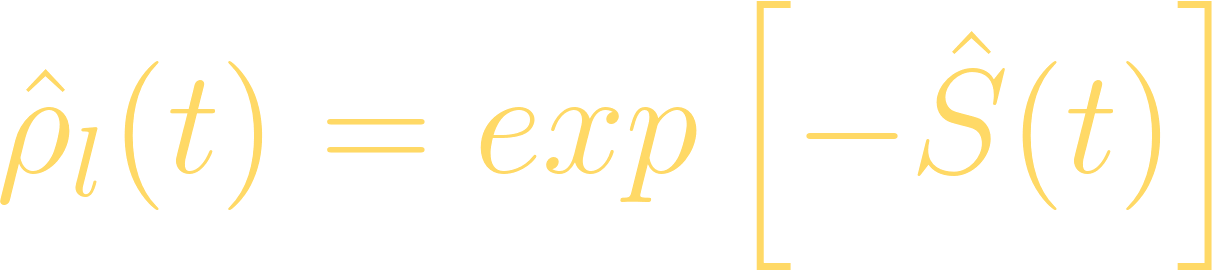 and
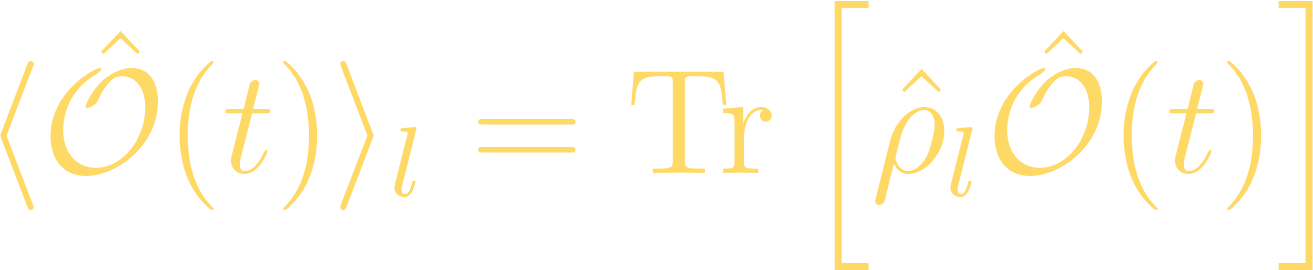 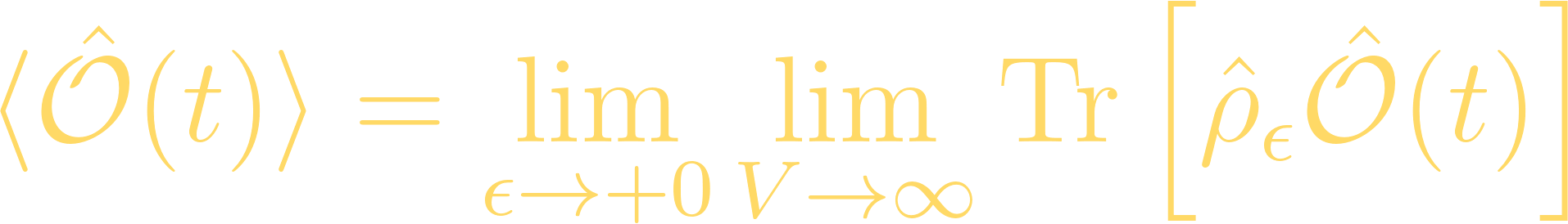 Microscopic approach:(B6)
Upto the linear order of       i.e., first order gradient of thermodynamic variable the NESO can be written as :
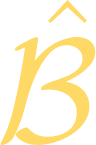 where,
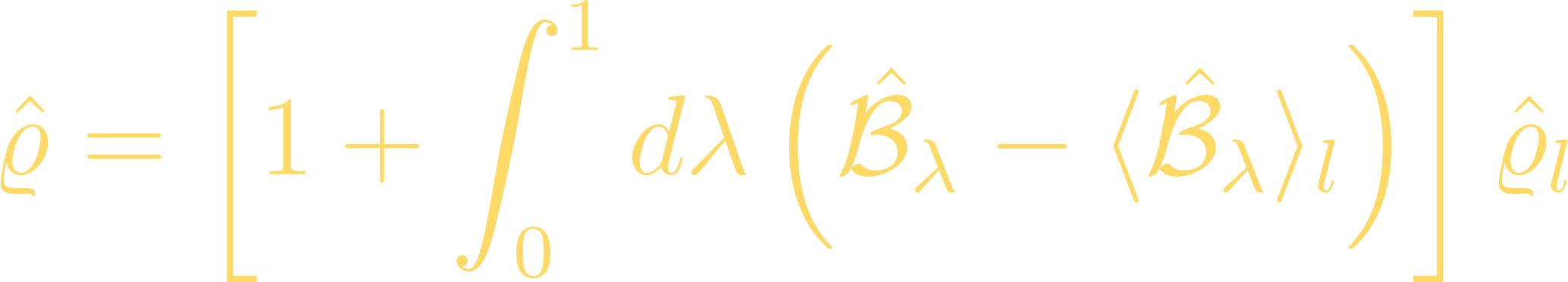 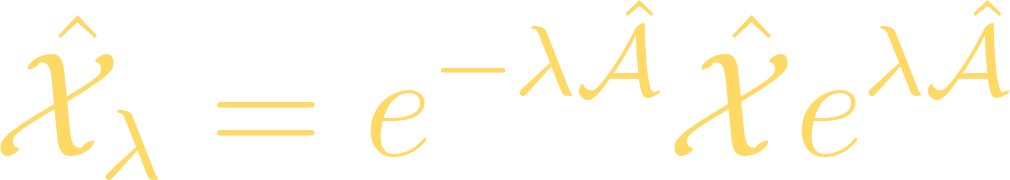 The deviation of the statistical average of any arbitrary tensor operator from its equilibrium value as :
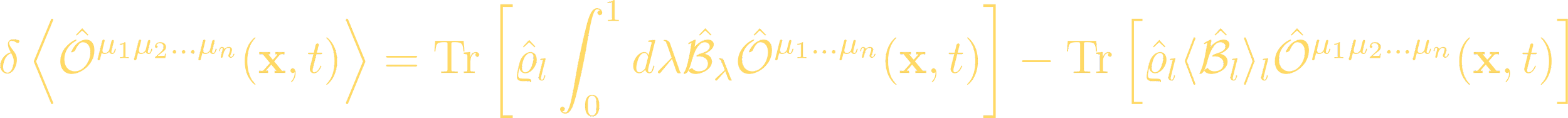 Microscopic approach:(B7)
The deviation of the statistical average of any arbitrary tensor operator from its equilibrium value as :
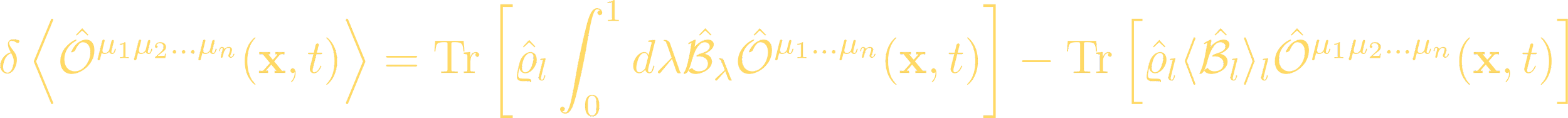 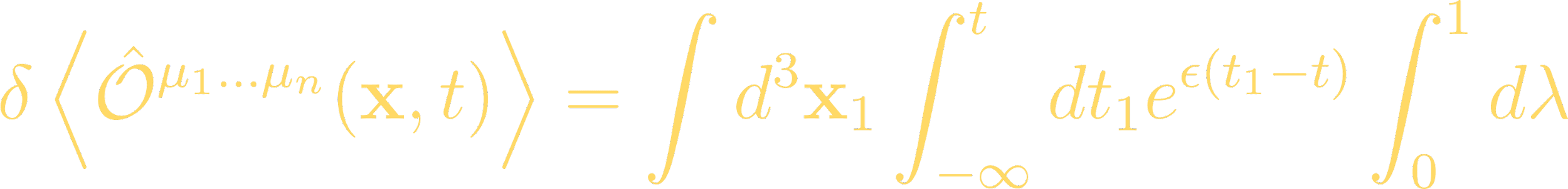 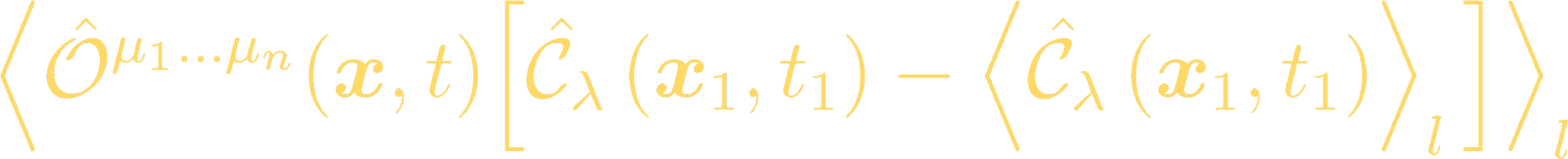 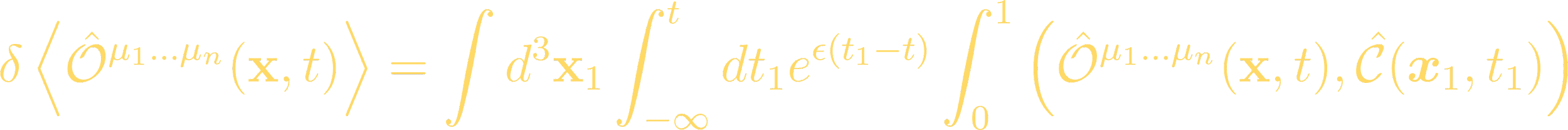 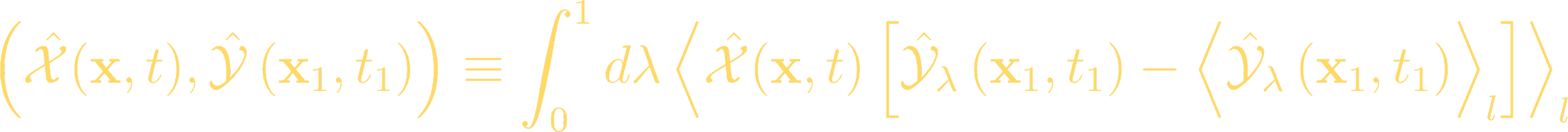 where,
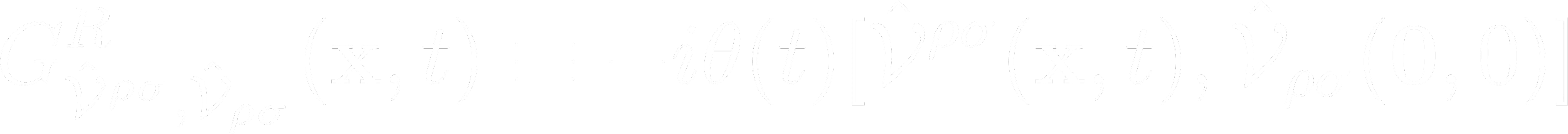 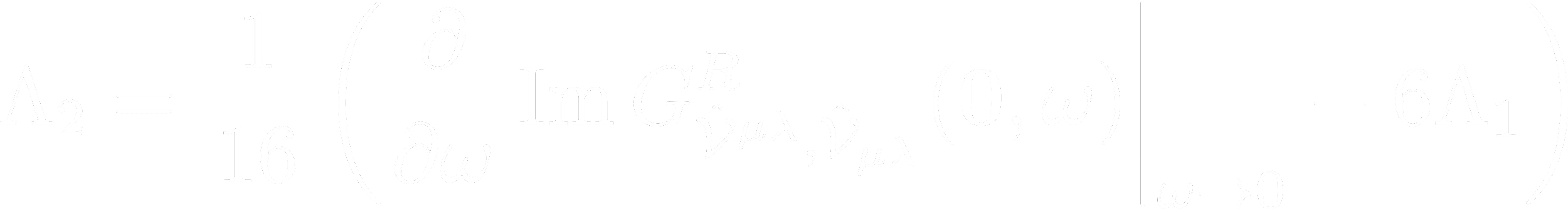 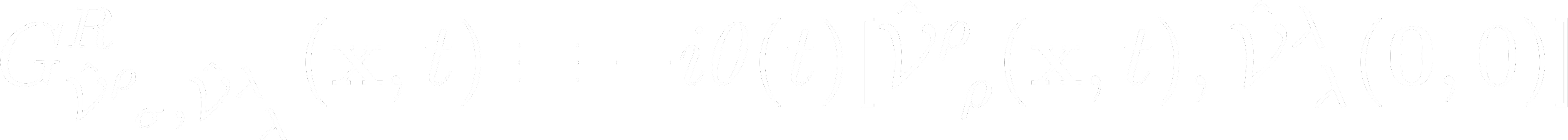 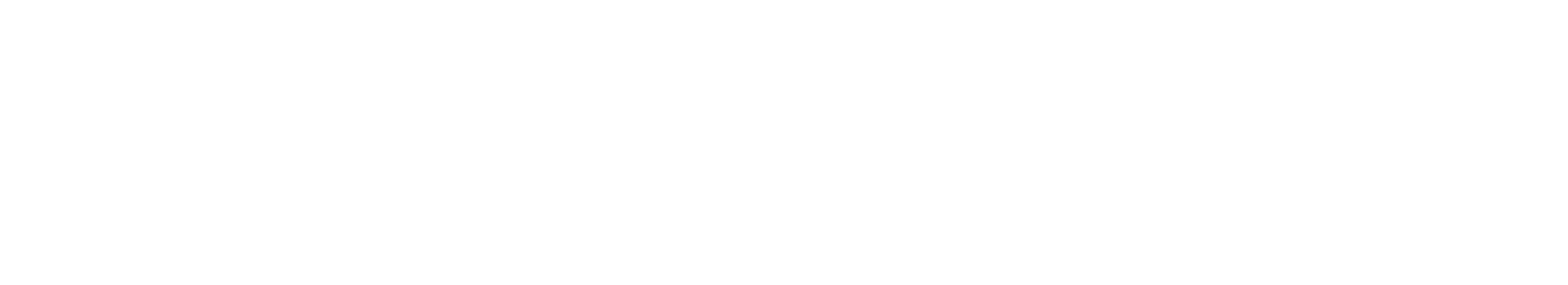 Ambiguity of the spin current
F.J. Belinfante, Physica 6, 887 (1939)
F.J. Belinfante, Physica 7, 449 (1940)
L. Rosenfeld, Mém. Acad. Roy. Belg. 18, 1 (1940)
Total angular momentum:
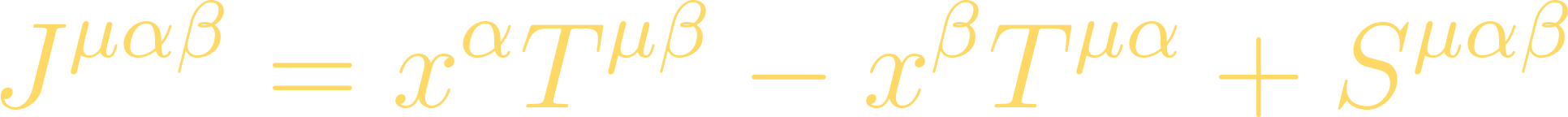 Enrico Speranza Et al.;Spin tensor and pseudo-gauges: from nuclear collisions to gravitational physics;Enrico Speranza
Conservation law:
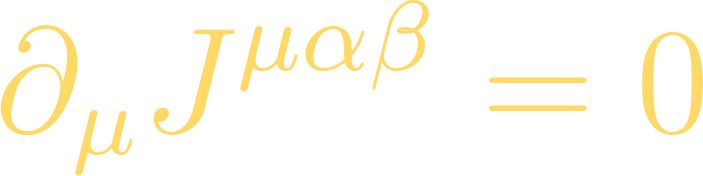 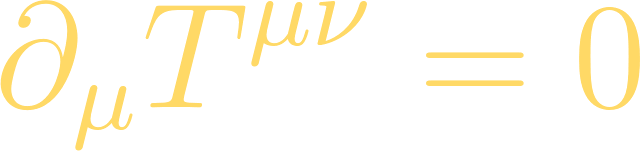 W.Florkowski Et al;[1811.04409 [nucl-th]]
Preserved by:
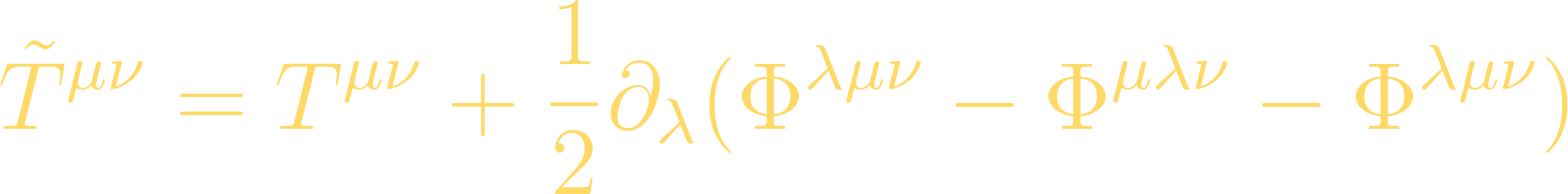 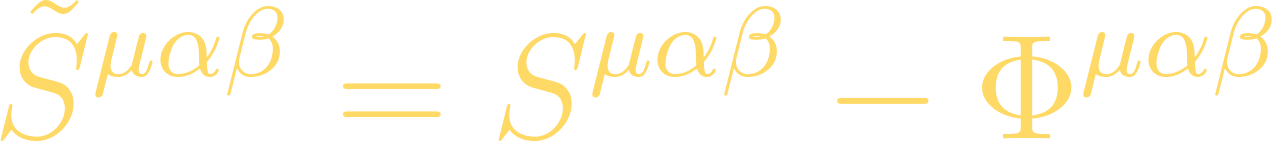 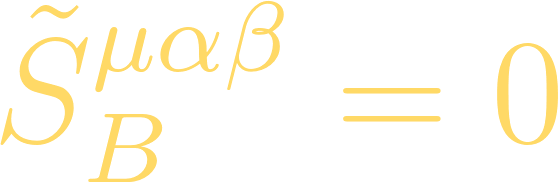 Ambiguity of the spin current
F.J. Belinfante, Physica 6, 887 (1939)
F.J. Belinfante, Physica 7, 449 (1940)
L. Rosenfeld, Mém. Acad. Roy. Belg. 18, 1 (1940)
Total angular momentum:
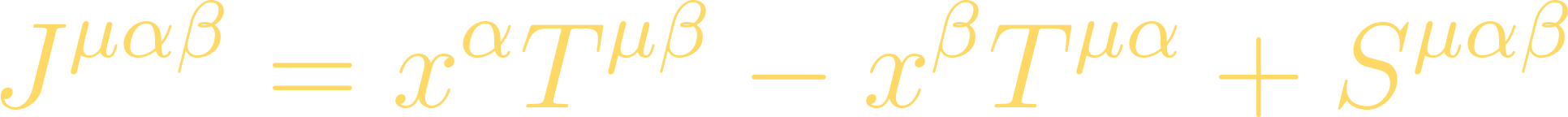 Enrico Speranza Et al.;Spin tensor and pseudo-gauges: from nuclear collisions to gravitational physics;Enrico Speranza
Conservation law:
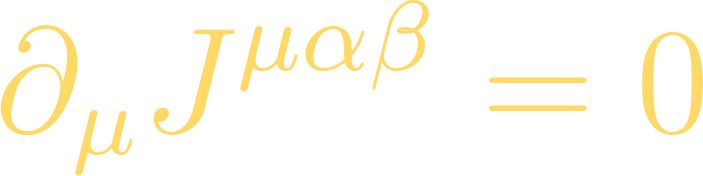 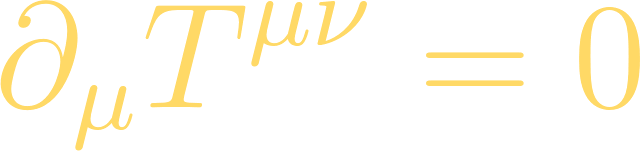 W.Florkowski Et al;[1811.04409 [nucl-th]]
Preserved by:
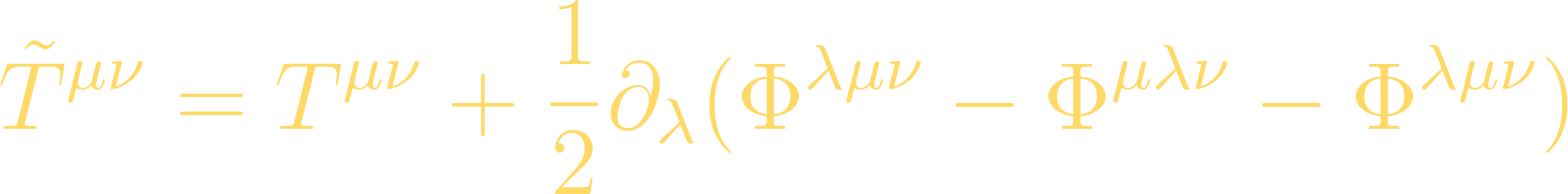 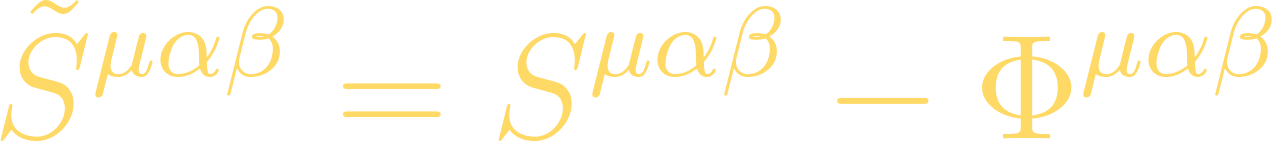 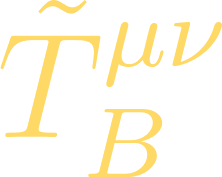 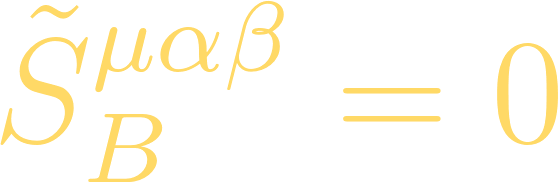 Hydrodynamics framework with spin degrees of freedom:
Equation of motion :
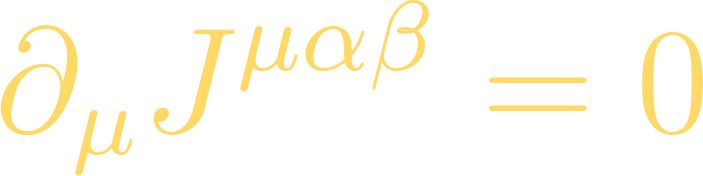 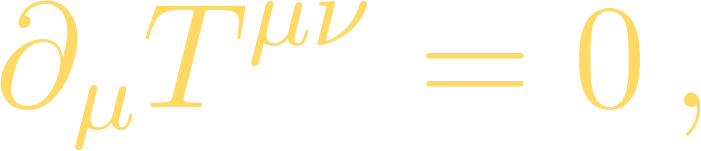 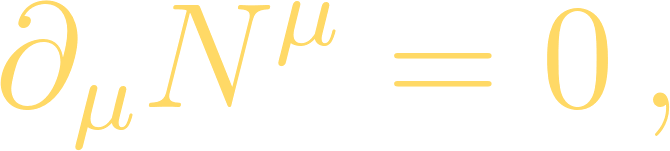 General decomposition:
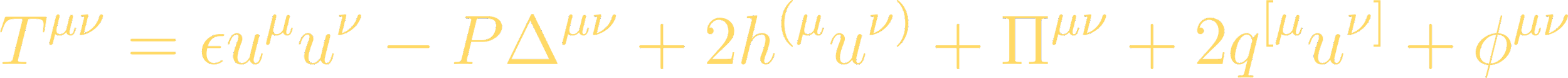 and
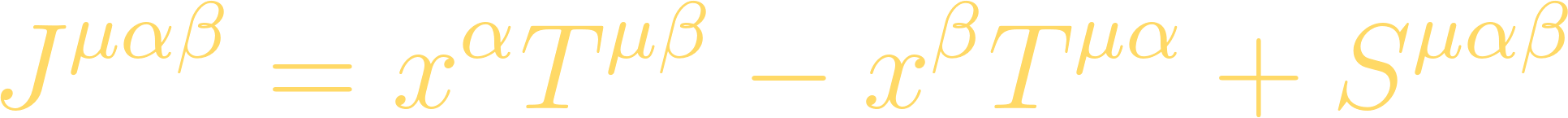 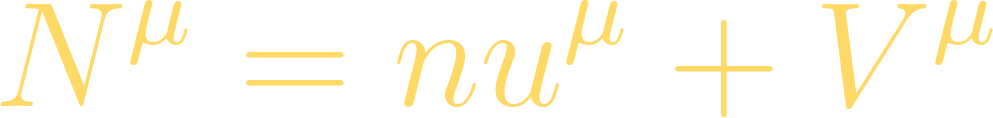 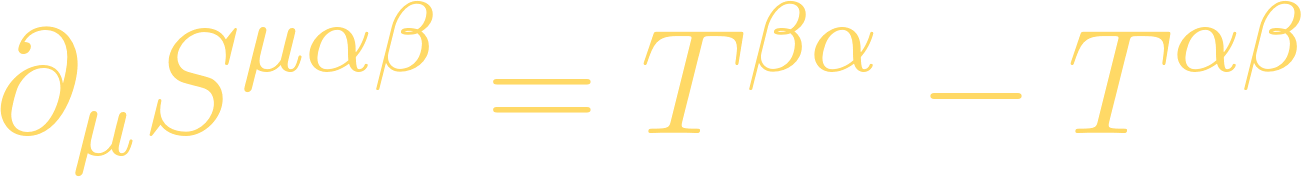 Microscopic approach:
Upto the linear order of       i.e., first order gradient of thermodynamic variable the NESO can be written as :
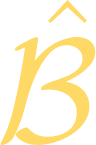 where,
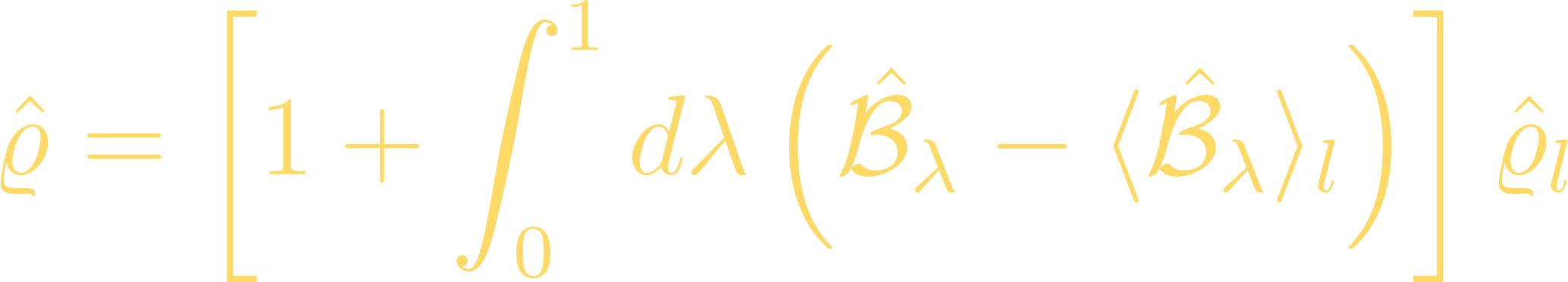 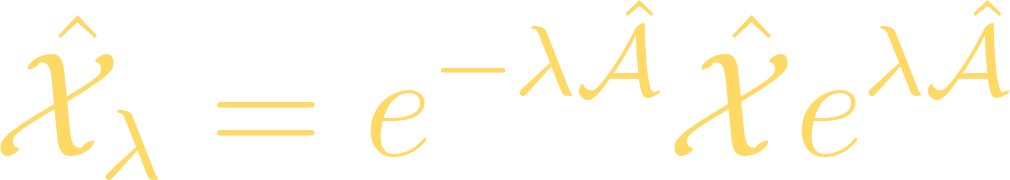 The deviation of the statistical average of any arbitrary tensor operator from its equilibrium value as :
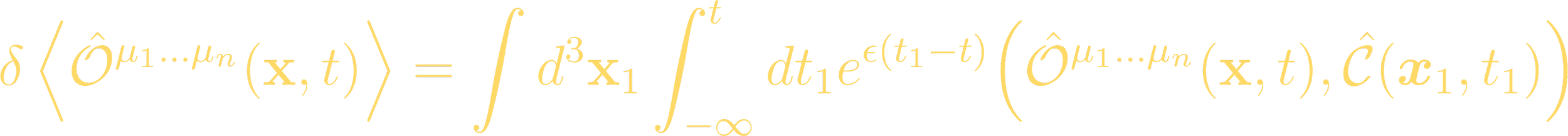 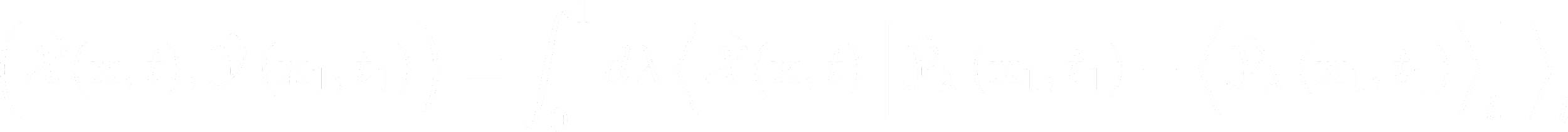 where,
Slide 50: Microscopic approach:(B6)
Response from the system:
The deviation of the statistical average of any arbitrary tensor operator from its equilibrium value as :
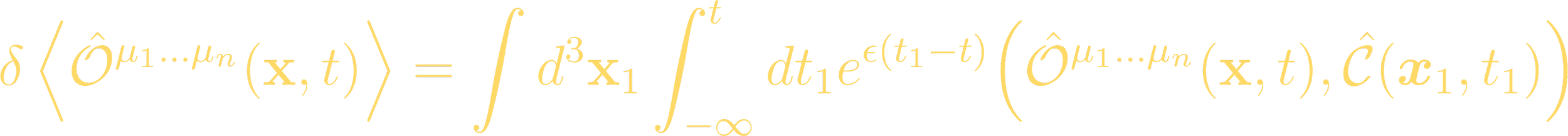 For energy-momentum tensor, deviation with respect to its equilibrium value :
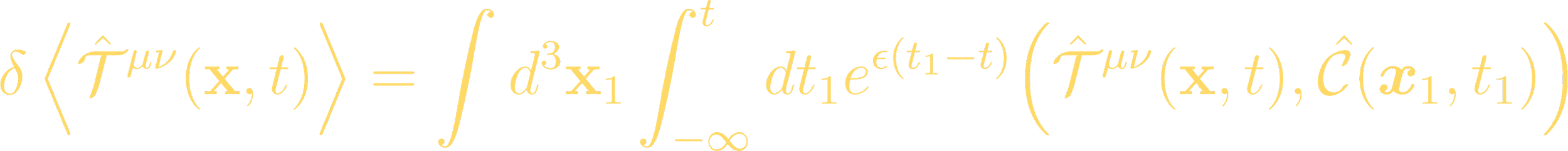 X.-G. Huang, A. Sedrakian and D. H. Rischke, Kubo formulas for relativistic fluids in strong magnetic fields, Annals of Physics 326 (2011) 3075–3094, [1108.0602].
For charge current, deviation with respect to its equilibrium value :
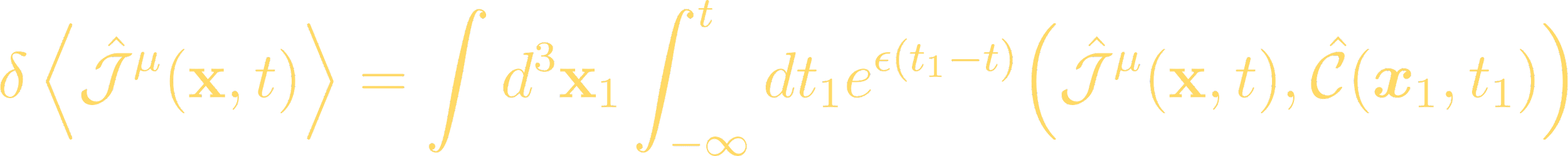 For charge current, deviation with respect to its equilibrium value :
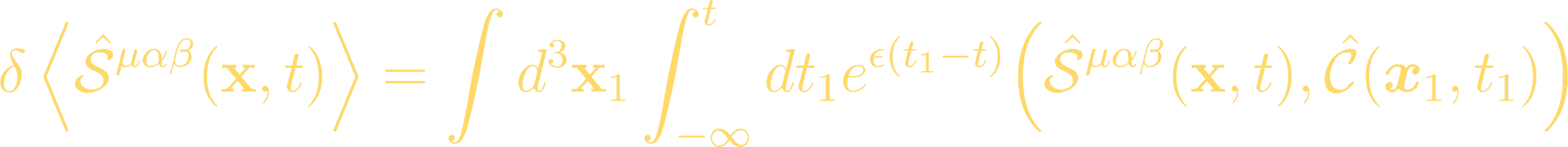 Entropy production due to spin diffusion:
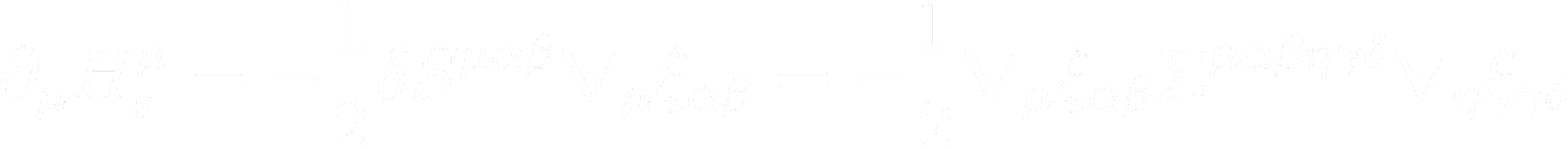 Now if we consider small spin polarization limit, such that system maintains degeneracy at transportation coefficients.
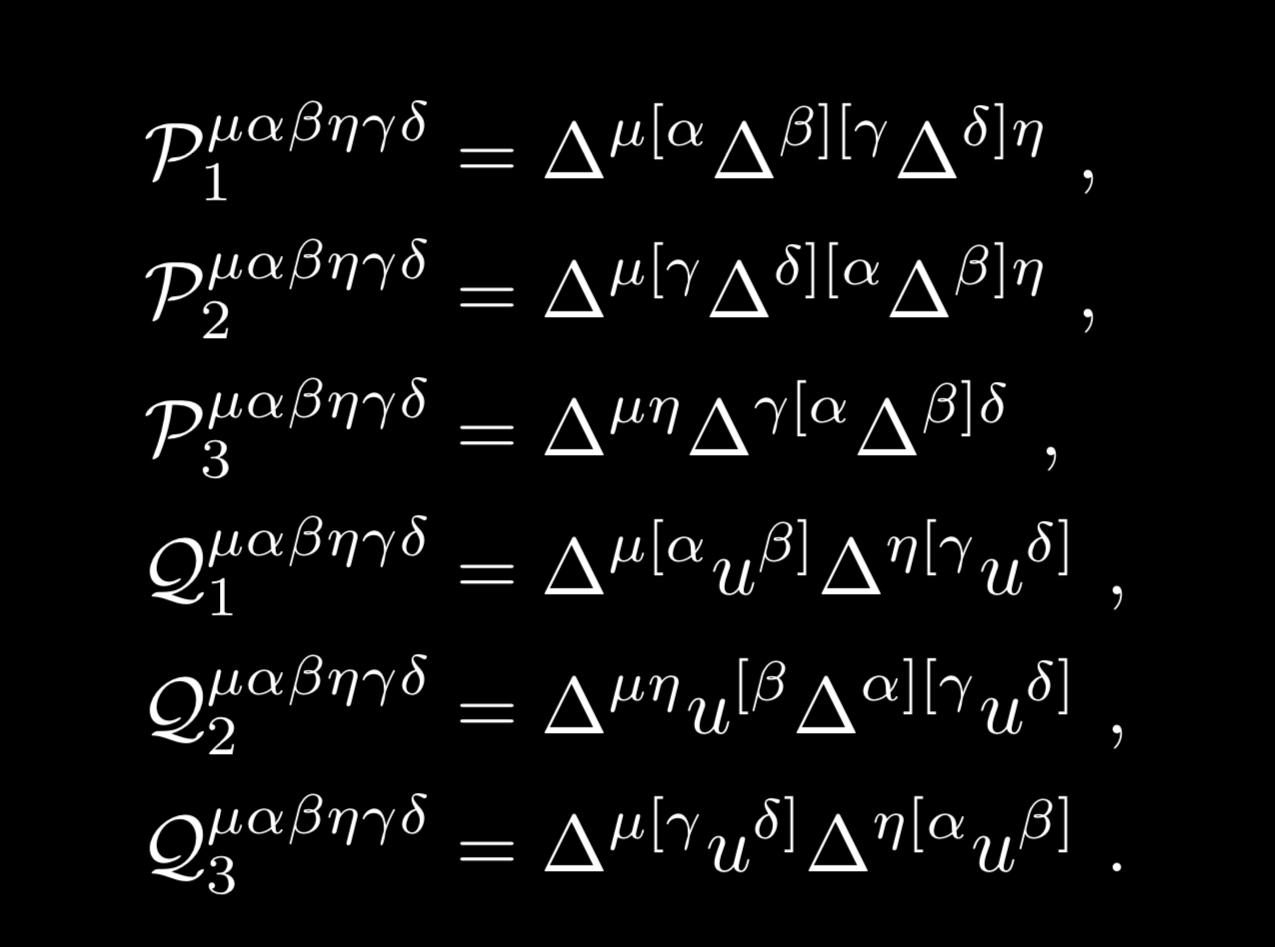 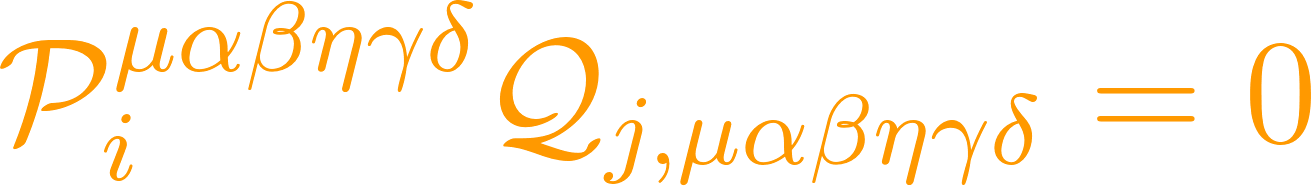 for all
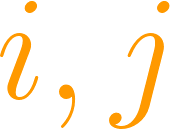 Entropy production due to spin diffusion:
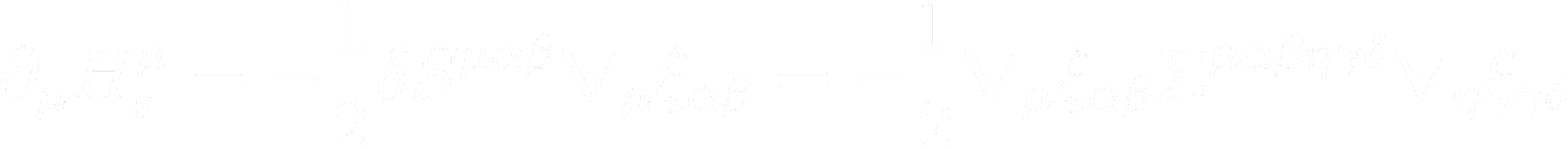 Now if we consider small spin polarization limit, such that system maintains degeneracy at transportation coefficients.
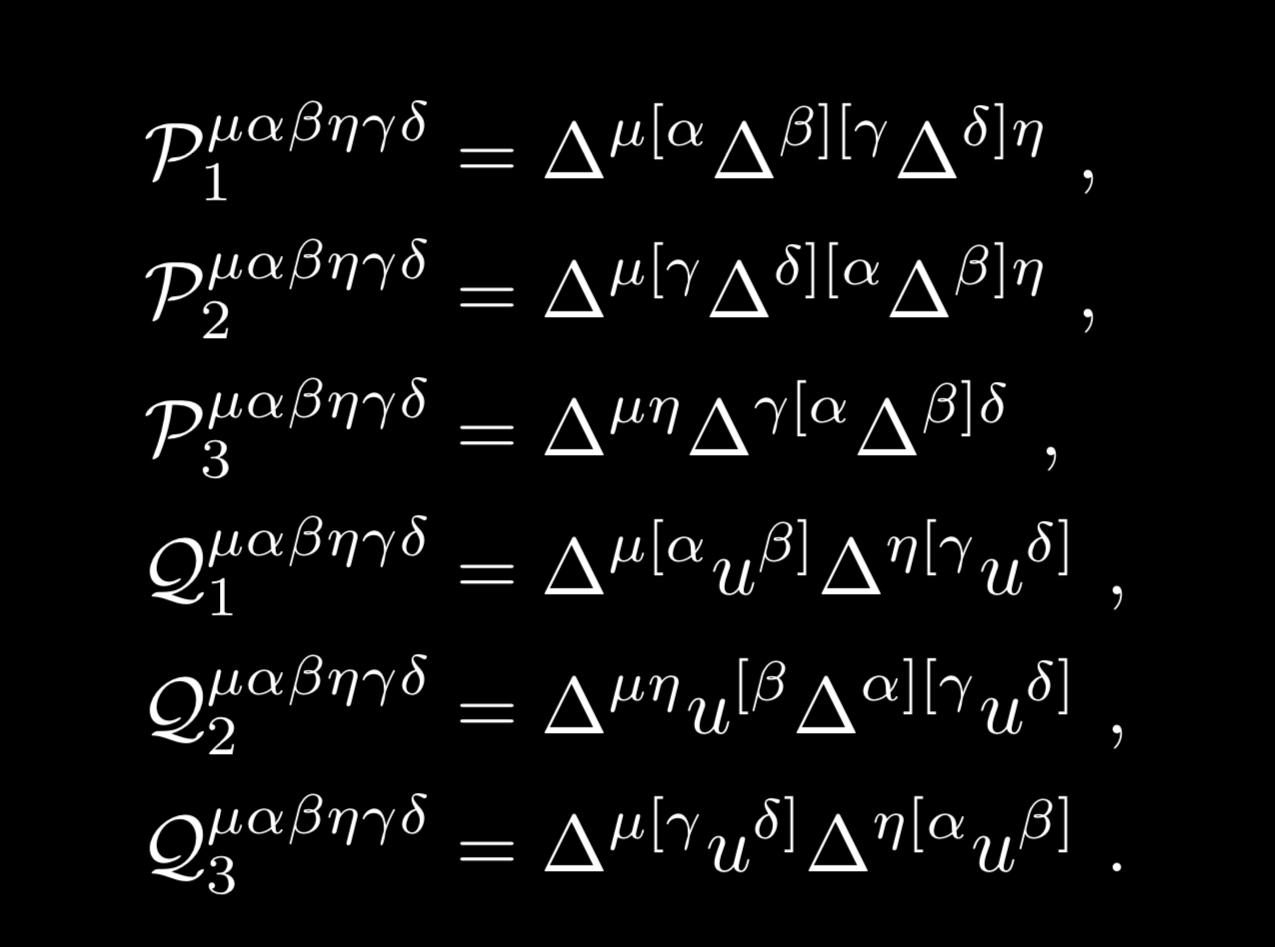 Decomposition of      :
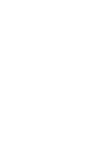 Due to Landau matching conditions            has independent elements.
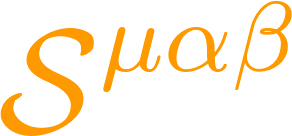 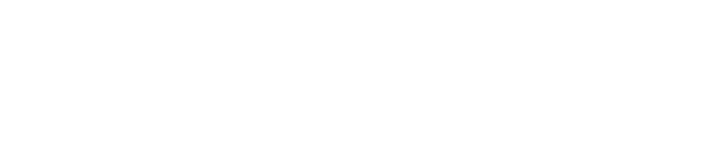 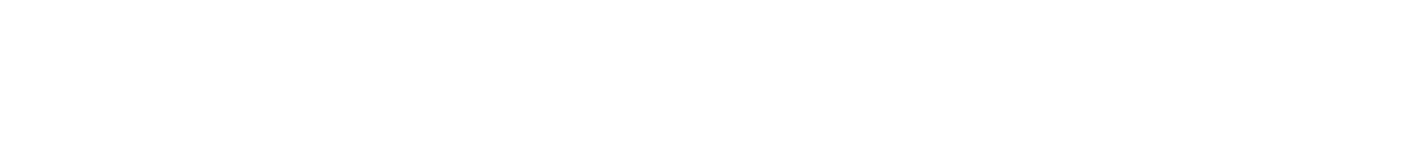 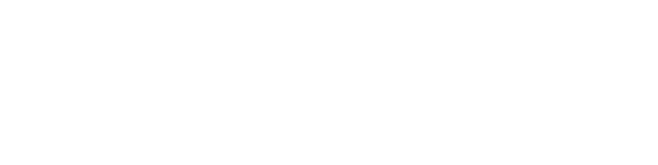 Decomposition of      :
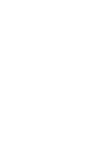 Due to Landau matching conditions        has               independent elements.
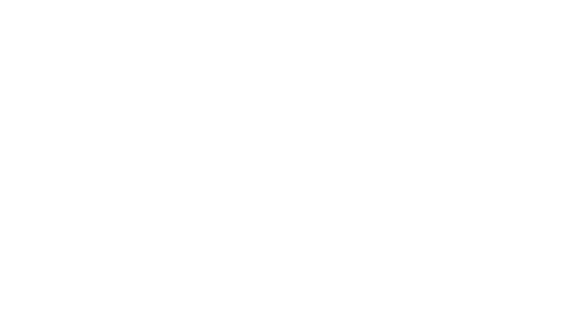 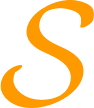 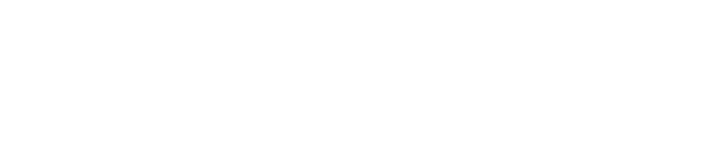 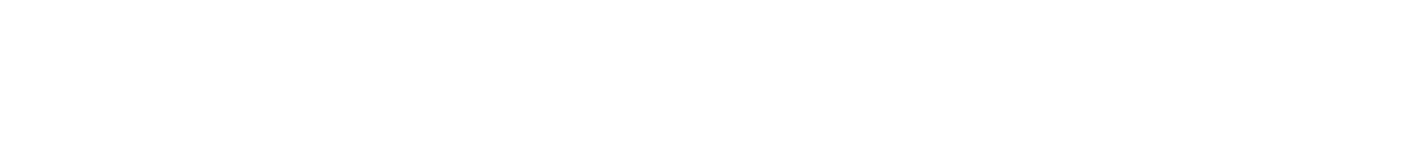 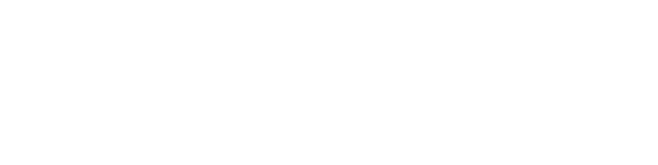 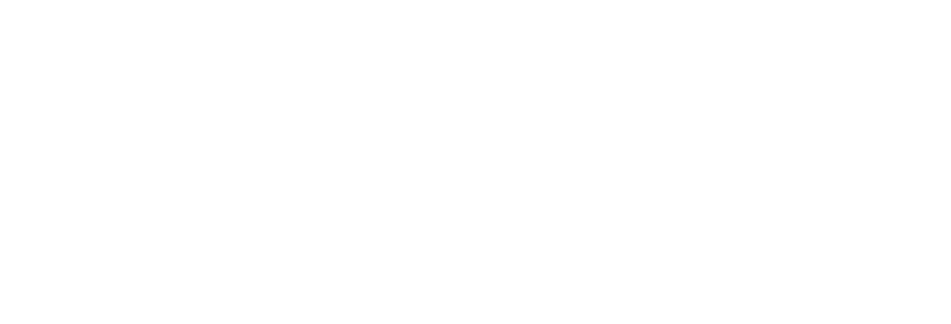 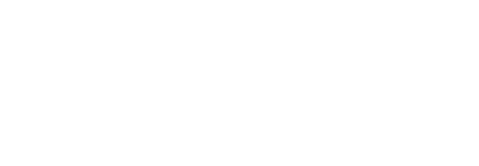 Spin diffusion modes and corresponding Green functions:
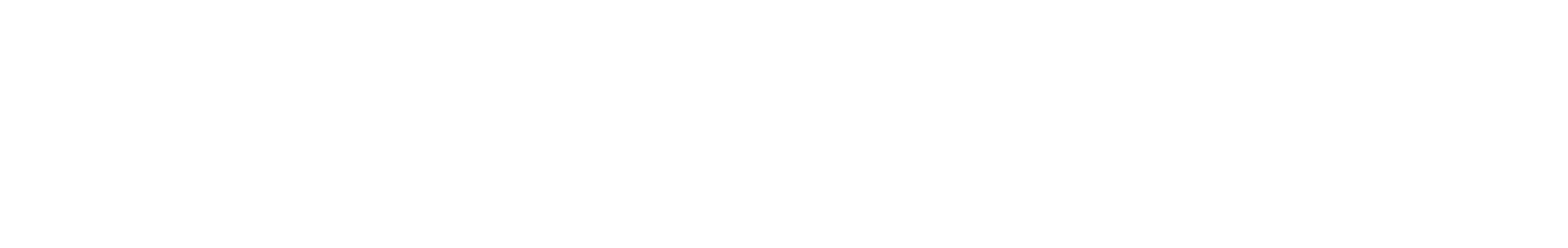 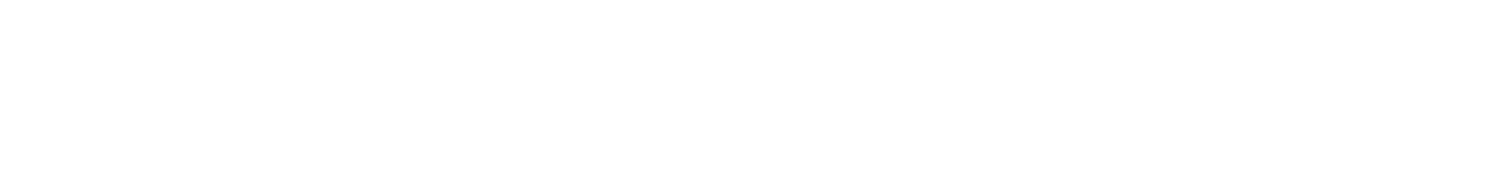 Spin diffusion modes and corresponding Green functions:
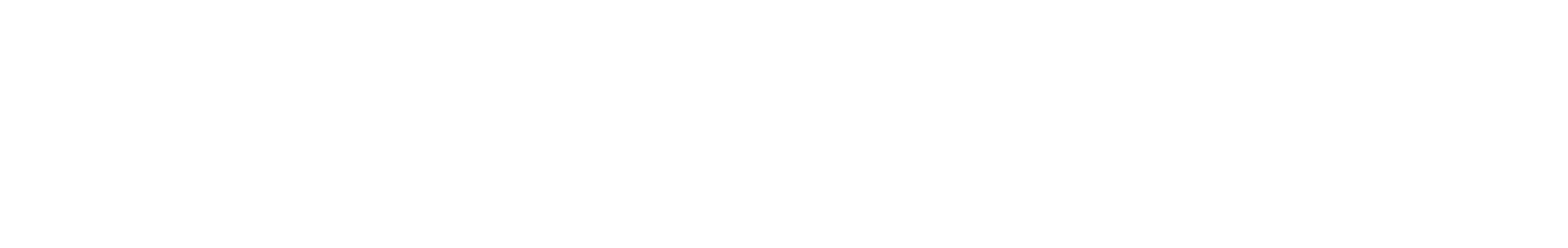 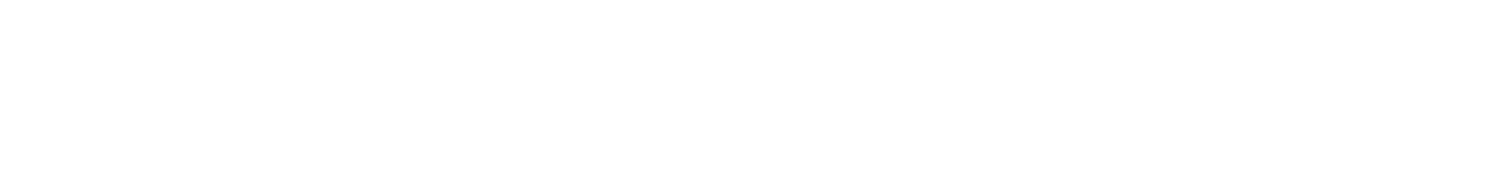 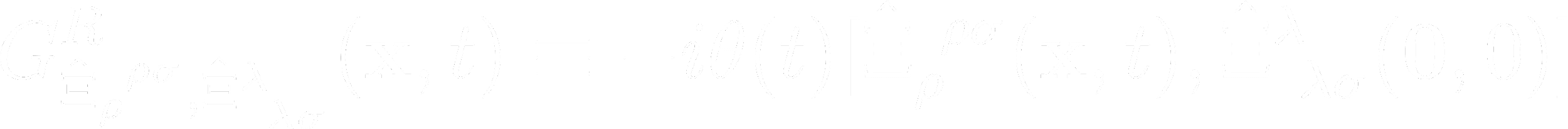 Spin diffusion modes and corresponding Green functions:
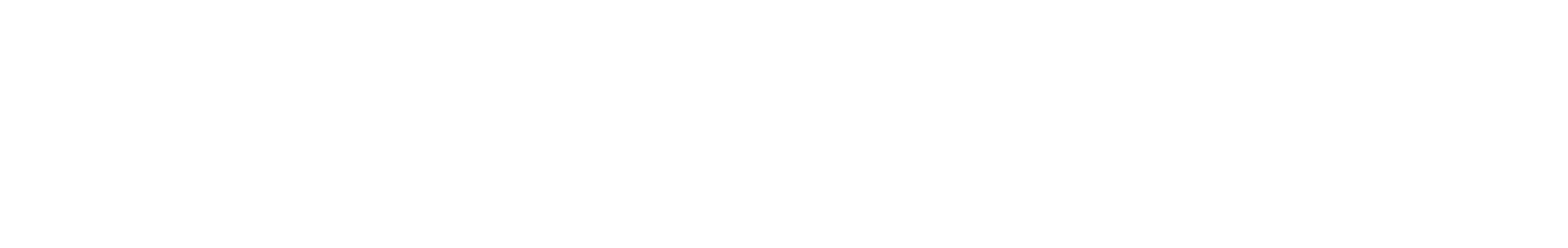 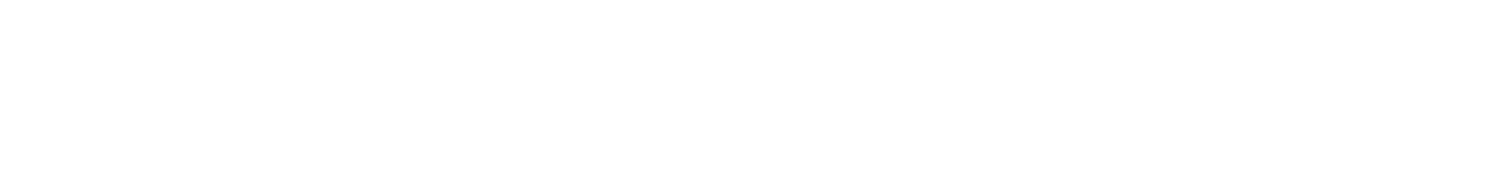 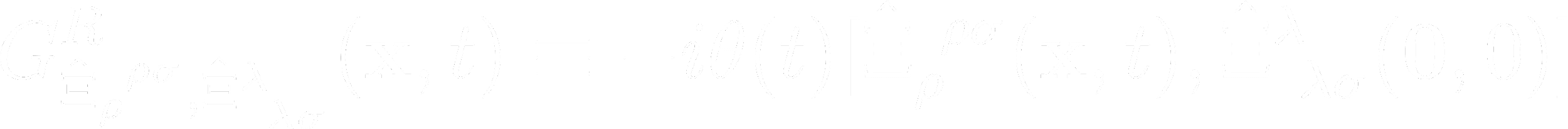 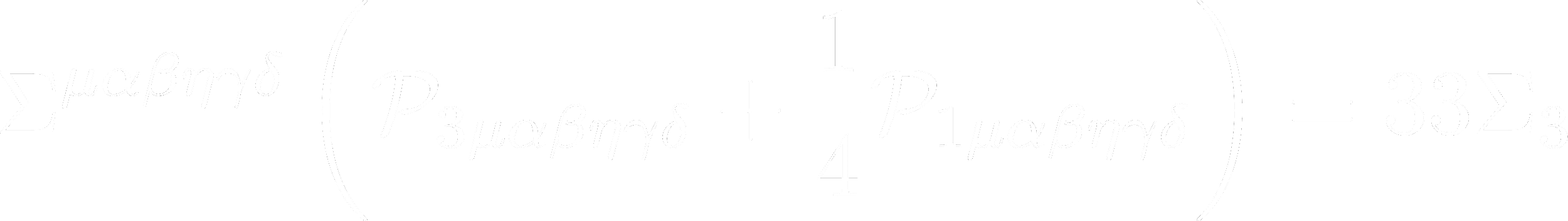 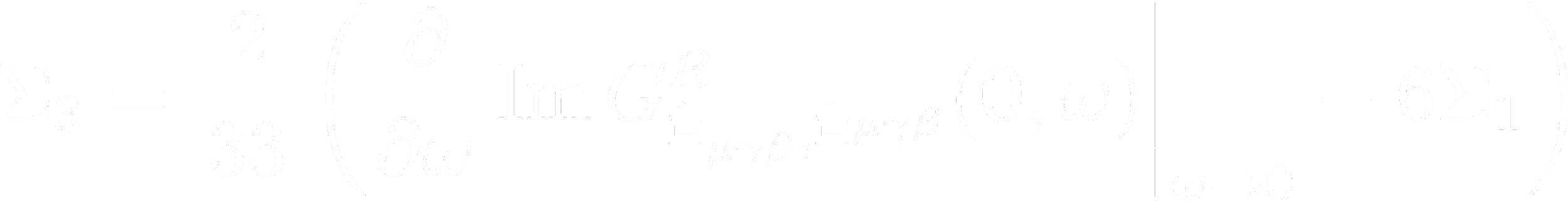 Spin diffusion modes and corresponding Green functions:
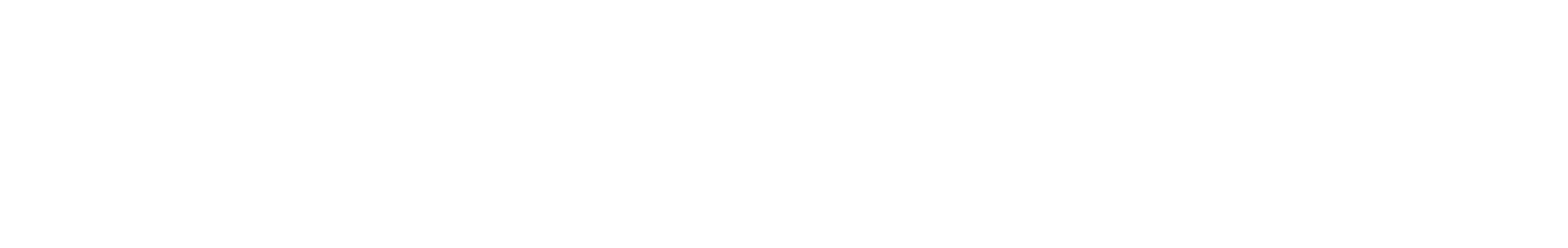 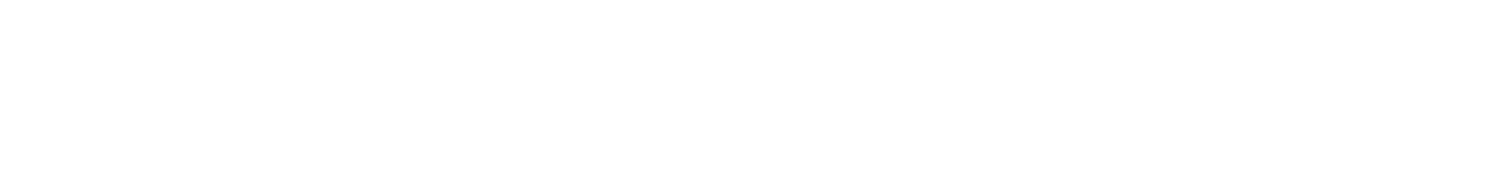 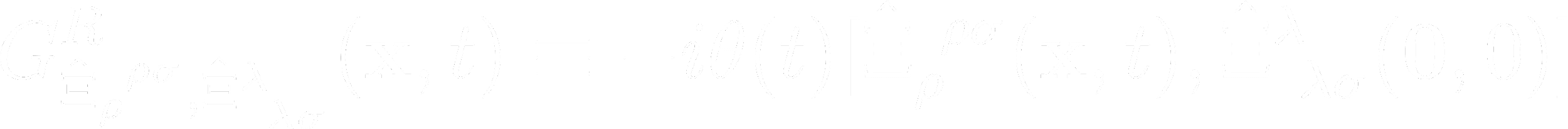 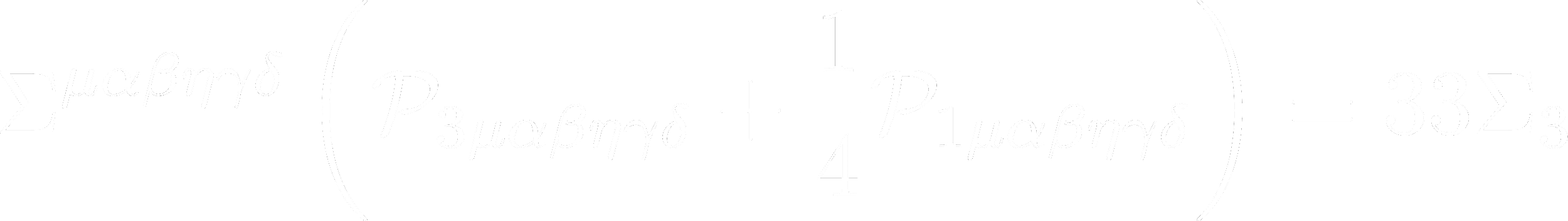 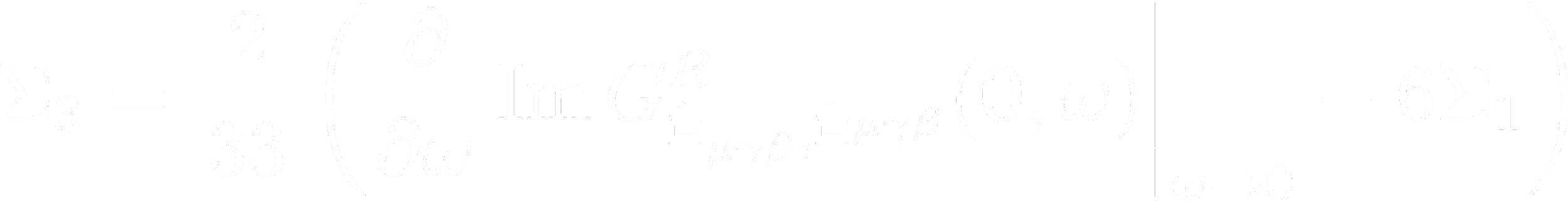 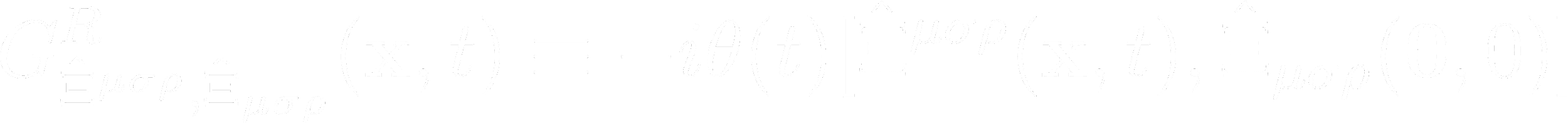 Spin diffusion modes and corresponding Green functions:
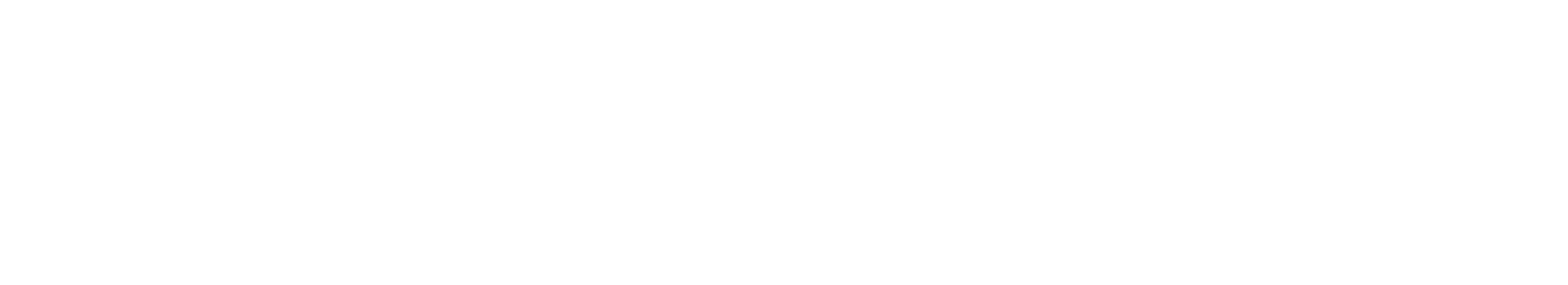 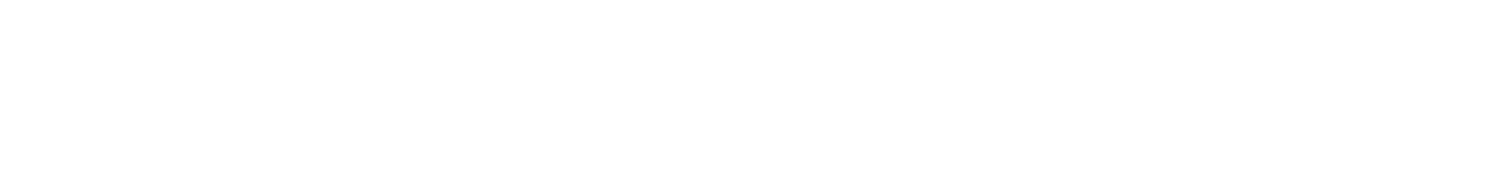 Spin diffusion modes and corresponding Green functions:
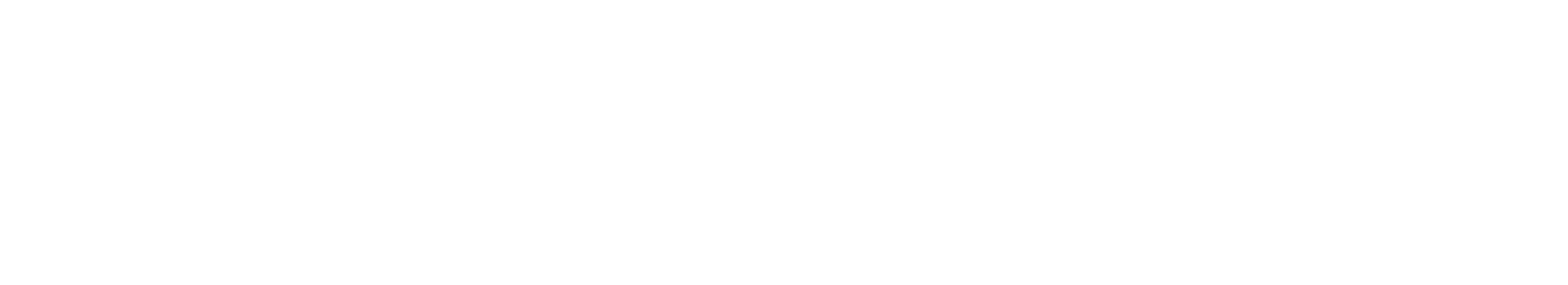 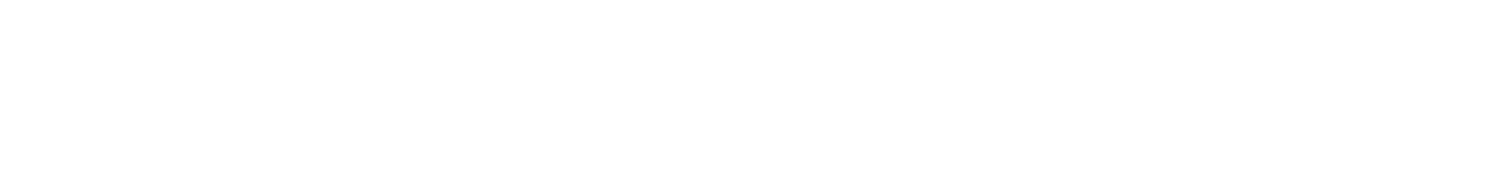 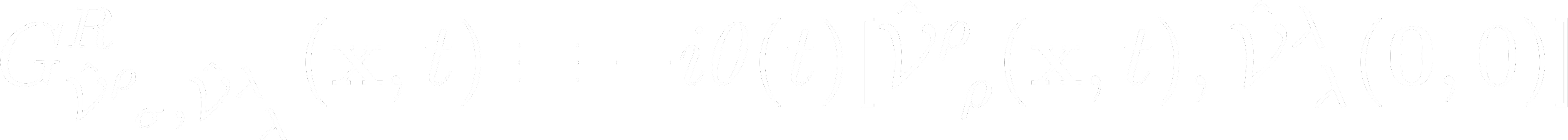 Spin diffusion modes and corresponding Green functions:
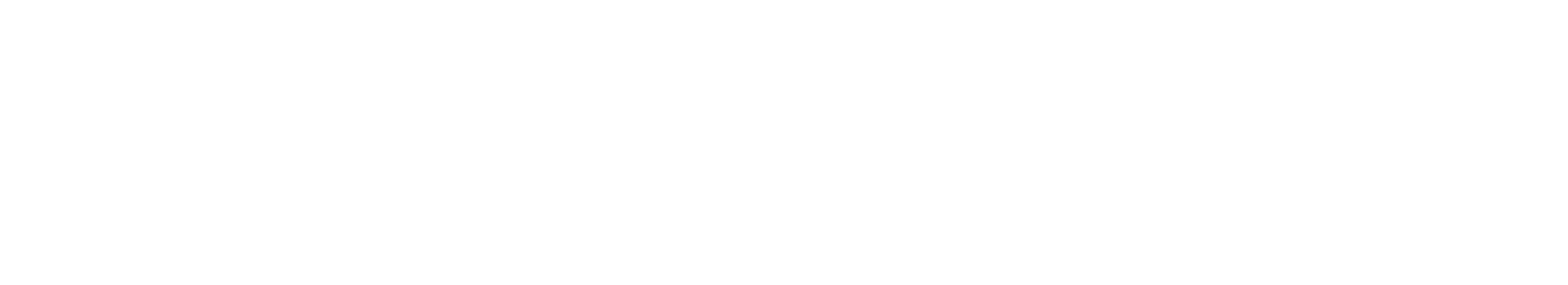 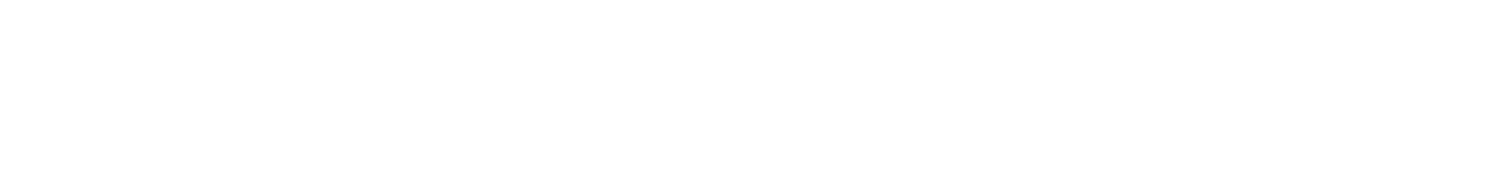 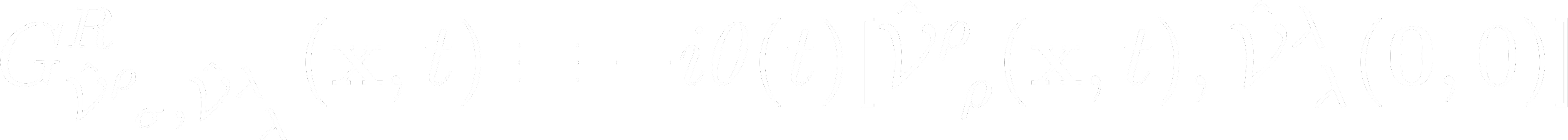 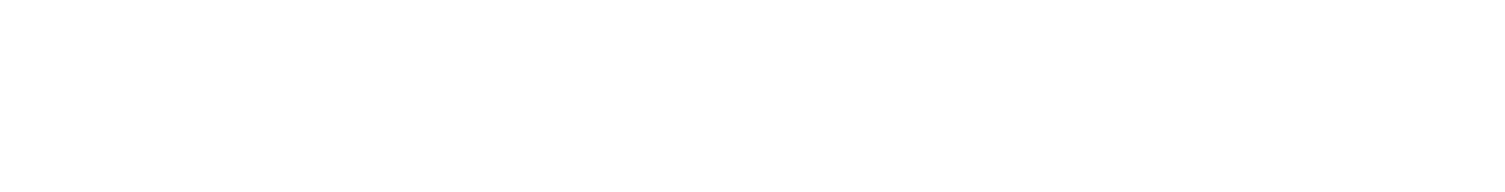 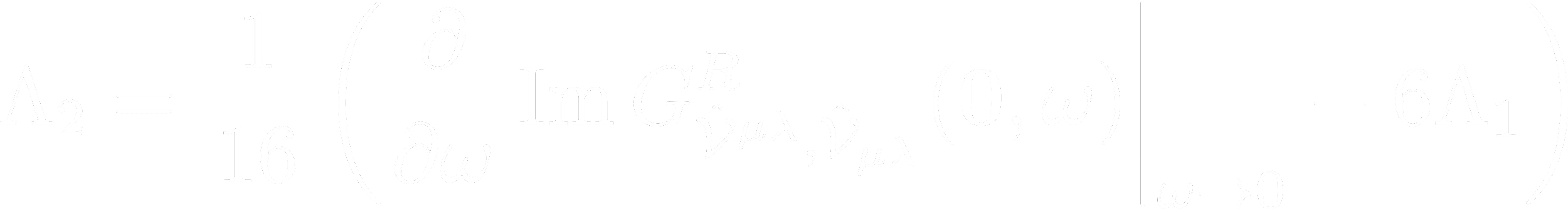 Spin diffusion modes and corresponding Green functions:
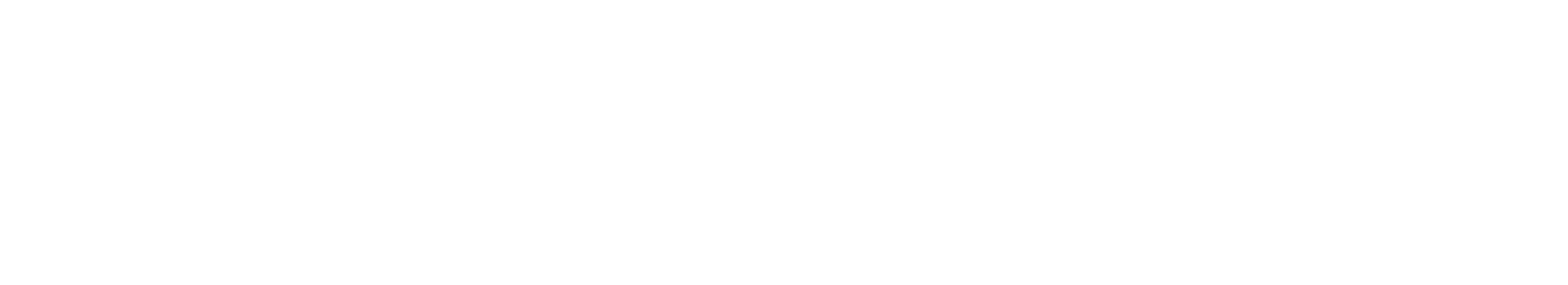 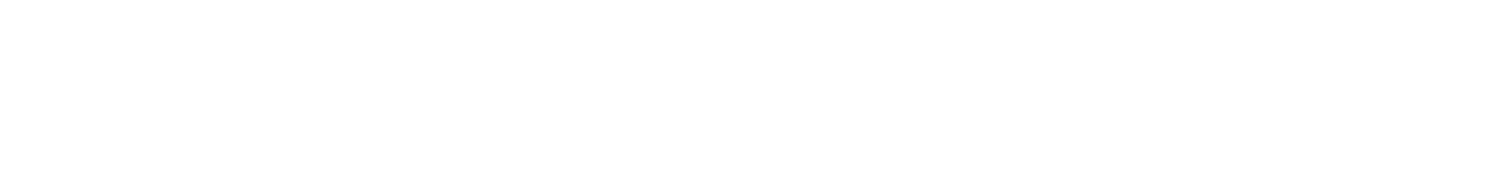 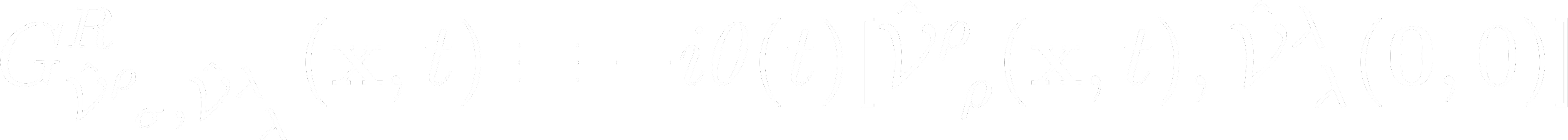 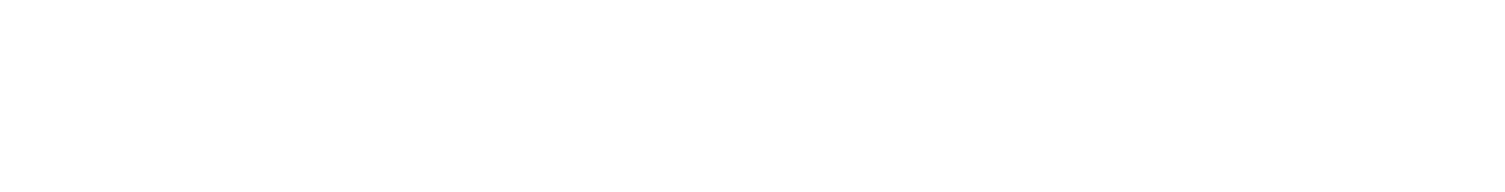 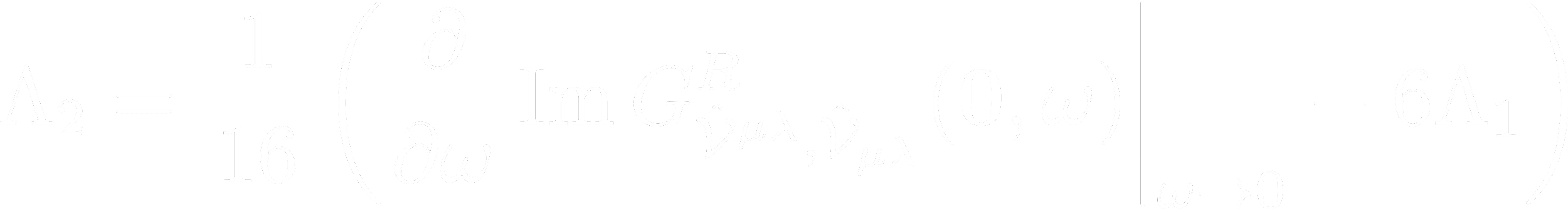 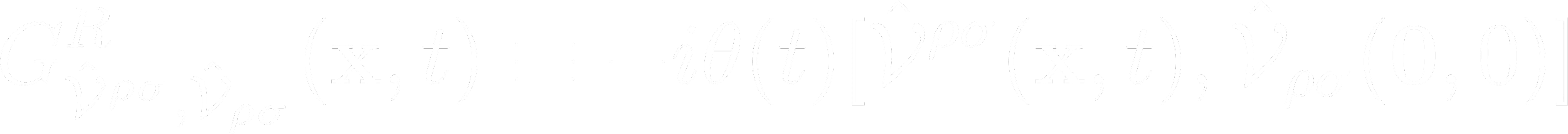 :
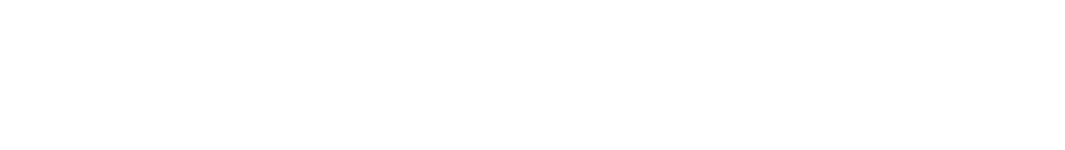 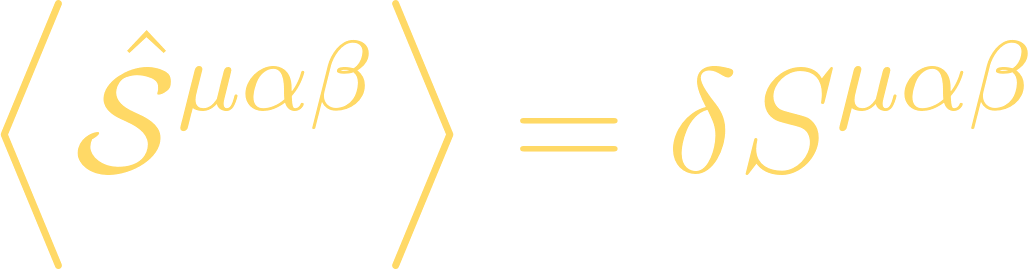 :
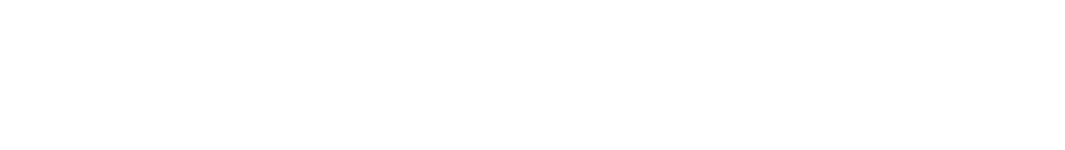 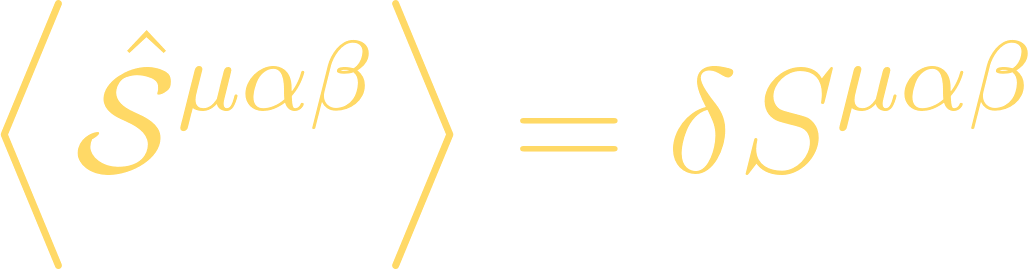 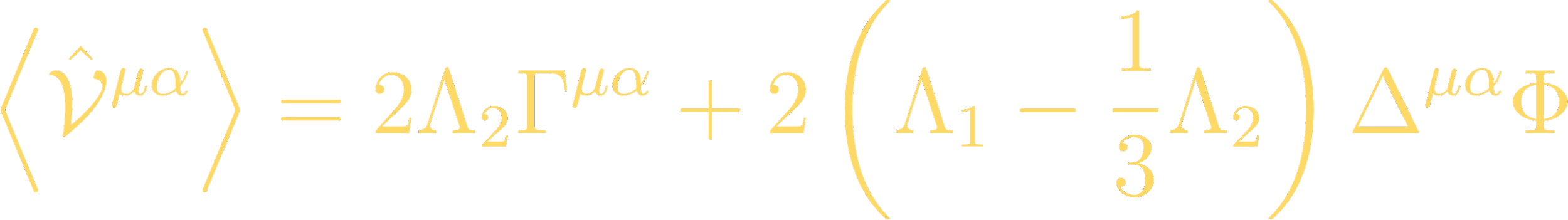 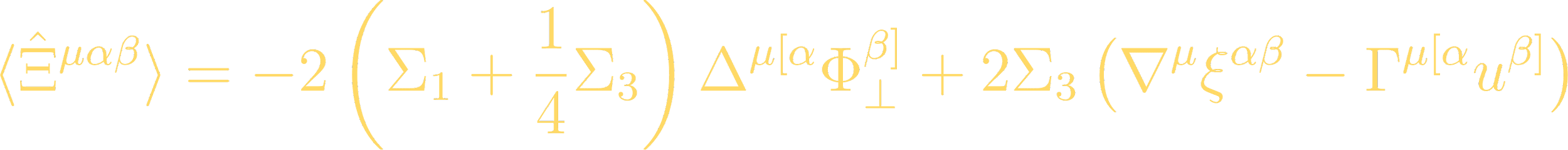 Squarable and non-squarable terms :
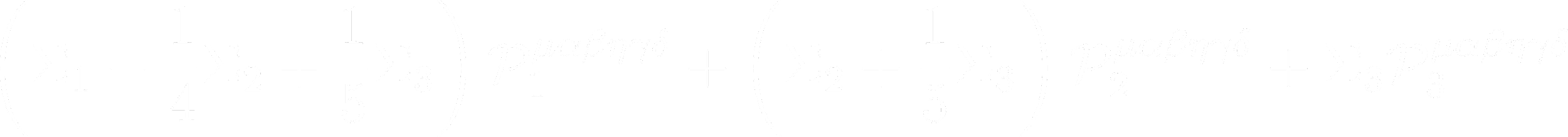 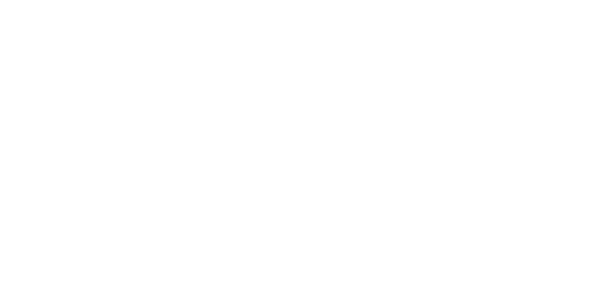 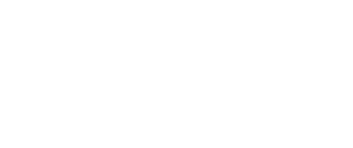 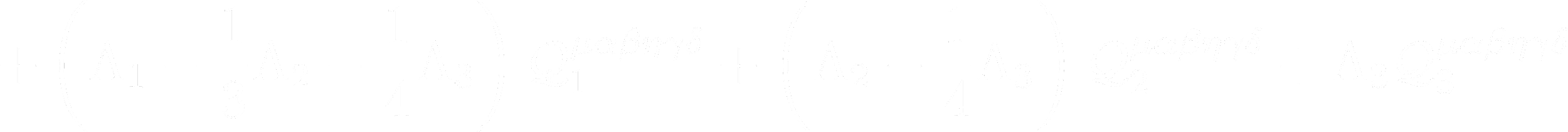 where,
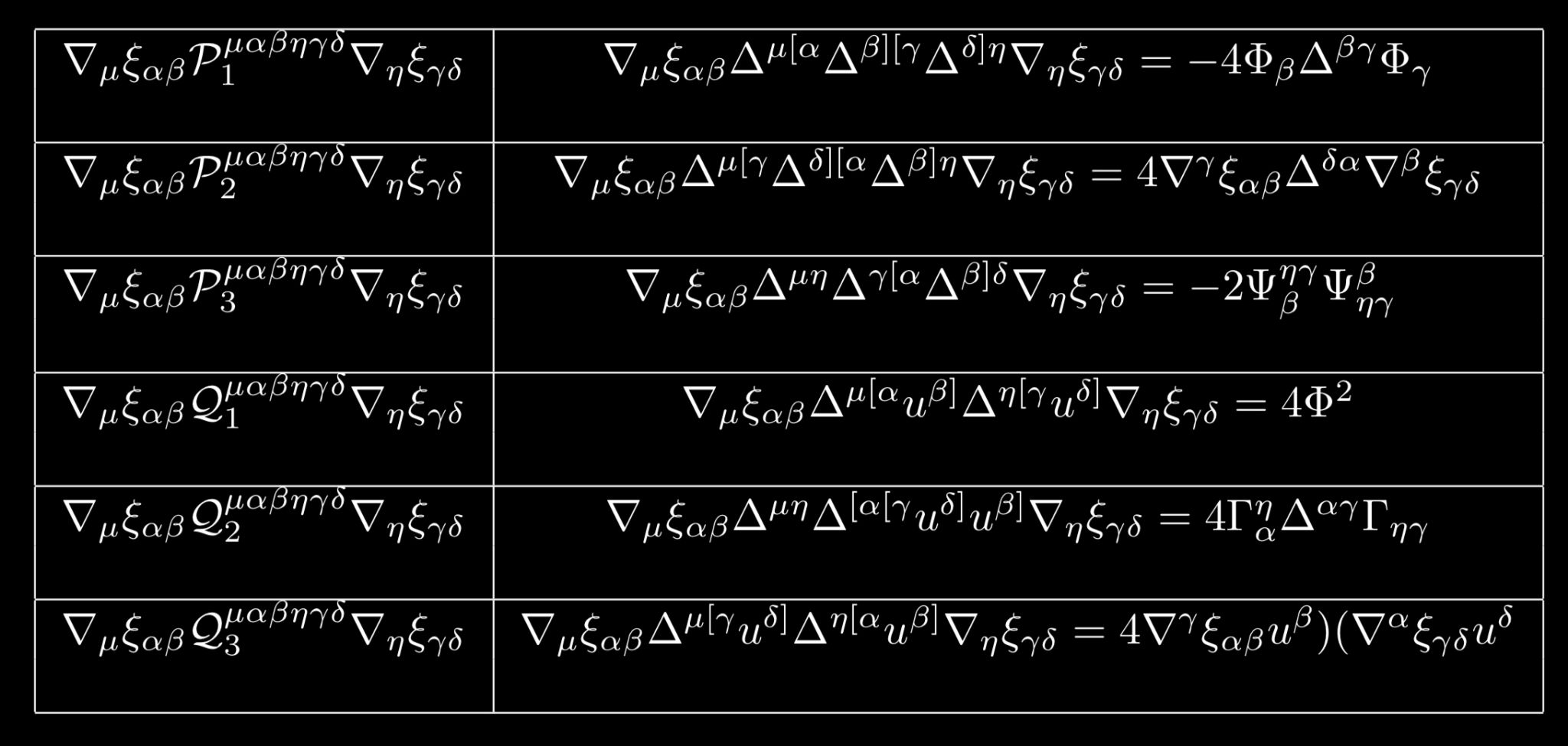 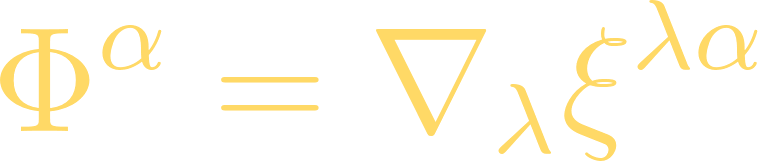 2.
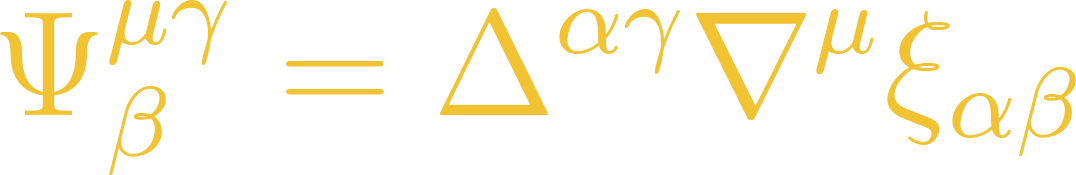 3.
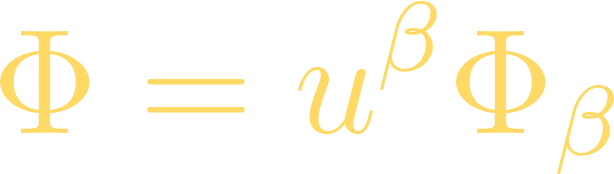 4.
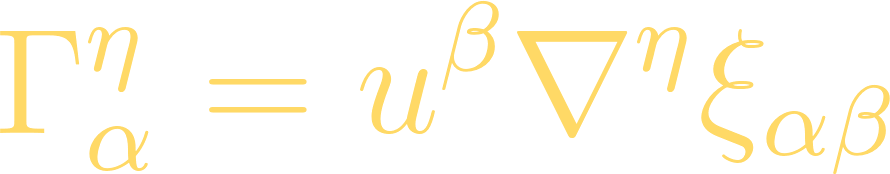 Squarable and non-squarable terms :
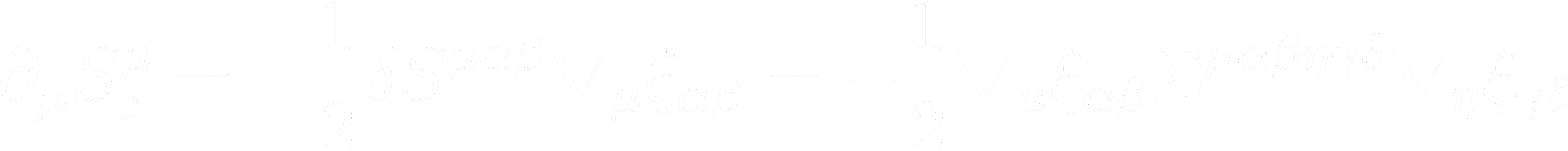 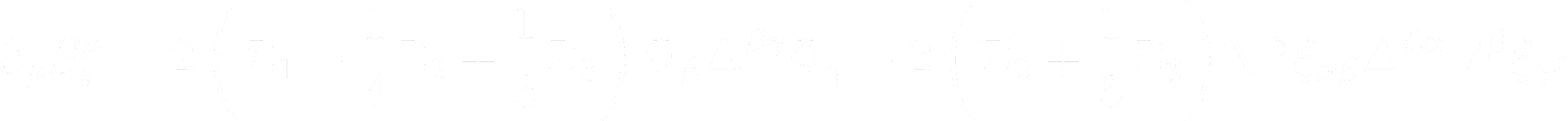 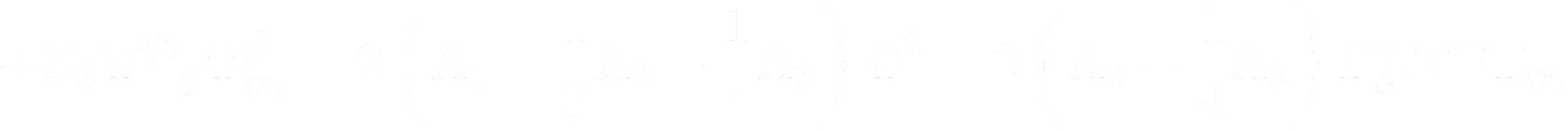 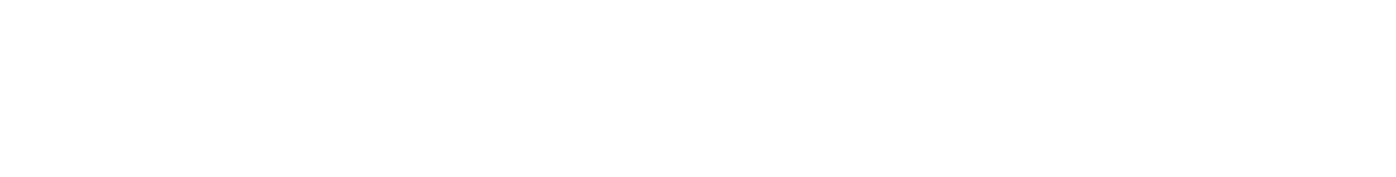 Squarable and non-squarable terms :
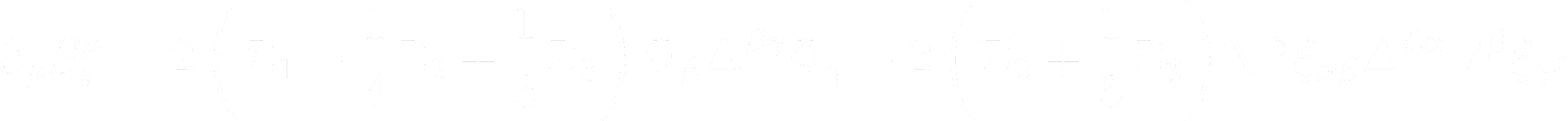 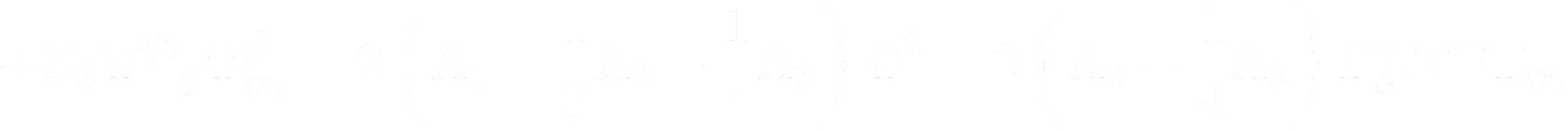 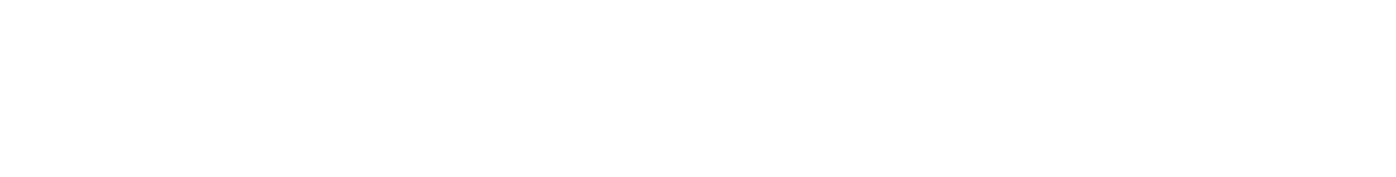 Slide 44: Sign of tensor structures
Squarable and non-squarable terms :
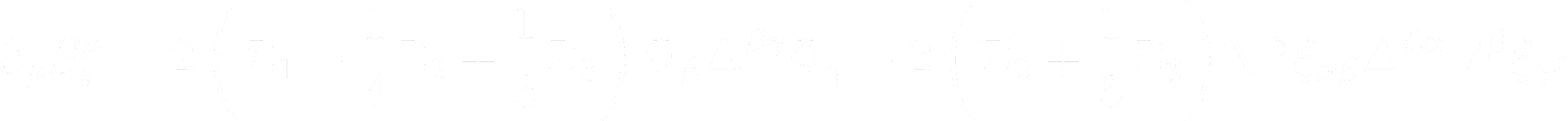 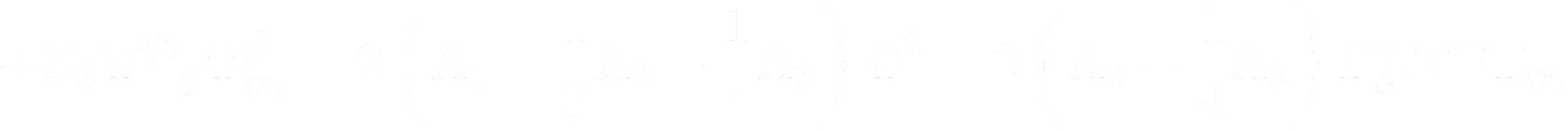 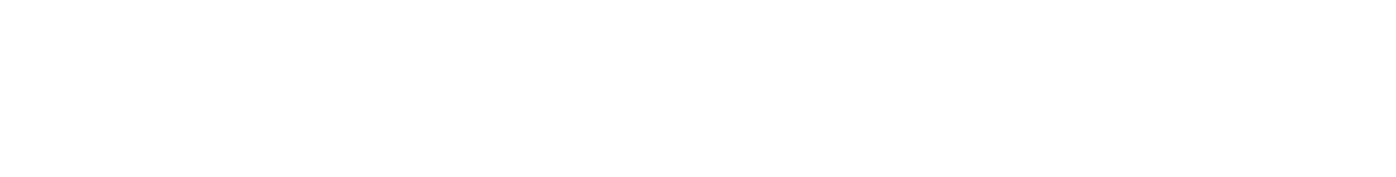 Coefficients of non-squarable terms needs to be zero:
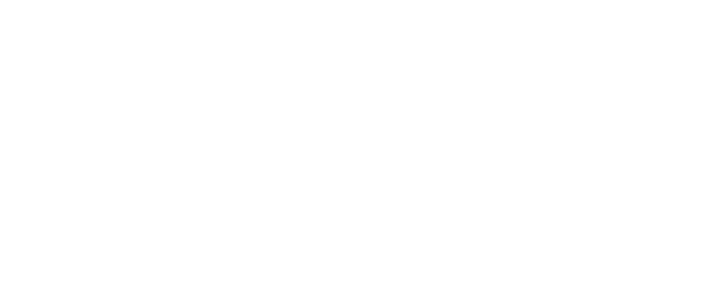 and
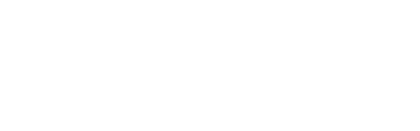 Slide 44: Sign of tensor structures
Squarable and non-squarable terms :
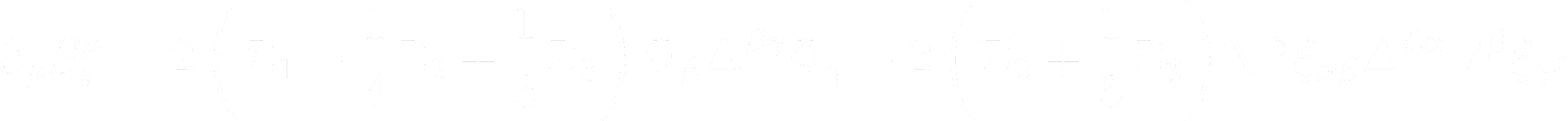 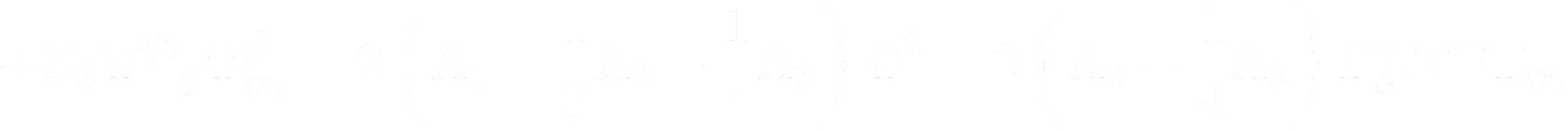 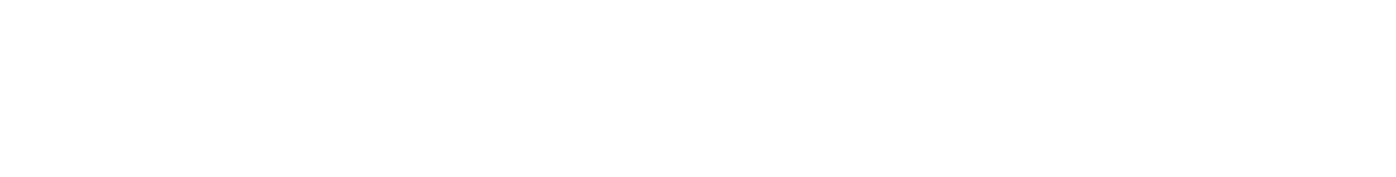 Coefficients of non-squarable terms needs to be zero:
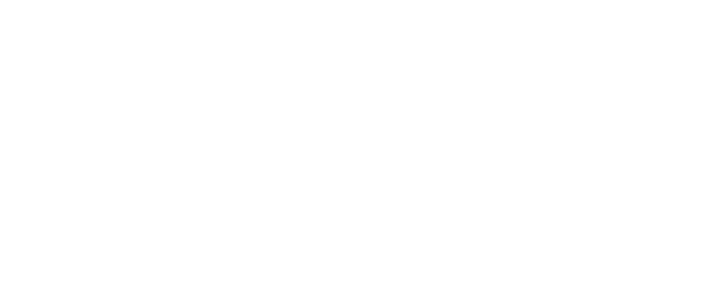 and
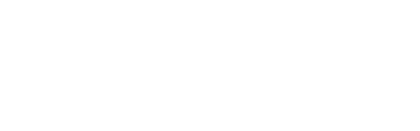 Sign of the square completed terms gives constrain over transport coefficients :(Go to comoving frame of fluid)
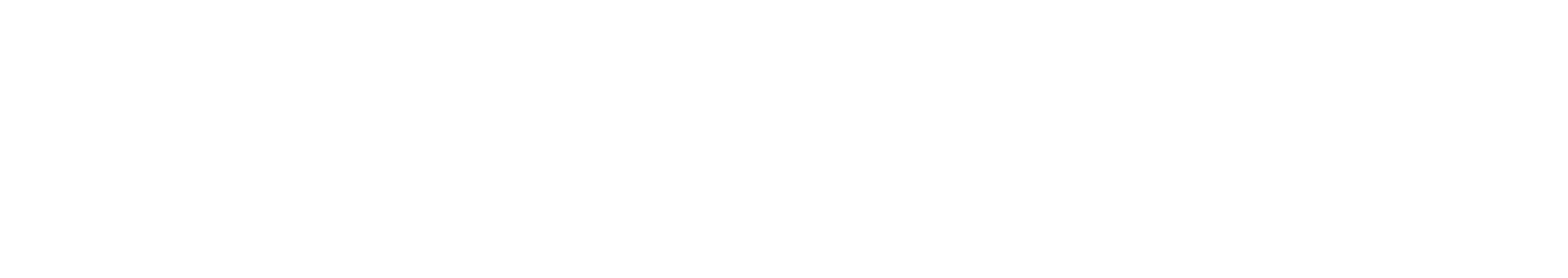 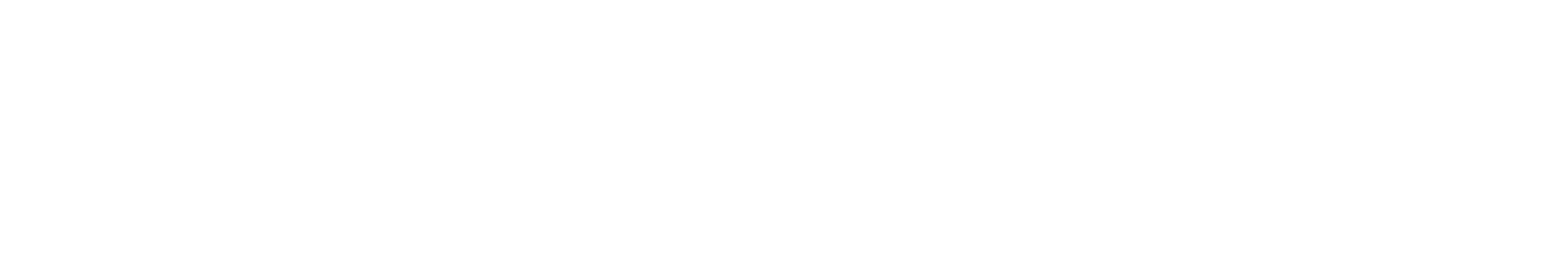 and
Slide 44: Sign of tensor structures
Mode splitting for spin polarization:
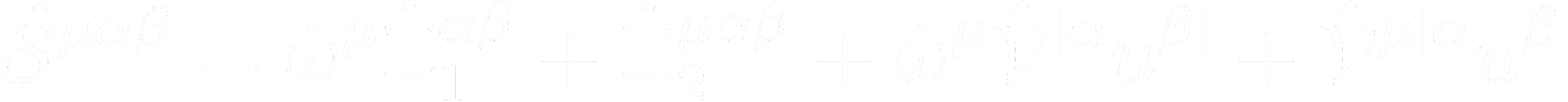 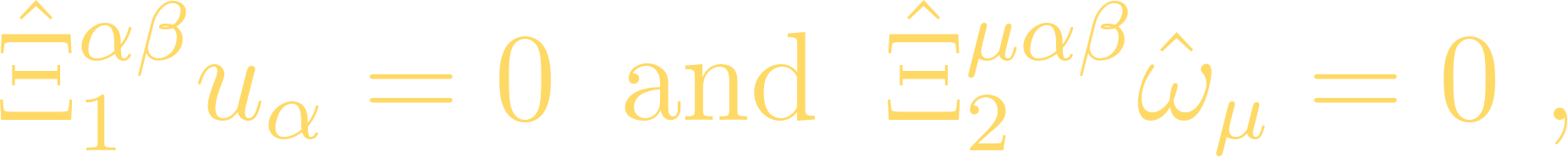 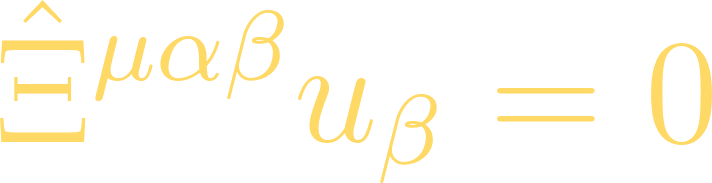 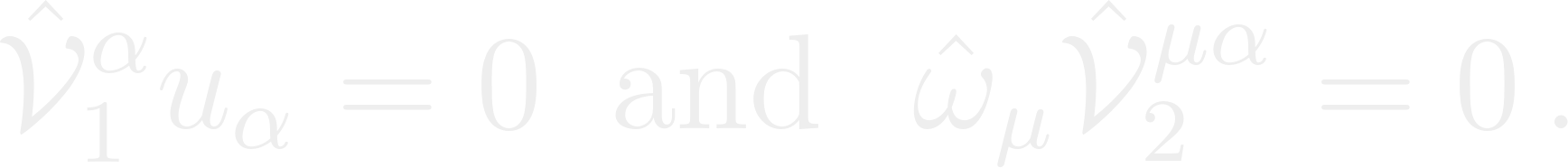 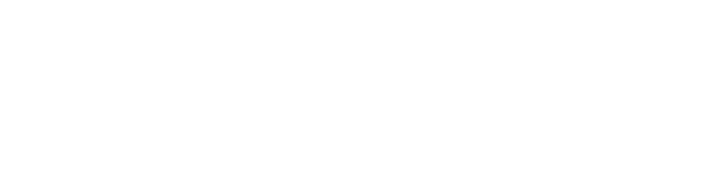 Mode splitting for spin polarization:
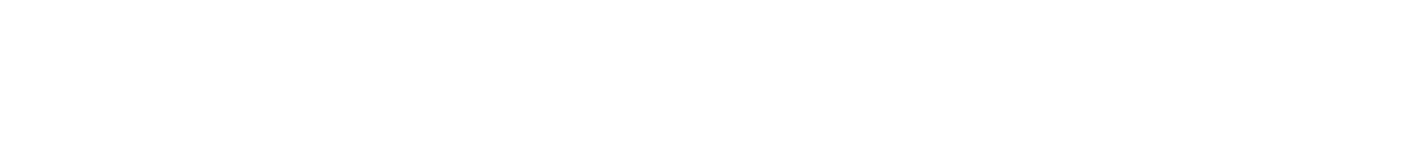 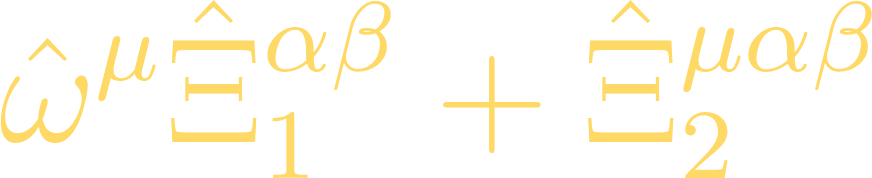 where,
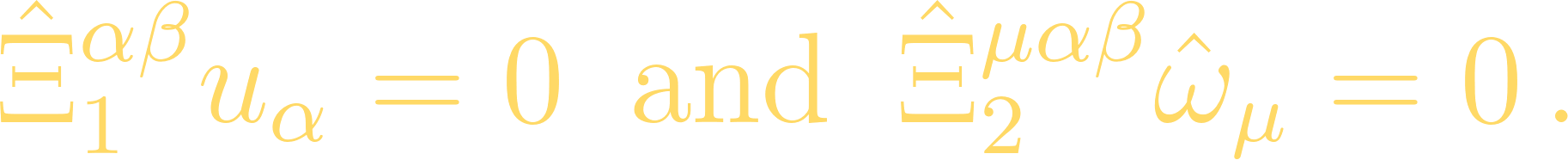 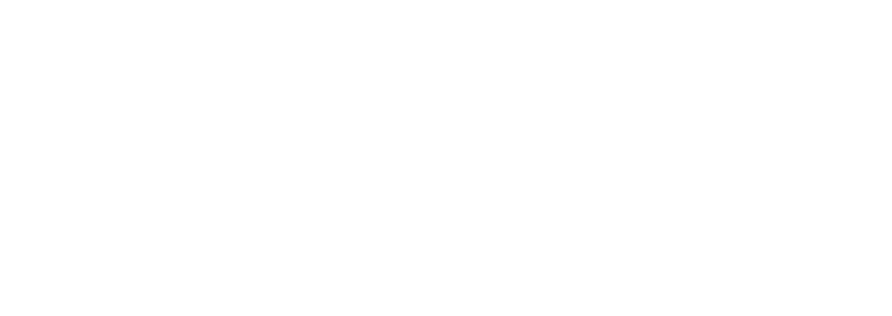 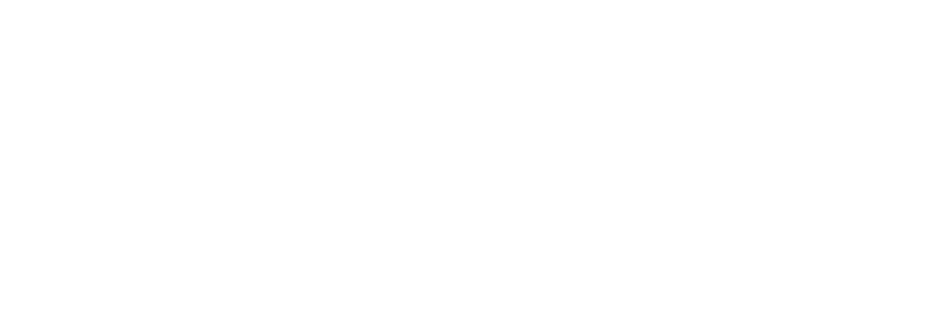 Mode splitting for  spin polarization:
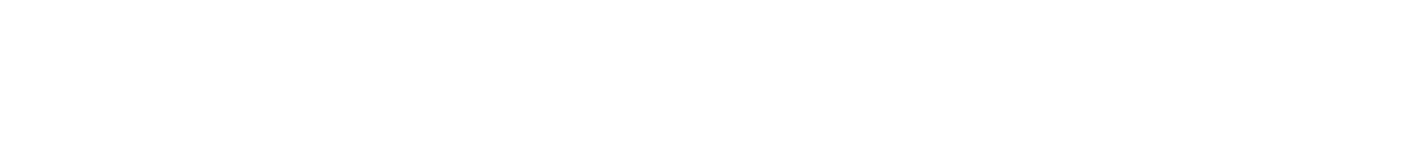 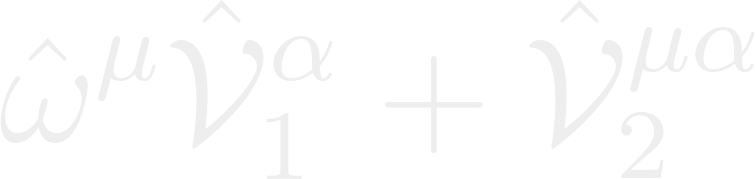 where,
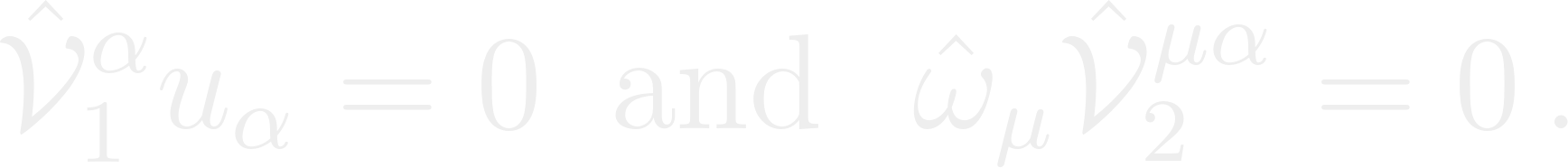 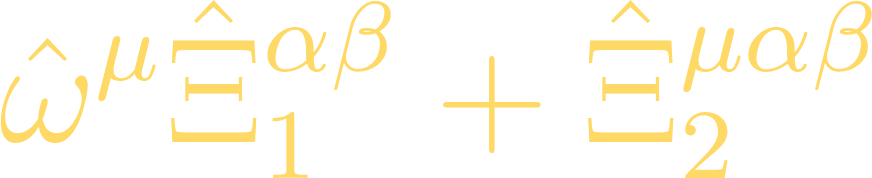 where,
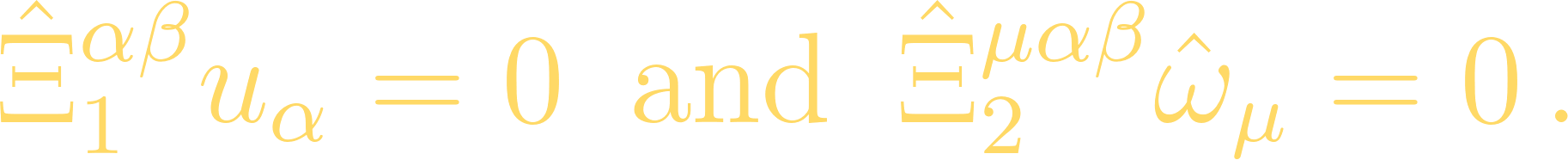 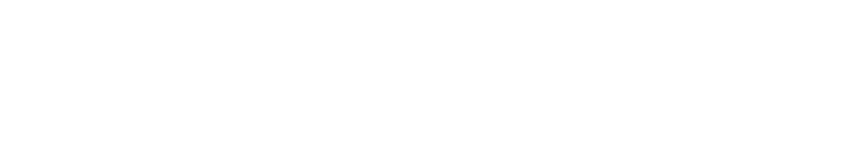 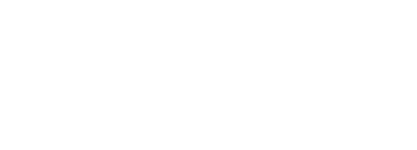 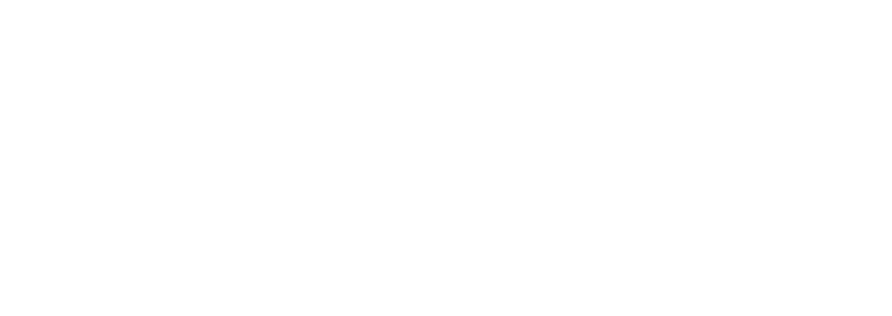 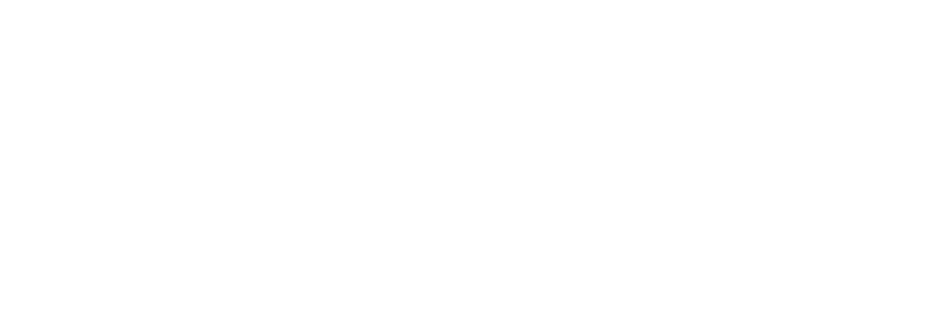 Hydrodynamics with the GLW choice
At the equilibrium:
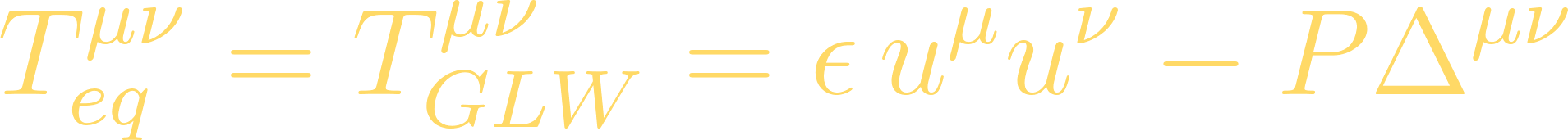 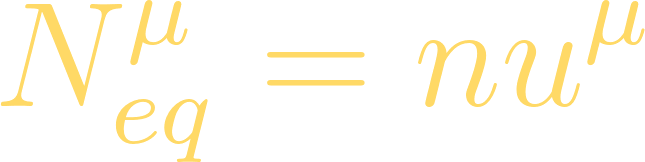 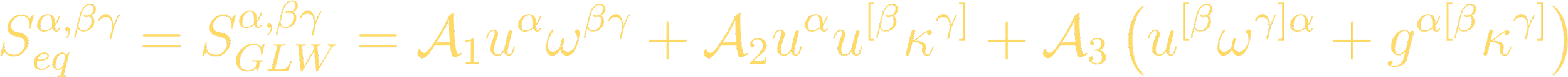 and
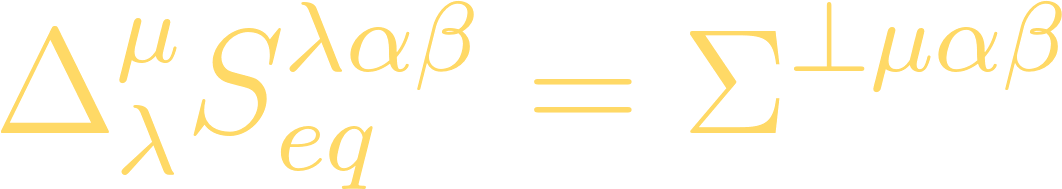 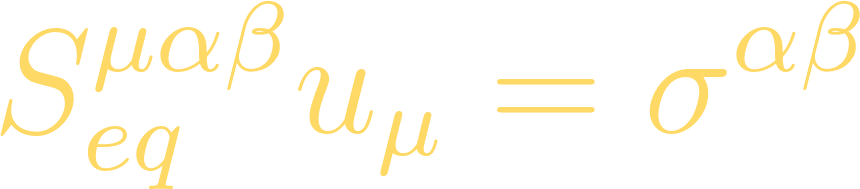 Hydrodynamics with the GLW choice
At the equilibrium:
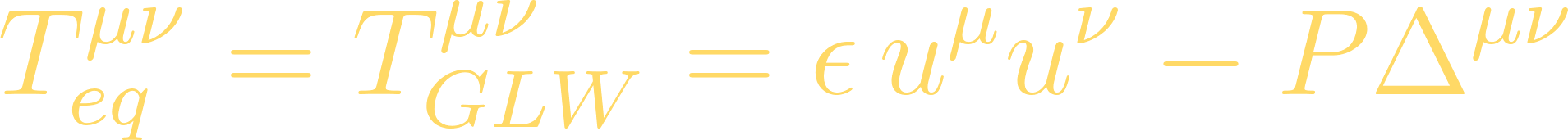 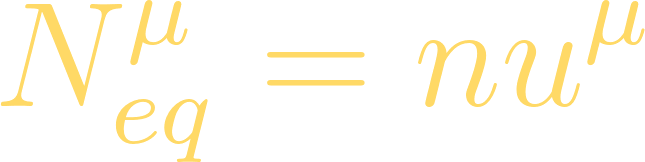 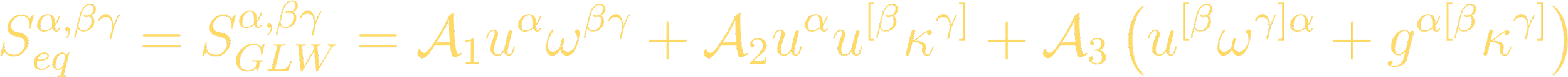 and
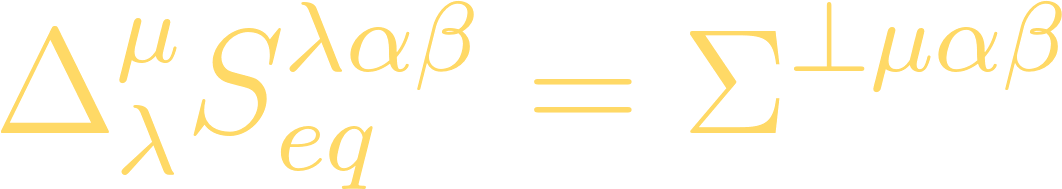 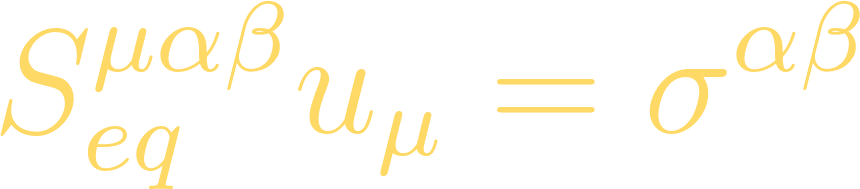 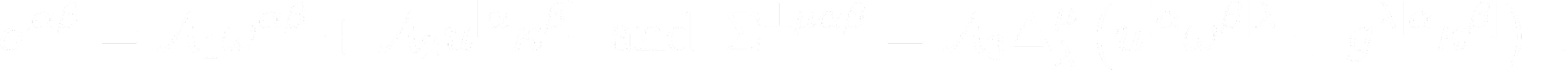 Entropy Current in GLW approach :
Even at equilibrium, entropy flux is present:
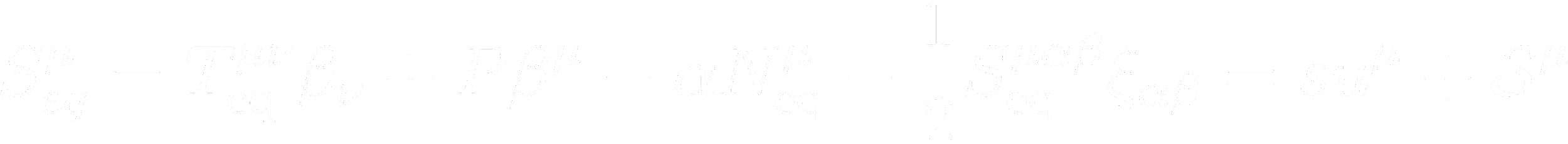 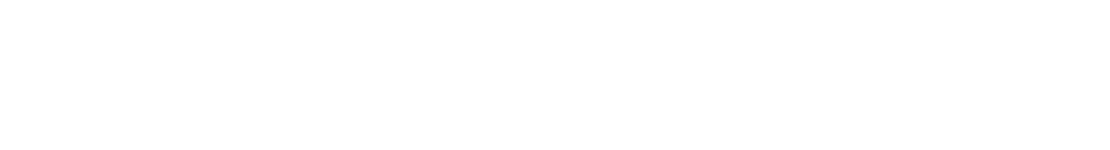 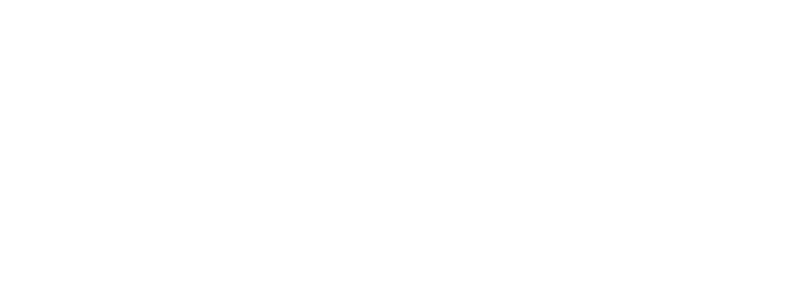 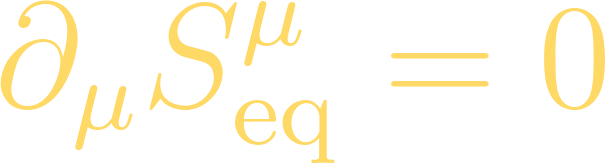 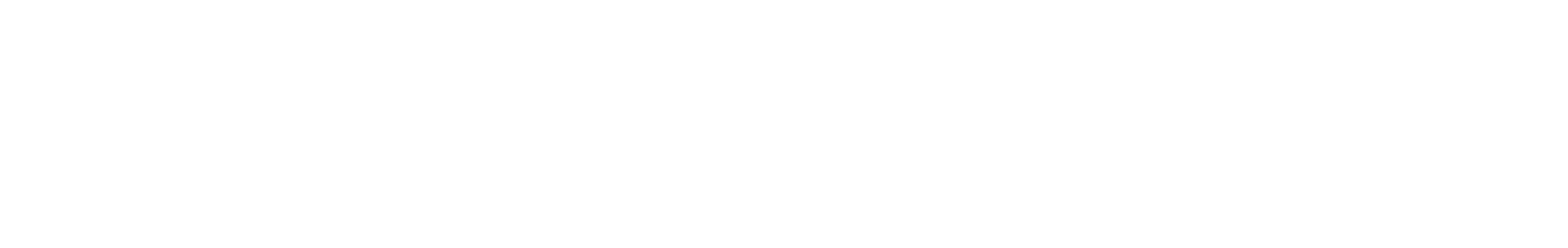 First law of thermodynamics:
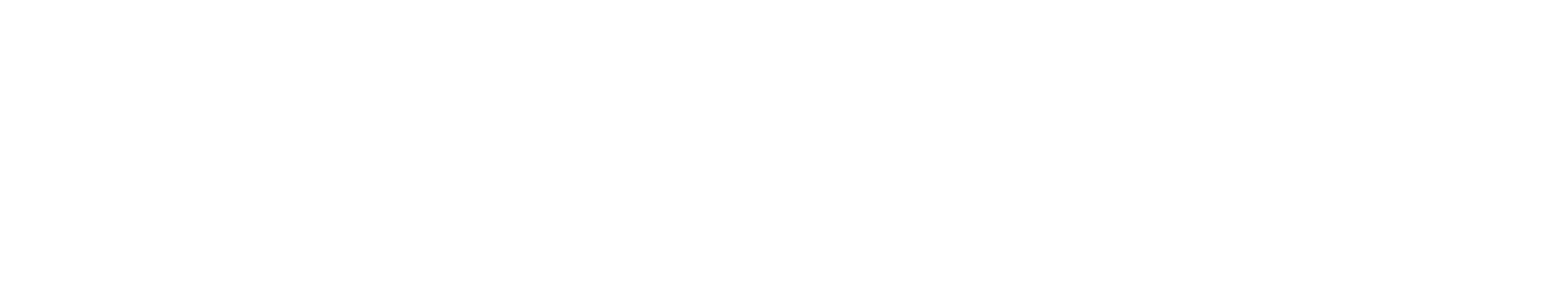 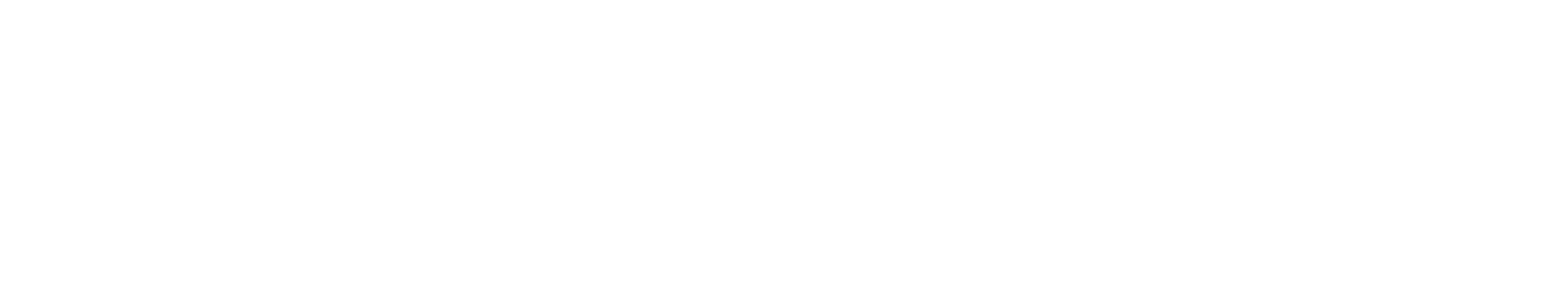 Gibbs-Duhem thermodynamics relation :
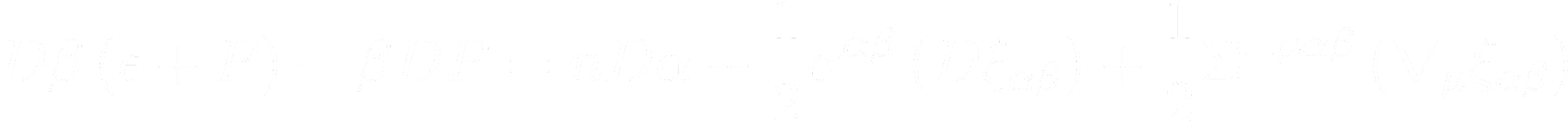 Off equilibrium spin diffusion :
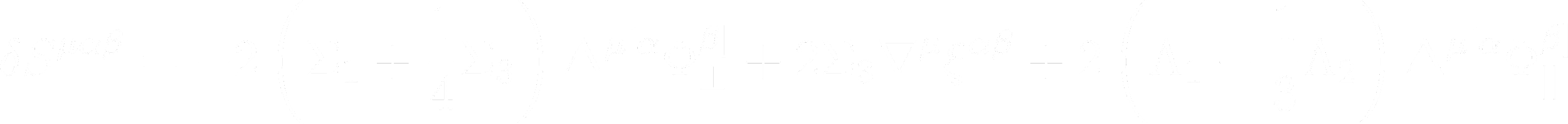 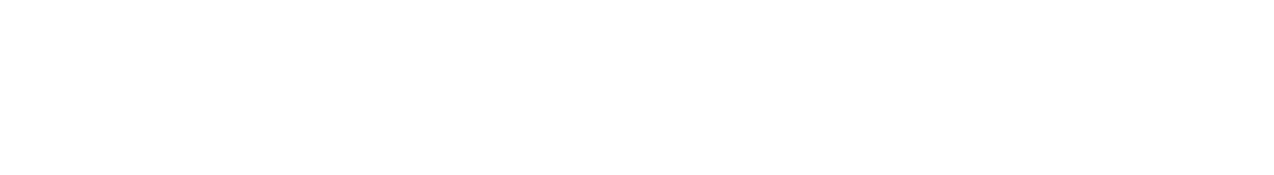 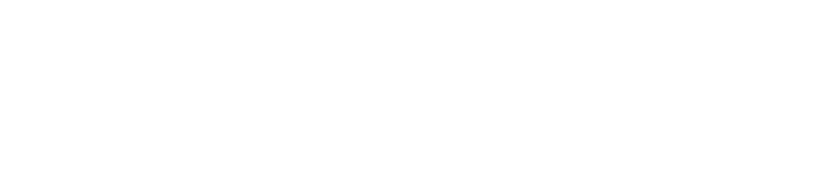 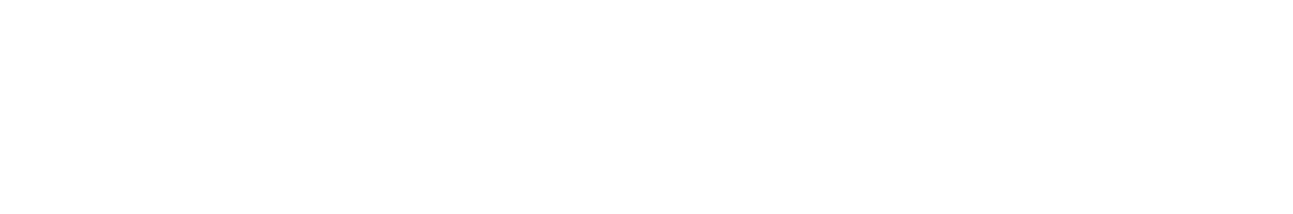 Off equilibrium spin diffusion :
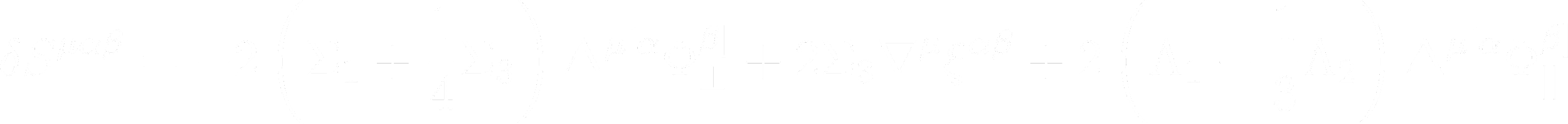 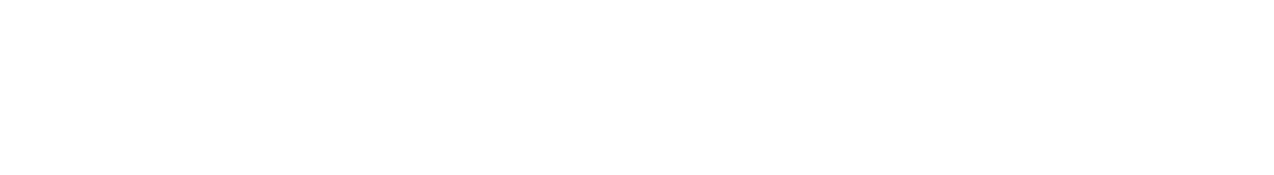 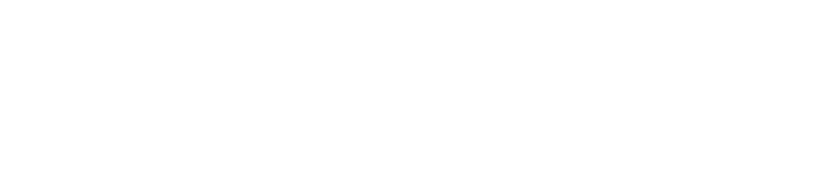 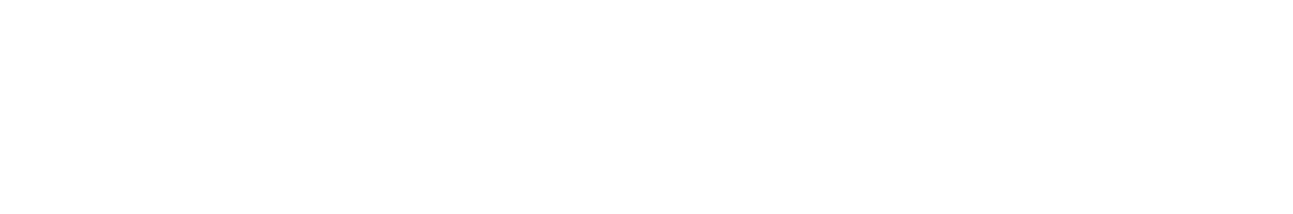 Needs a microscopic descriptions of this spin transports.